Бор-нейтронозахватная терапия злокачественных опухолей

С.Ю. Таскаев
Институт ядерной физики СО РАН
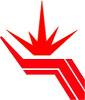 2023
Содержание
Основы БНЗТ

История БНЗТ

Статус БНЗТ
Основы БНЗТ
Бор-нейтронозахватная терапия (БНЗТ) – избирательное уничтожение клеток злокачественных опухолей путём накопления в них стабильного изотопа бор-10 и последующего облучения эпитепловыми нейтронами.

БНЗТ – кандидат на методику лечения глиобластомы мозга и др.
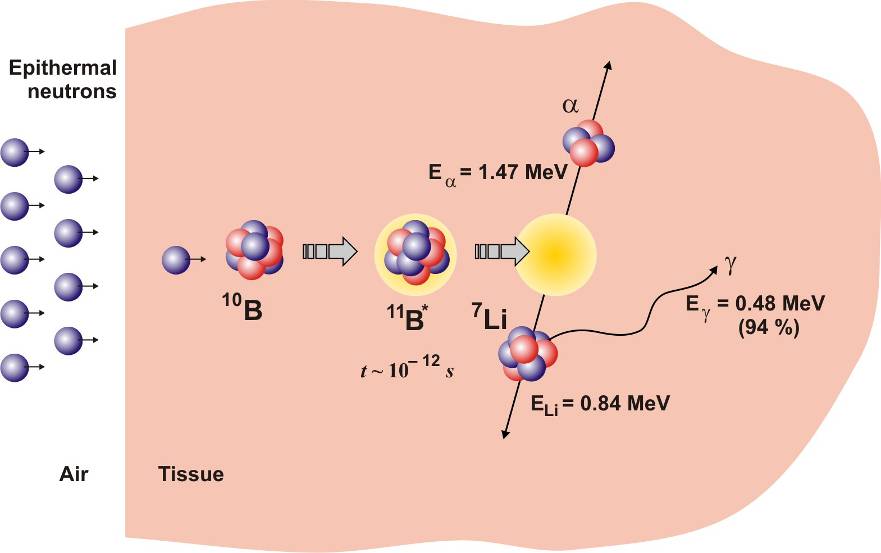 Основы БНЗТ
3 свойства 10B(n,a)7Li: 	
  1) сечение поглощения теплового нейтрона = 3 835 б
  2) 84% энергии распада (2,79 МэВ) – внутри 10 мкм
  3) бор нерадиоактивен и нетоксичен
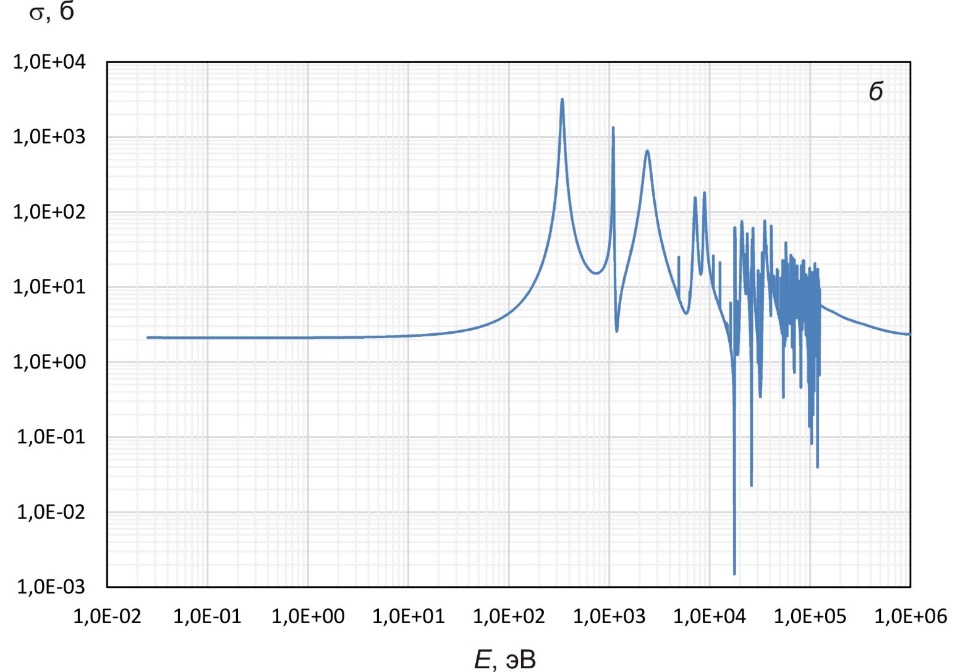 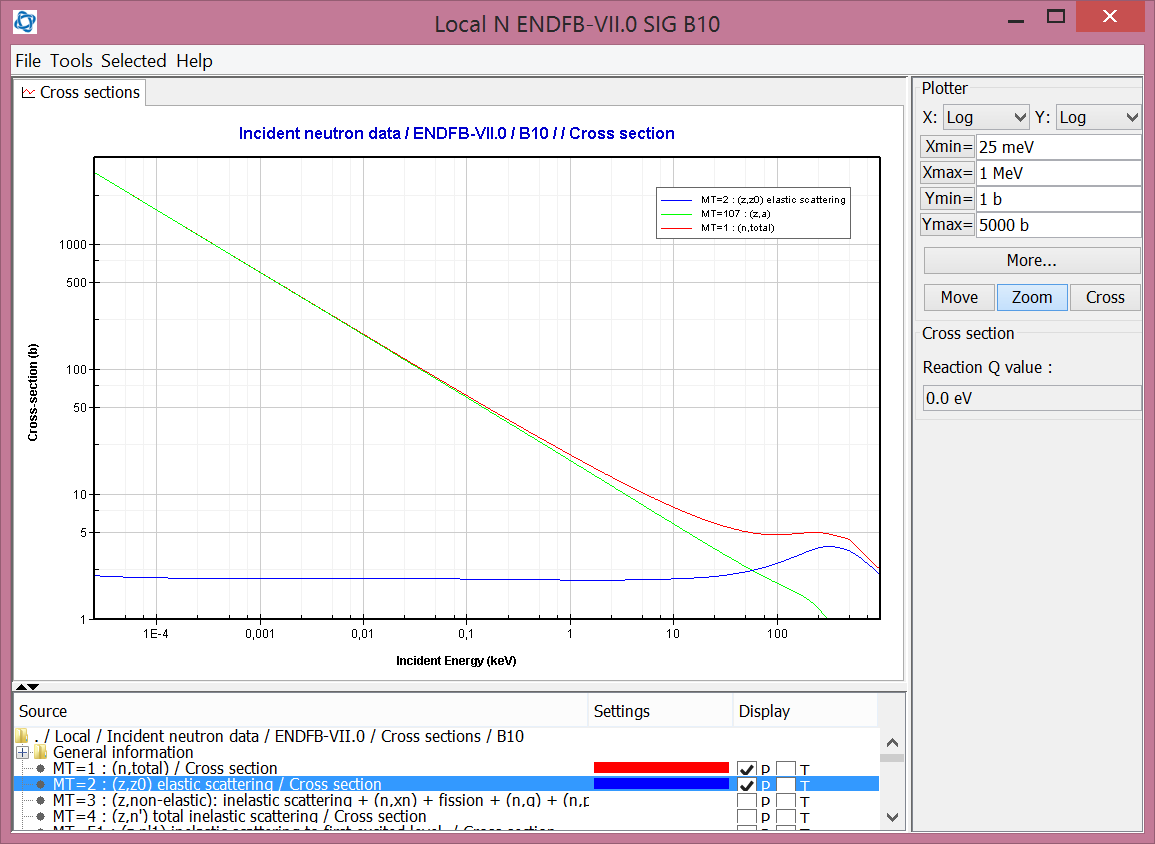 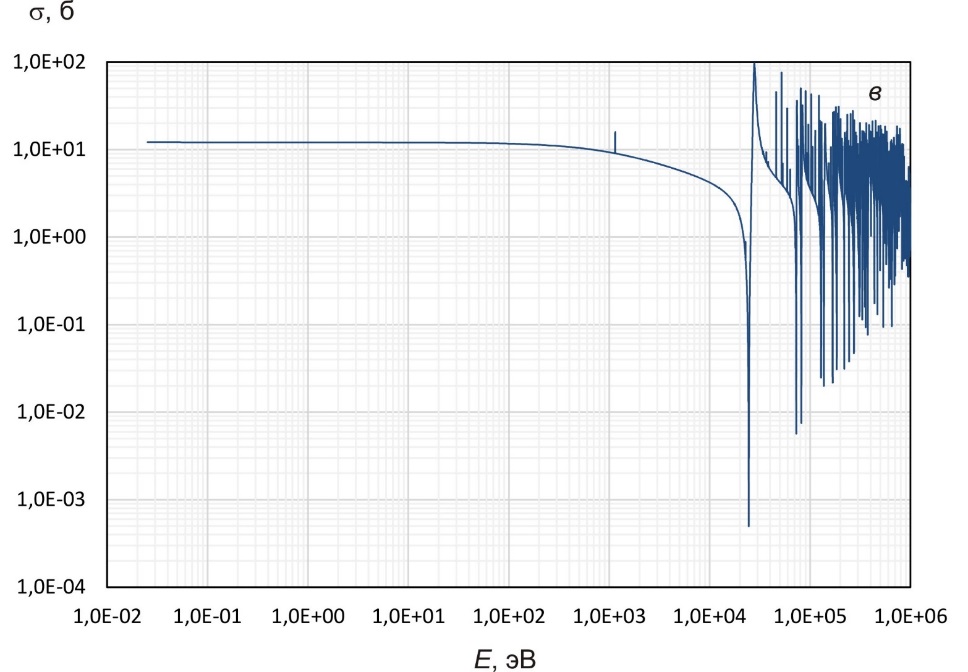 Основы БНЗТ
3 свойства 10B(n,a)7Li: 	
  1) сечение поглощения теплового нейтрона = 3 835 б
  2) 84% энергии распада (2,79 МэВ) – внутри 10 мкм
  3) бор нерадиоактивен и нетоксичен
Все ядра с сечением поглощения теплового нейтрона более 500 б
Основы БНЗТ
3 свойства 10B(n,a)7Li: 	
  1) сечение поглощения теплового нейтрона = 3 835 б
  2) 84% энергии распада (2,79 МэВ) – внутри 10 мкм
  3) бор нерадиоактивен и нетоксичен
10B(n,a)7Li:
   6,1% - a + 7Li
 93,9% - a + 7Li + g

длина пробега:
a     = 7,5 мкм
7Li    = 5,1 мкм
~ 10 см

84% от 2,79 МэВ
выделяется в области 10 мкм =
размер клеток млекопитающих
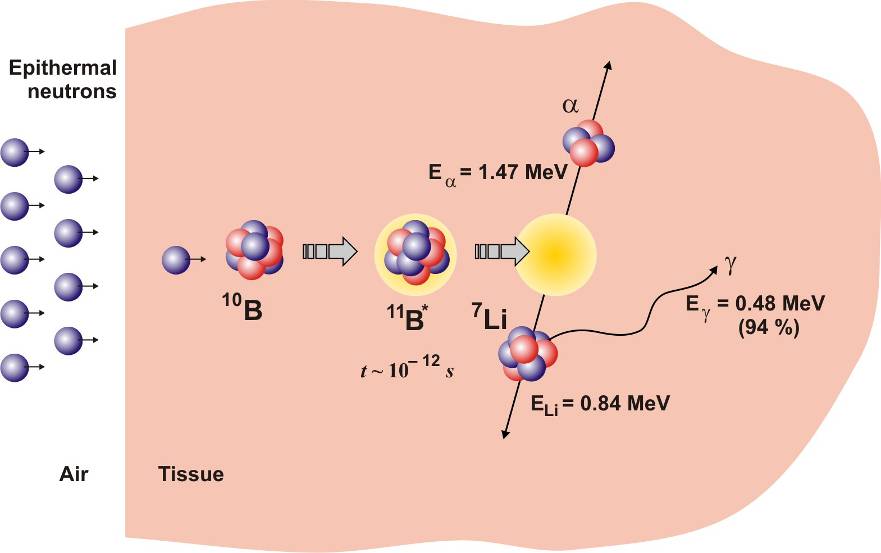 Основы БНЗТ
3 свойства 10B(n,a)7Li: 	
  1) сечение поглощения теплового нейтрона = 3 835 б
  2) 84% энергии распада (2,79 МэВ) – внутри 10 мкм
  3) бор нерадиоактивен и нетоксичен
Основы БНЗТ
3 свойства 10B(n,a)7Li: 	
  1) сечение поглощения теплового нейтрона = 3 835 б
  2) 84% энергии распада (2,79 МэВ) – внутри 10 мкм
  3) бор нерадиоактивен и нетоксичен
Основы БНЗТ
Все ядра с сечением поглощения теплового нейтрона более 500 б
☑
Основы БНЗТ
Гадолиний-157

Плюсы:
Сечение больше в 67 раз
Выделение энергии больше в 2,8 раз
Препараты с гадолинием доступны (используются в МРТ) и дешевы

Постоянно кто-нибудь предлагает ее реализовать.

Однако:
Из всей энергии распада в 7,937 МэВ только 63 кэВ от конверсионных и оже-электронов выделяется в размере 50 мкм;Основная энергия – это жесткое гамма-излучение со средним пробегом 40 см.

Следовательно:
Локальность выделения энергии не обеспечивается

Результат:
Реальная польза в предклинических исследованиях не показана
В сравнительных с БНЗТ лечениях получают худший результат
Основы БНЗТ
Все ядра с сечением поглощения теплового нейтрона более 500 б
☑
Основы БНЗТ
Литий-6

Плюс:
Все 100 % энергии ядерной реакции выделяется в малом размере (в БНЗТ – 84 %)

Сечение реакции меньше в 4 раза
Выделение энергии больше в 2 раза

Все публикации:
Locher G.L. Biological effects and therapeutic possibilities of neutrons. Am. J. Roentgenol. Radium Ther. 36 (1936) 1-13.
P. Zahl, F. Cooper. Localization of lithium in tumor tissue as a basis for slow neutron therapy. Science 93 (1941) 64–65.
A. Luessenhop, H. Sweet, J. Robinson. Possible use of the neutron capturing isotope Lithium-6 in the radiation therapy of brain tumors. Am J Roentgenol 76 (1956) 376–392.
L. Rendina. Can Lithium Salts Herald a New Era for Neutron Capture Therapy? J. Med. Chem. 53 (2010) 8224–8227.

Почему никто не развивал ЛиНЗТ? 
Возможно из-за:
предположения о высокой токсичности лития 
нежелания или боязни использовать изотоп лития, обогащаемый для ядерного оружия
Основы БНЗТ
Литий-6

14.02.2023 – эра ЛиНЗТ открыта
Впервые показано, что литий можно накопить в клетках опухоли в концентрации, достаточной для проведения терапии, и с такой однократной инъекцией лития справляются почки















+ статья направлена в Toxicology in vitro
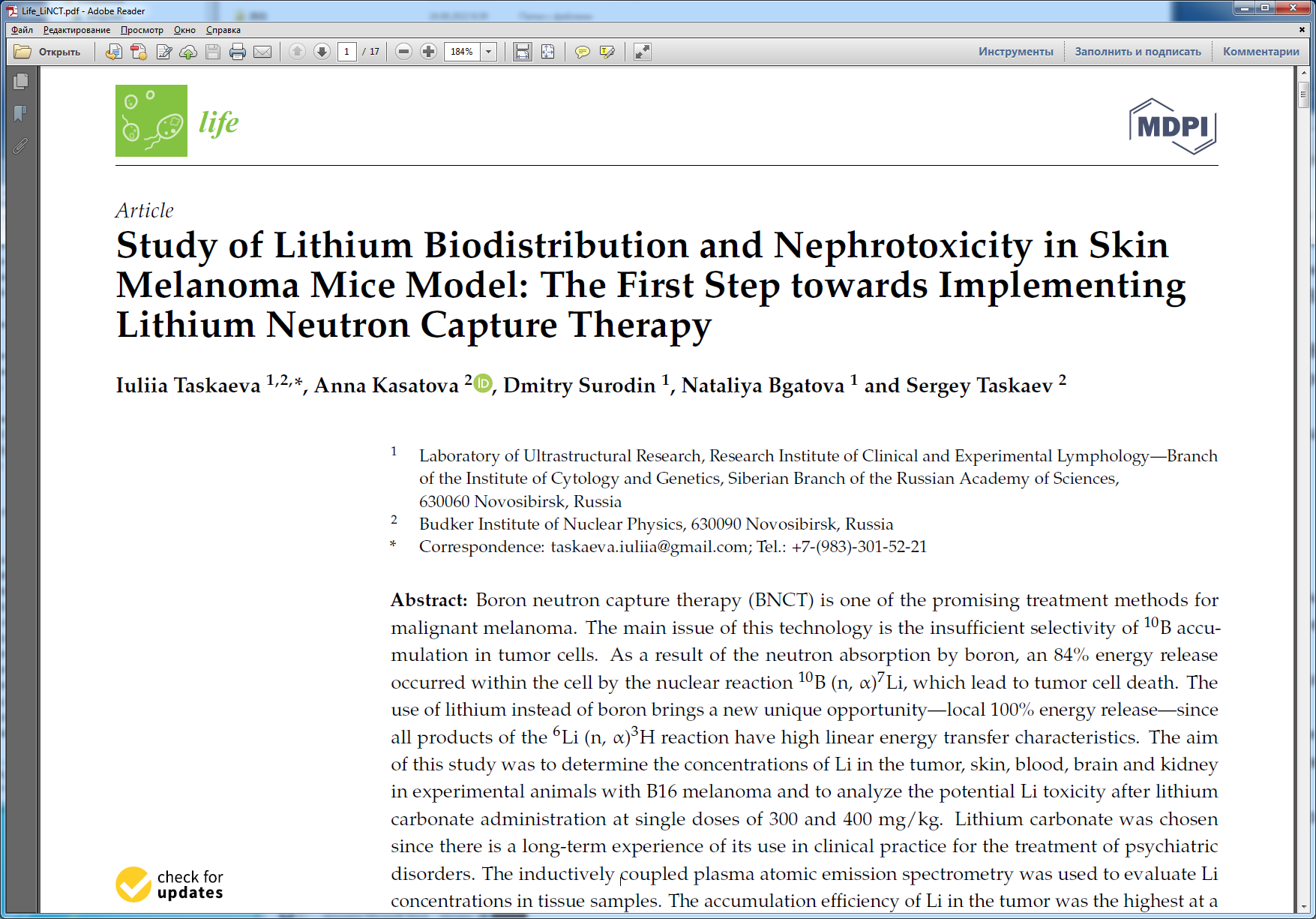 Основы БНЗТ
Что нужно для БНЗТ:

Доставить бор-10 в опухолевые клетки (достаточно 50 ppm, в здоровых клетках – раза в 3 меньше)

Облучить потоком эпитепловых нейтронов


Требования на пучок нейтронов:
109 эпитепловых нейтронов на см2 в секунду для терапии в течение 1 часа«эпитепловых» – лучше с энергиями от 1 кэВ до 30 кэВ
минимум гамма-излучения, тепловых нейтронов и быстрых нейтронов

Дозы:
“борная” доза – от альфа-частицы и ядра лития
гамма – от поглощения нейтронов бором (478 кэВ) и водородом (2,2 МэВ), от Li мишени (478 кэВ) и пр.
“быстрых нейтронов” – от рассеяния нейтронов преимущественно на водороде
“азотная” доза – 580 кэВ протоны отдачи в 14N(n,p)14C
История БНЗТ
1932 – открытие нейтрона – G.Chadwick

Нейтрон – тяжелая элементарная частица, не имеющая электрического заряда. Время жизни в свободном состоянии – 880 секунд.
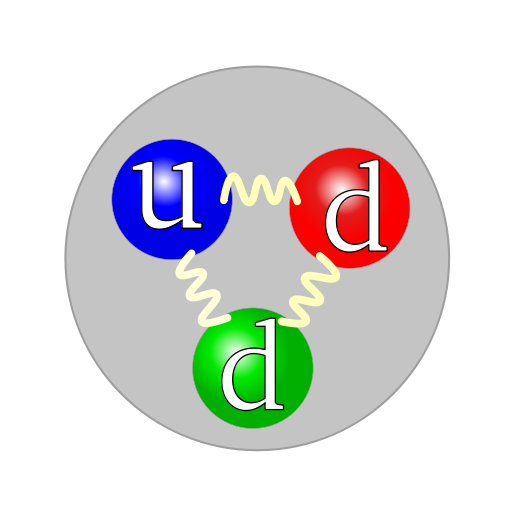 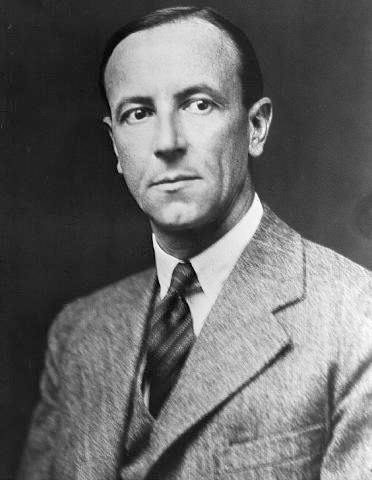 Сэр Джеймс Чедвик (1891-1974) — английский физик, лауреат Нобелевской премии по физике за 1935 год.
История БНЗТ
1932 – открытие нейтрона – G.Chadwick
1935 – описание реакции 10B(n,a)7Li – H.Taylor и M.Goldhaber
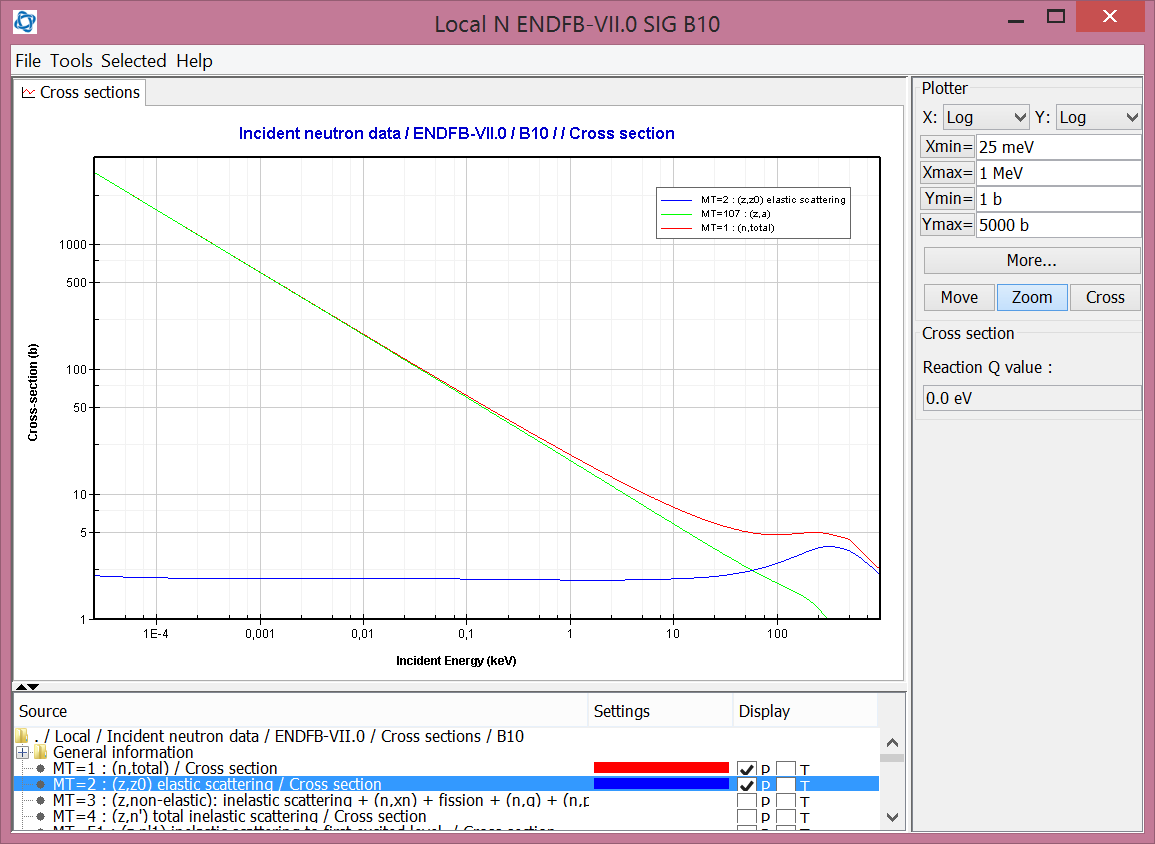 История БНЗТ
1932 – открытие нейтрона – G.Chadwick
1935 – описание реакции 10B(n,a)7Li – H.Taylor и M.Goldhaber
1936 – предложение БНЗТ – G.Locher
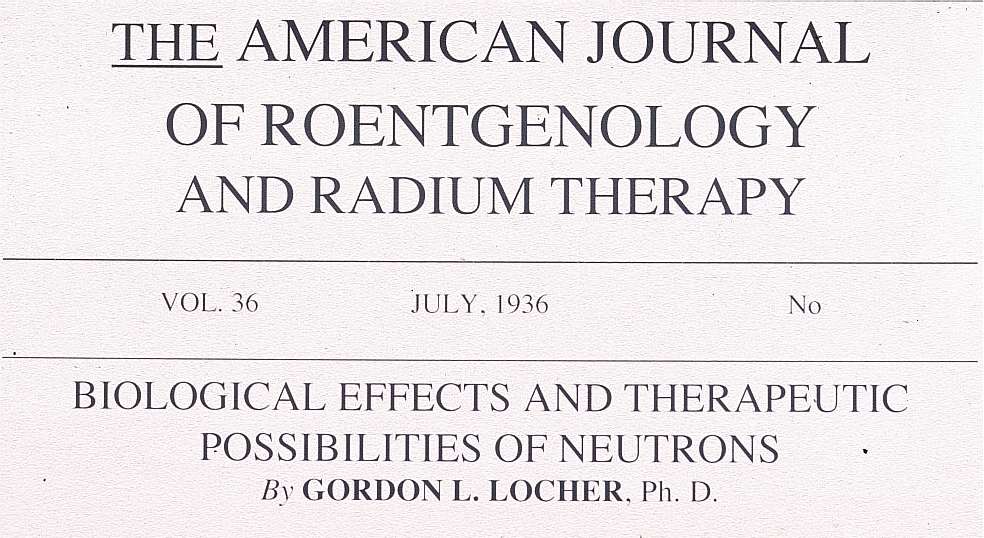 История БНЗТ – I этап
1932 – открытие нейтрона – G.Chadwick
1935 – описание реакции 10B(n,a)7Li – H.Taylor и M.Goldhaber
1936 – предложение БНЗТ – G.Locher
1940 – первое облучение фрагментов опухоли с борной кислотой – P.Kruger
1951 – селективное накопление бора в опухолевых клетках пациента – W.Sweet
I этап (1951 – 1961)
Клинические испытания на специально построенных реакторах в Бостоне (MIT) и Брукхевене
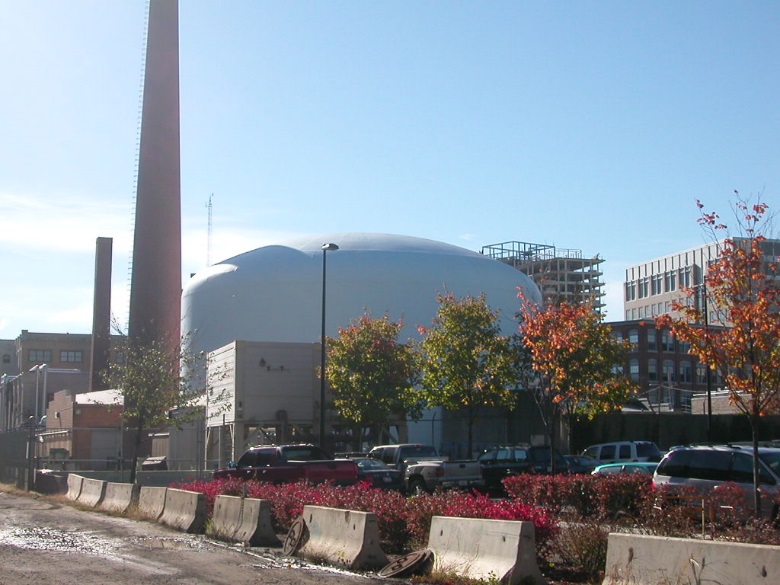 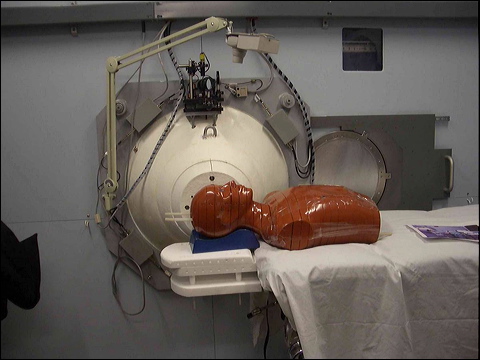 История БНЗТ – II этап
II этап (1968 – 1992)
Исследования на реакторах в Японии
С 1968 г. H.Hatanaka стал применять боркаптат натрия BSH, синтезированного A.Soloway, и проводить открытое облучение опухоли после хирургии. Добился впечатляющих результатов – 5-летняя выживаемость составила 58% для группы пациентов со злокачественными глиомами 3 и 4 градаций
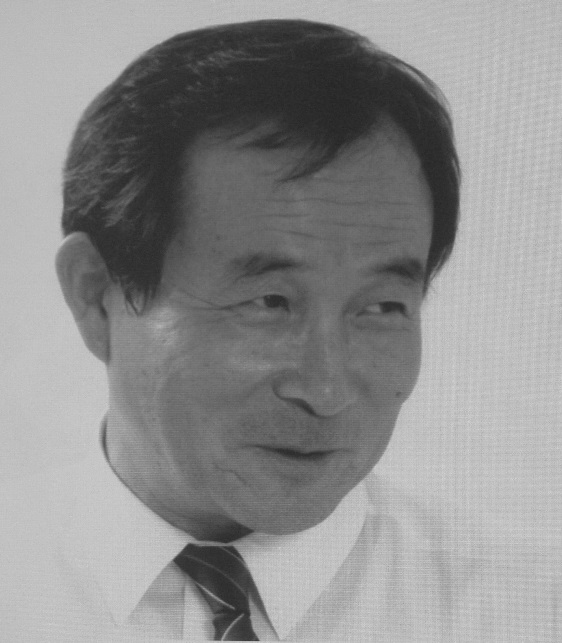 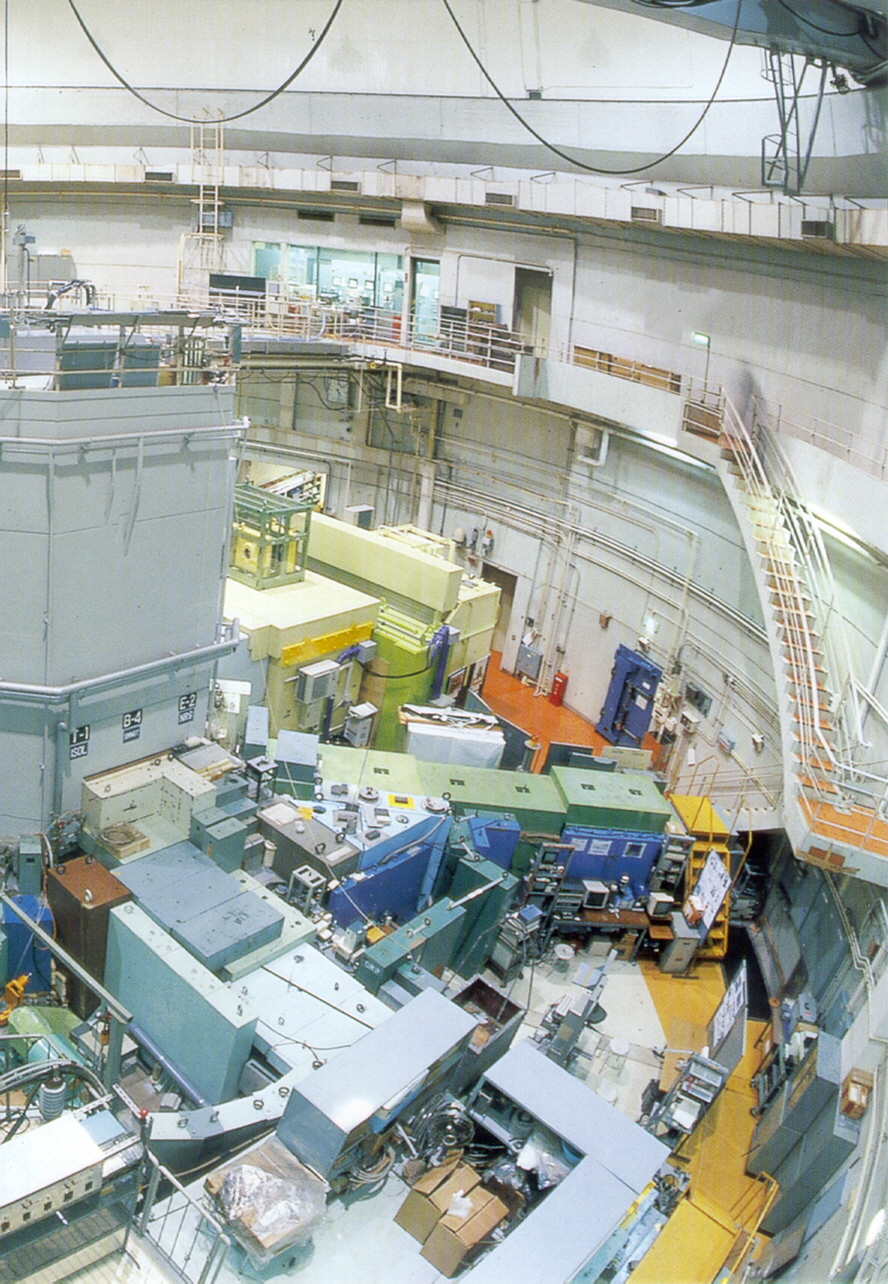 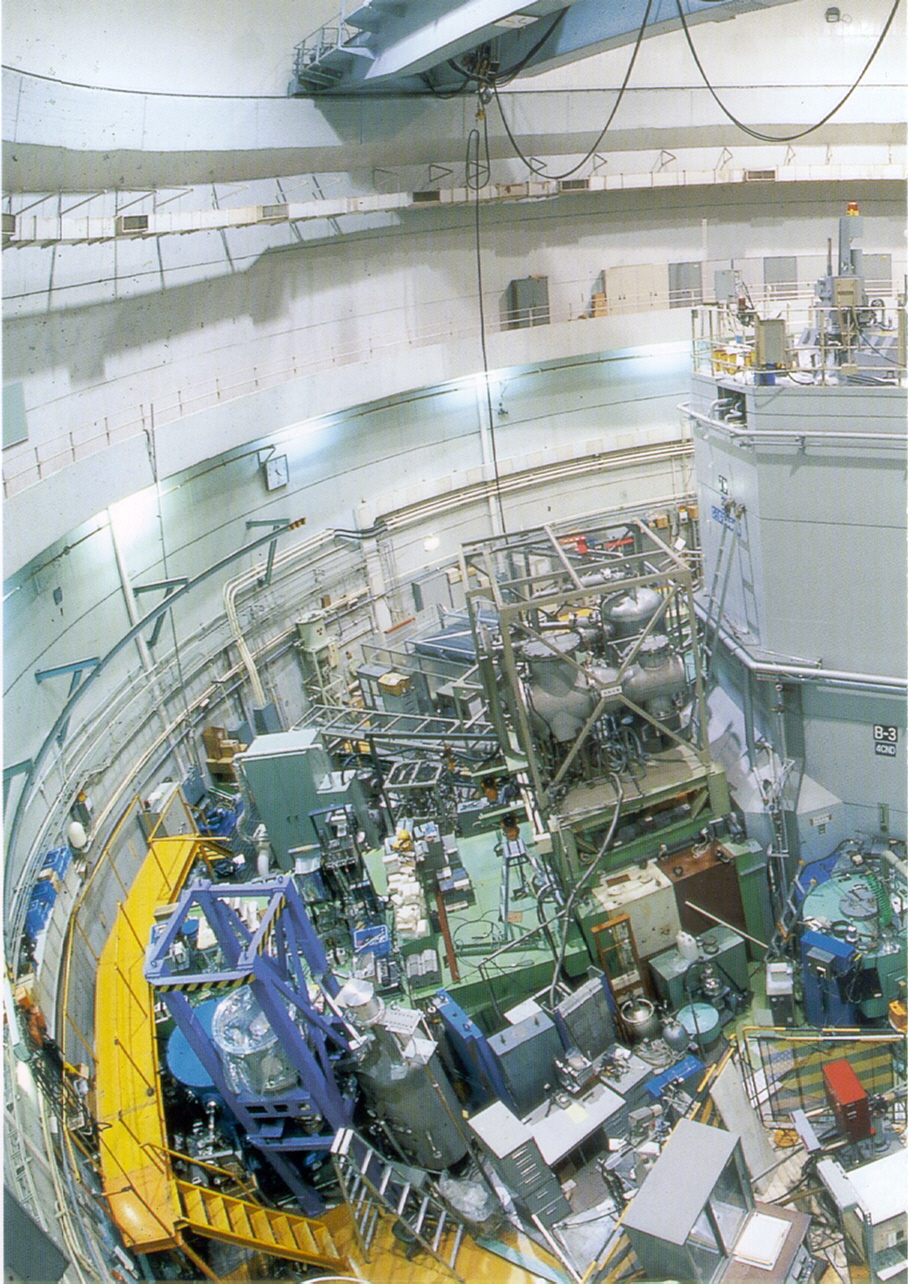 История БНЗТ – III этап
III этап (с начала 90-х гг.) - клинические испытания глубинных внутримозговых опухолей с применением пучков эпитепловых нейтронов от ядерных реакторов
ИТОГО: 1375
(состояние на май 2015)
История БНЗТ – III этап
III этап (с начала 90-х гг.) - клинические испытания глубинных внутримозговых опухолей с применением пучков эпитепловых нейтронов от ядерных реакторов

Виды злокачественных опухолей, подвергнутых лечению на реакторах:
глиомы
меланома
опухоль шеи
менингиома 
мезотелиома плевры 
гепатоцеллюлярная карцинома
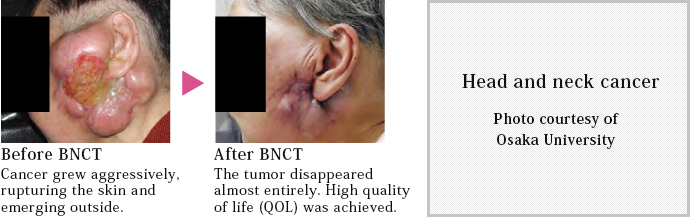 История БНЗТ – III этап
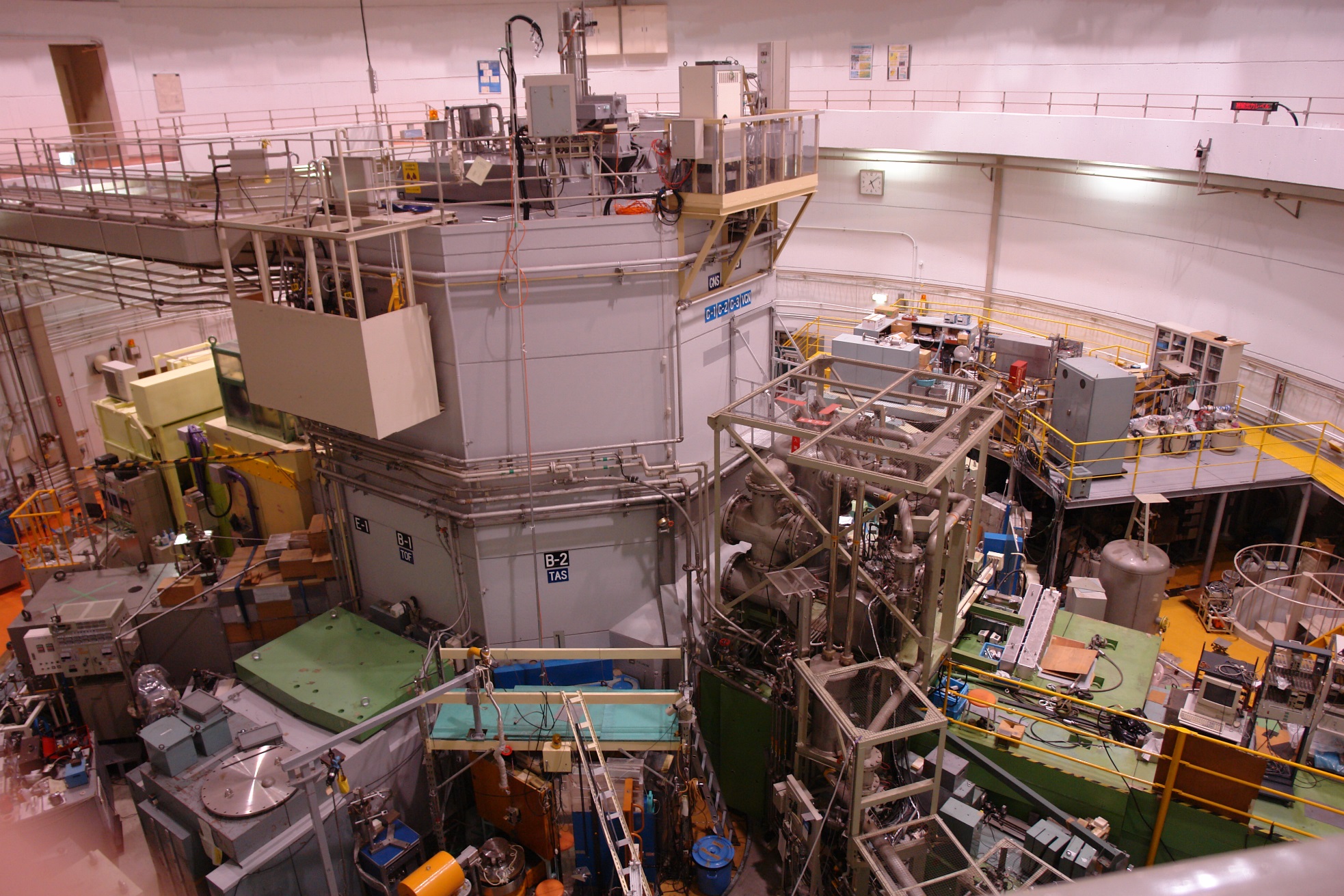 KUR (KURRI)
История БНЗТ – III этап
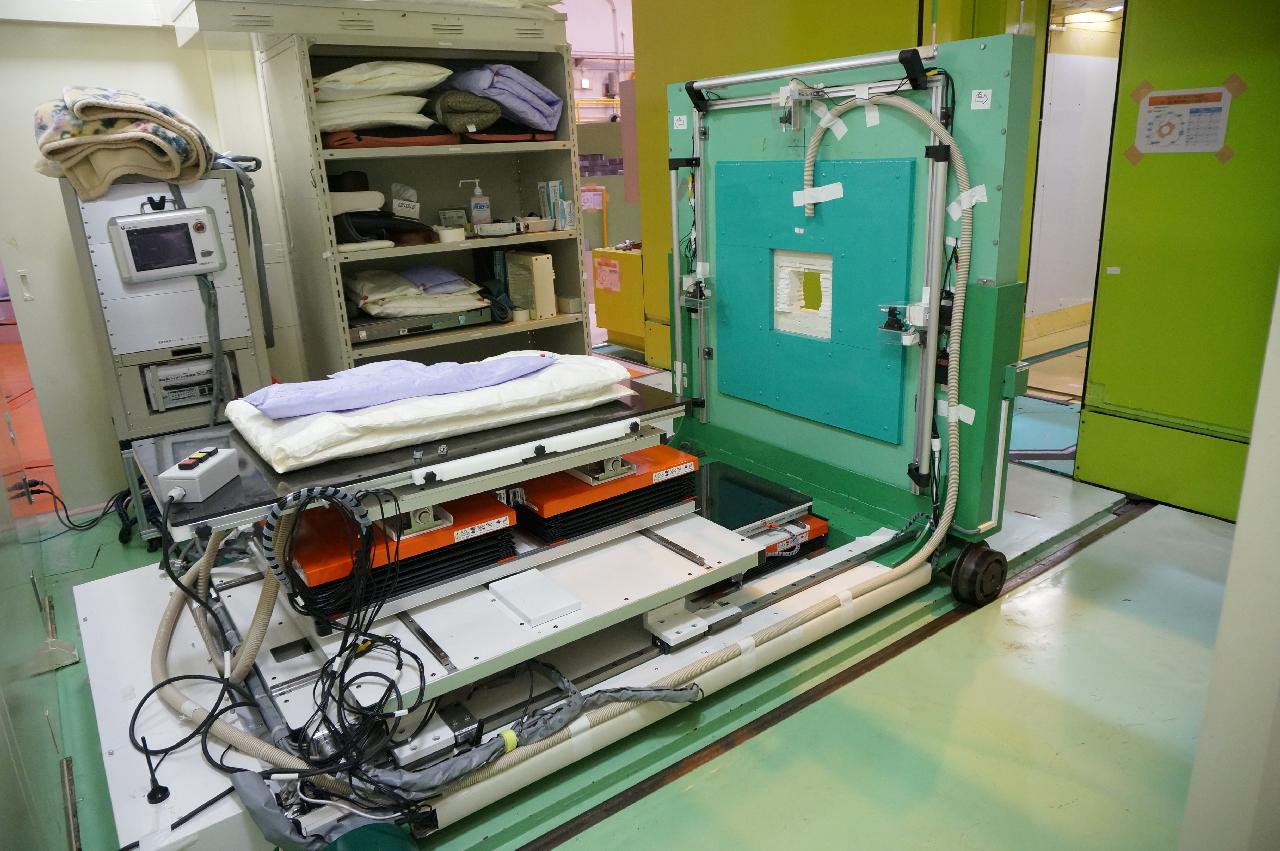 KUR (KURRI)
История БНЗТ – IV этап
IV этап (с 1 июня 2020) - использованием ускорителей заряженных частиц для получения пучков эпитепловых нейтронов
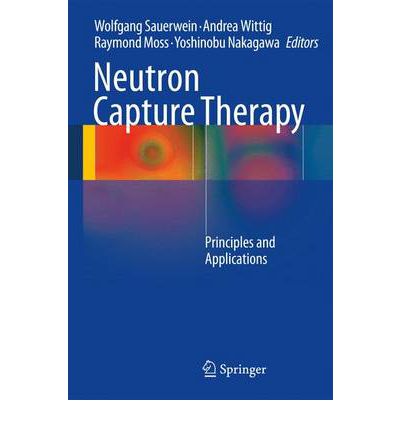 Сауервейн (NCT): 

“Ключевой фактор для успеха БНЗТ в первую очередь заключается в коллаборации между различными дисциплинами, от ядерной физики до хирургии, от химии до радиационной онкологии, от математики до радиобиологии. … 

Второй важный аспект состоит в наличии надежного источника нейтронов, размещаемого в клинике. До тех пор, пока технические проблемы не будут решены, не будет реального прогресса в БНЗТ. 

Аспект лекарственных препаратов, который раньше часто казался узким местом БНЗТ, менее важен. Два препарата, которые уже использовались в клинических испытаниях, а именно, BSH и BPA, обеспечивают очень хороший градиент бора между некоторыми опухолями и окружающими нормальными клетками, чтобы планировать и продолжать клинические испытания.”
Текущий статус
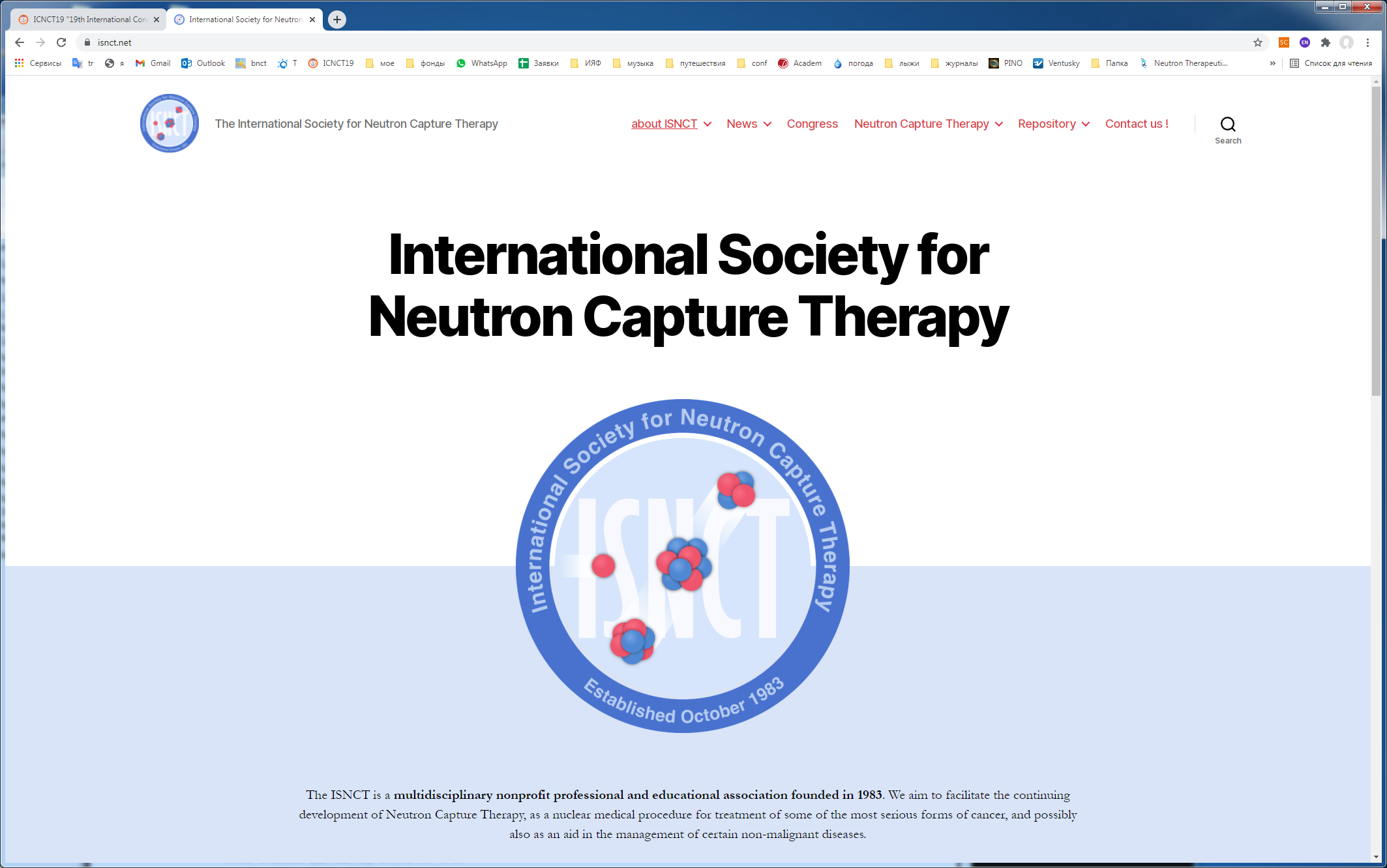 Области
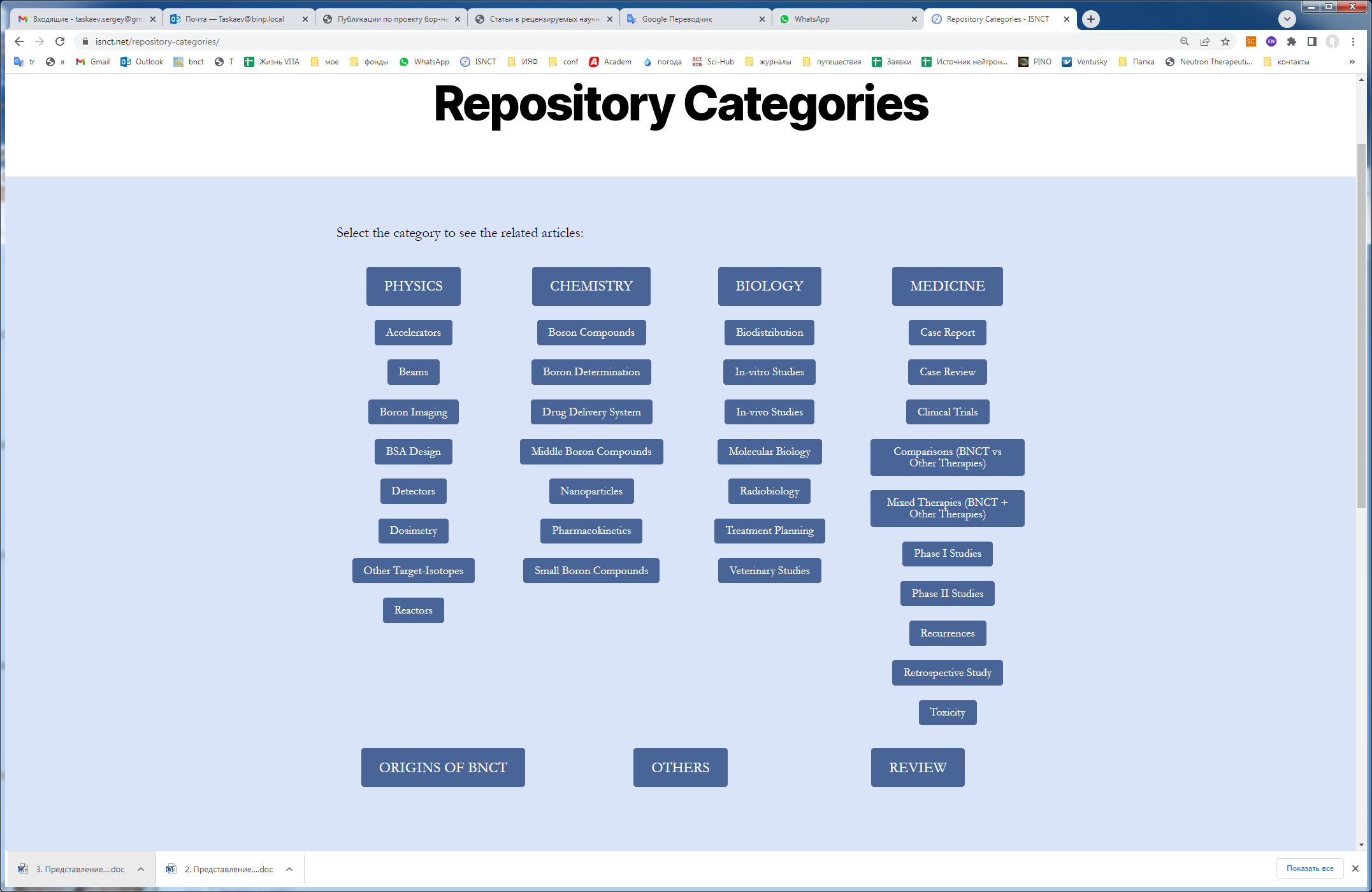 Текущий статус
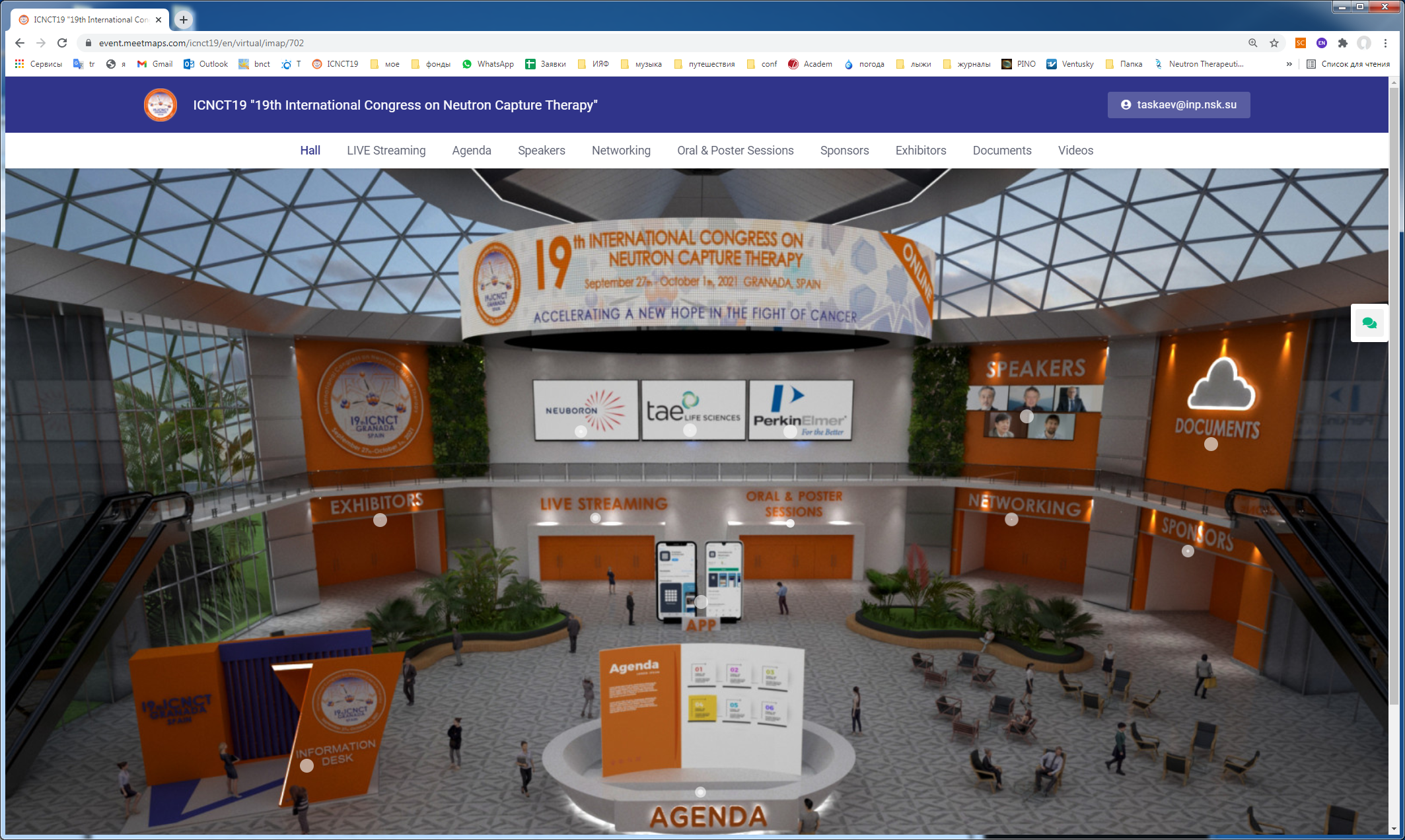 Текущий статус
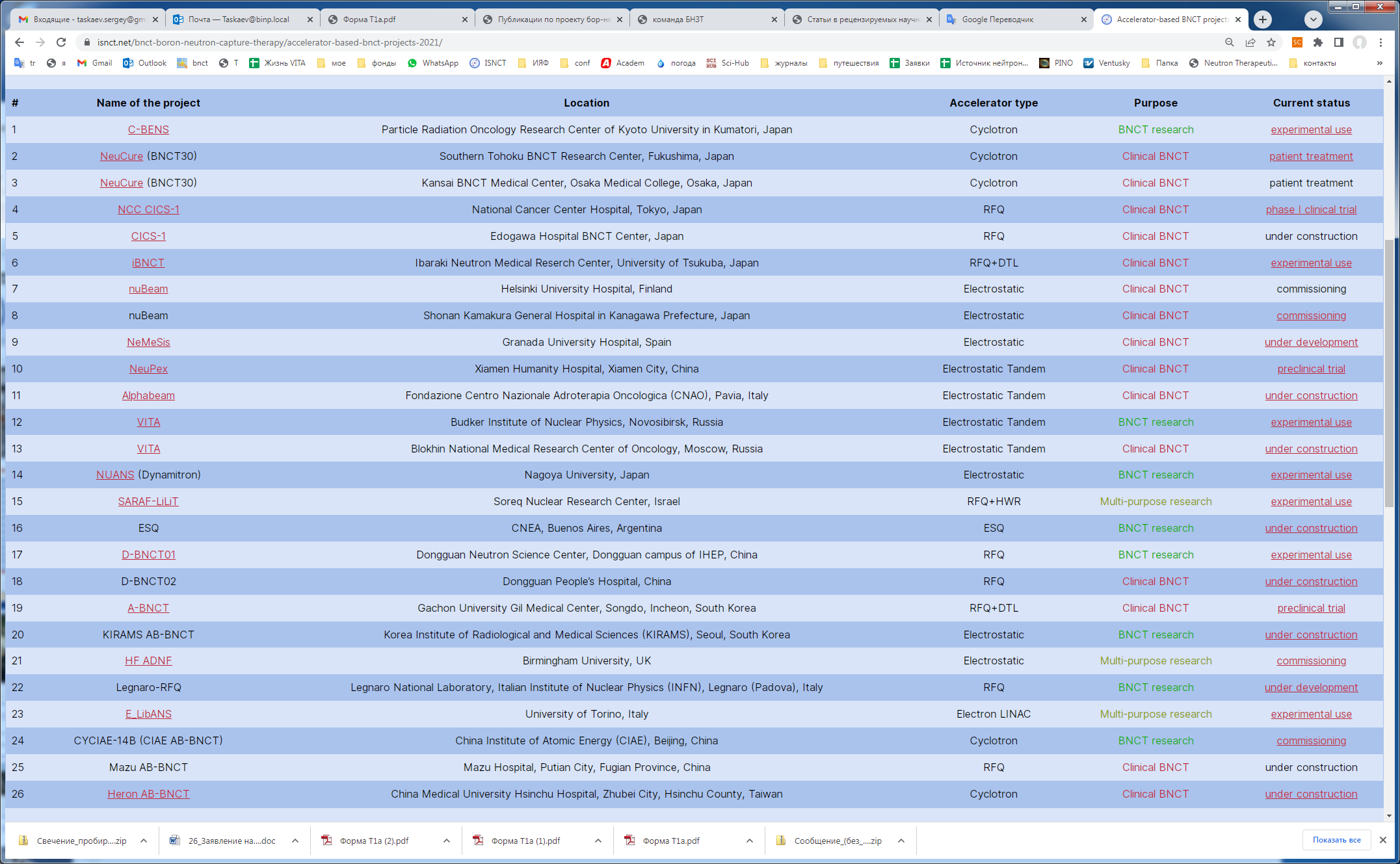 ☑
☑
☑
☑
Текущий статус
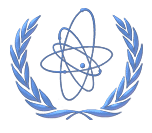 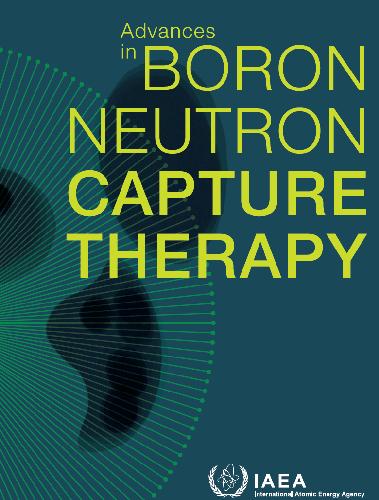 16.06.2023

M. Ahmed, ... S. Taskaev, ... K. Tsuchida.
Advances in Boron Neutron Capture Therapy.
International Atomic Energy Agency, 
Vienna, Austria, June 2023, 416 p. 

CRCP/BOR/002 
ISBN: 978-92-0-132723-9
Текущий статус
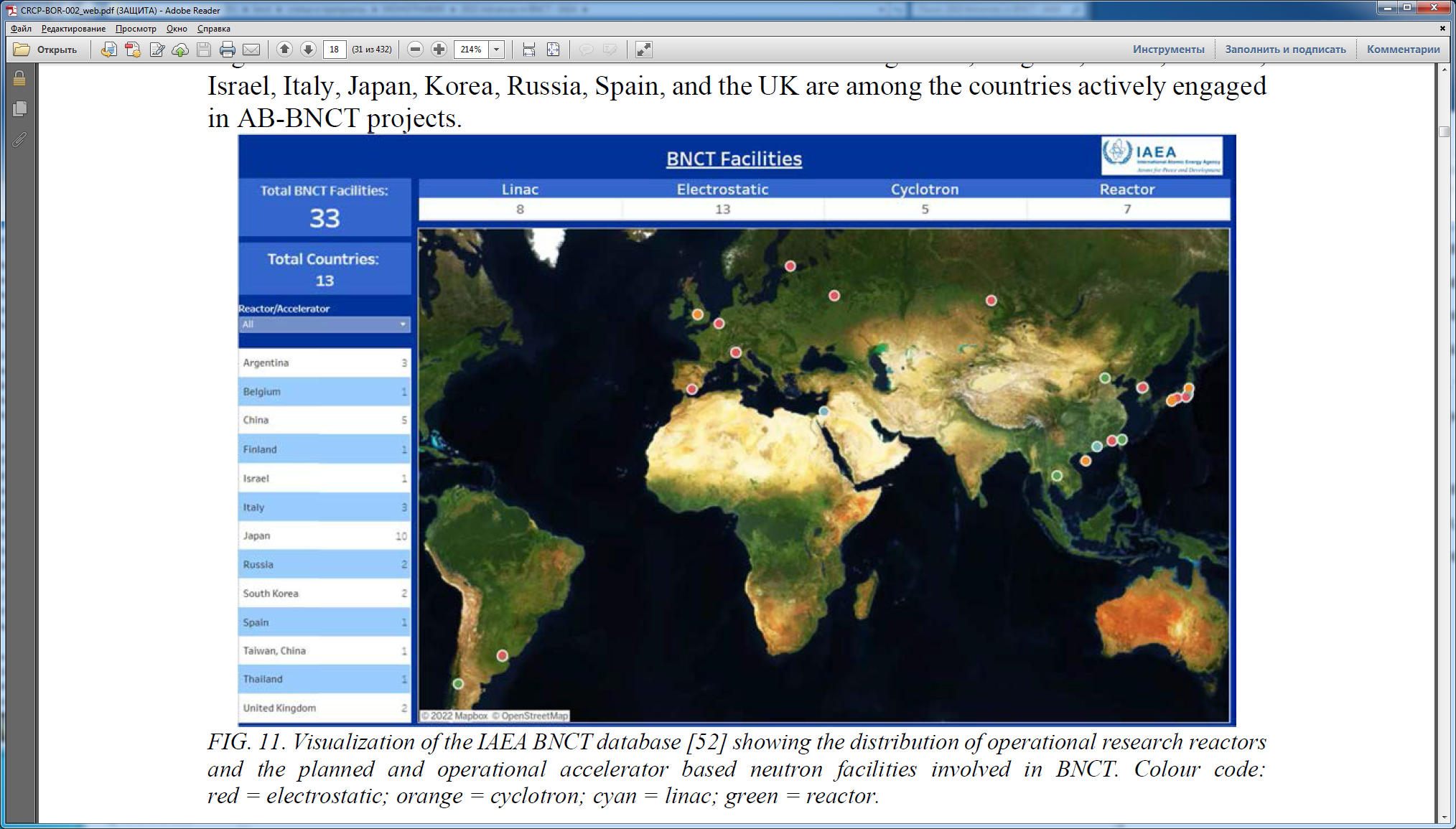 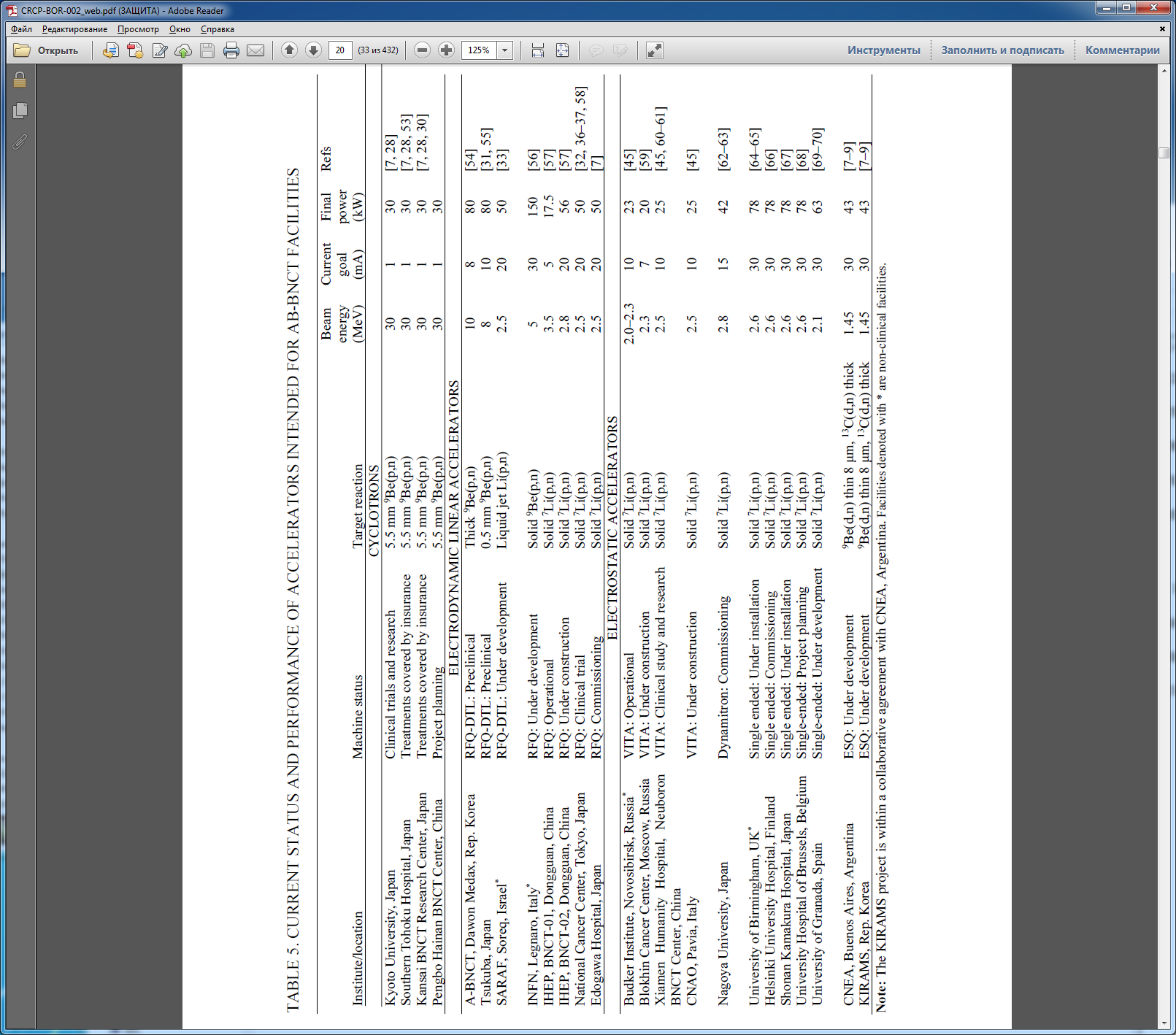 Текущий статус
1. C-BENS (Sumitomo)
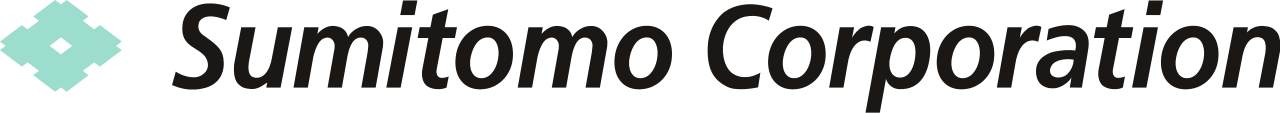 C-BENS – 30 МэВ 1 мА циклотрон + Be мишень
1. Institute for Integrated Radiation and Nuclear Science, Kyoto University, Kumatori, Japan (c 2012)
2. Southern Tohoku BNCT Research Center, Koriyama, Fukushima Prefecture, Japan (c 2016)
3. Kansai BNCT Research Center, Medical University, Osaka, Japan (c 2020)
12 марта 2020 компания Sumitomo получила разрешение на изготовление, продажу и применение в БНЗТ разработанных ими 30-МэВ циклотрона и бериллиевой мишени.

25 марта 2020 компания Stella Pharma получила разрешение на применение для БНЗТ «стеборонина» – препарата адресной доставки бора.

С 1 июня 2020 при поддержке медицинского страхования началось чистое клиническое БНЗТ в Медицинском колледже Осака и в госпитале в Корияма
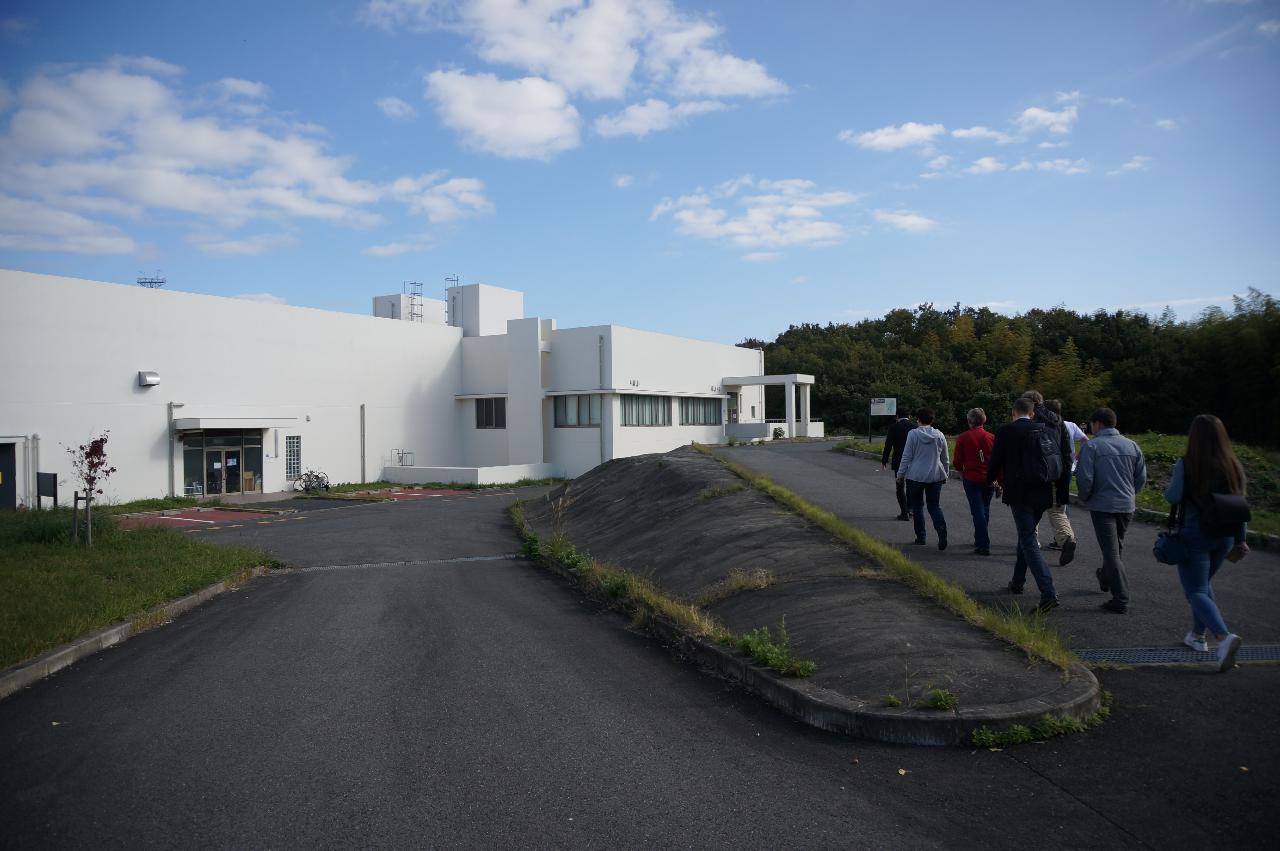 1. C-BENS (Sumitomo)
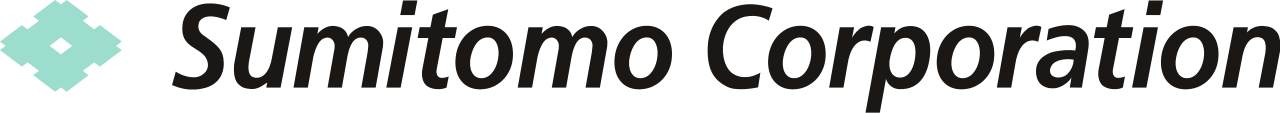 C-BENS – 30 МэВ 1 мА циклотрон + Be мишень
1. Institute for Integrated Radiation and Nuclear Science, Kyoto University, Kumatori, Japan (c 2012)
2. Southern Tohoku BNCT Research Center, Koriyama, Fukushima Prefecture, Japan (c 2016)
3. Kansai BNCT Research Center, Medical University, Osaka, Japan (c 2020)
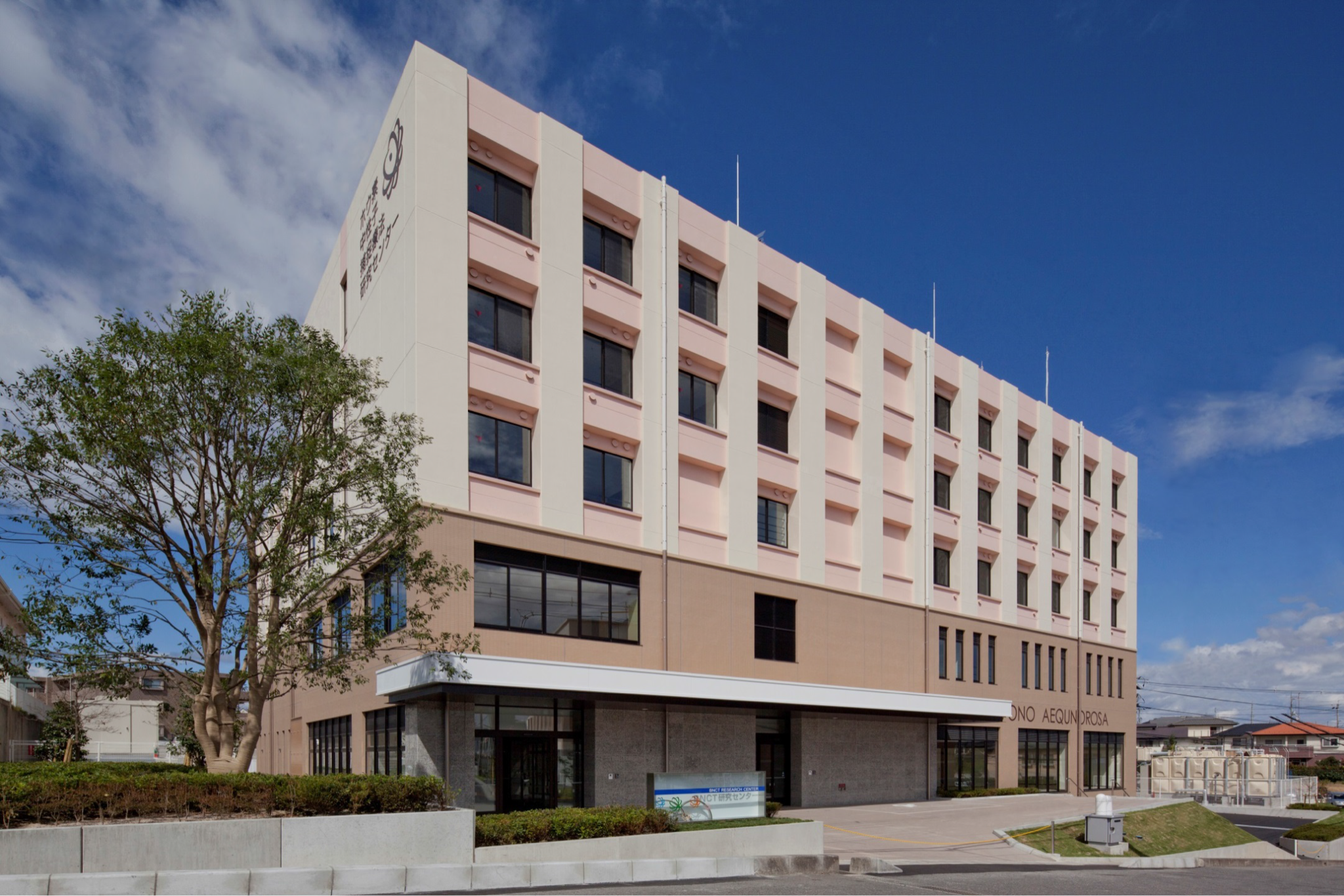 1. C-BENS (Sumitomo)
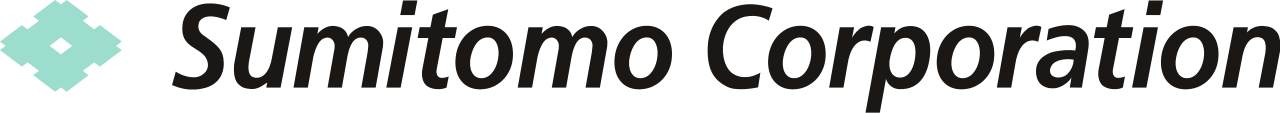 2016-2018 – клинические испытания фазы II – опухоли шеи и головы, глиобластома
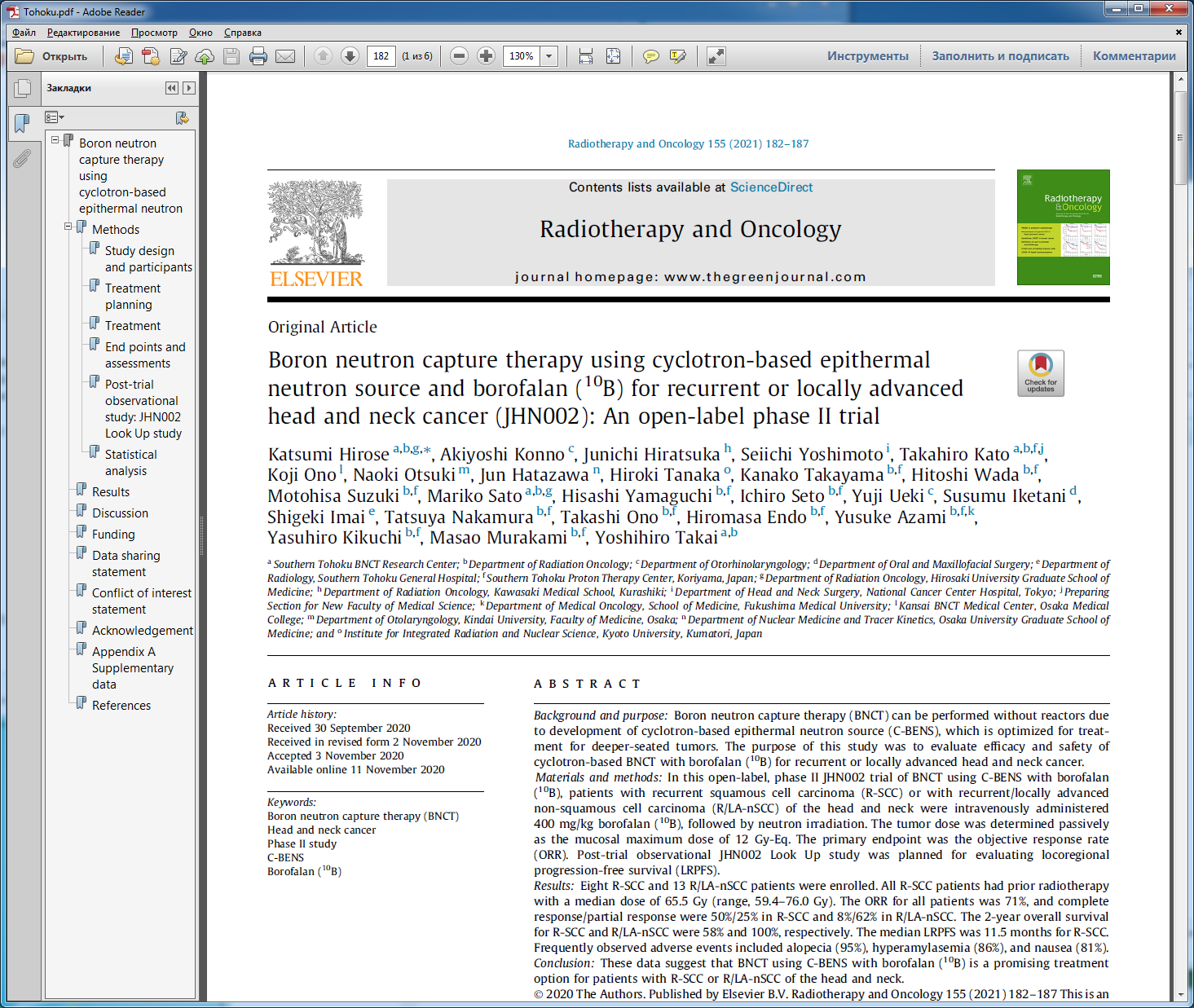 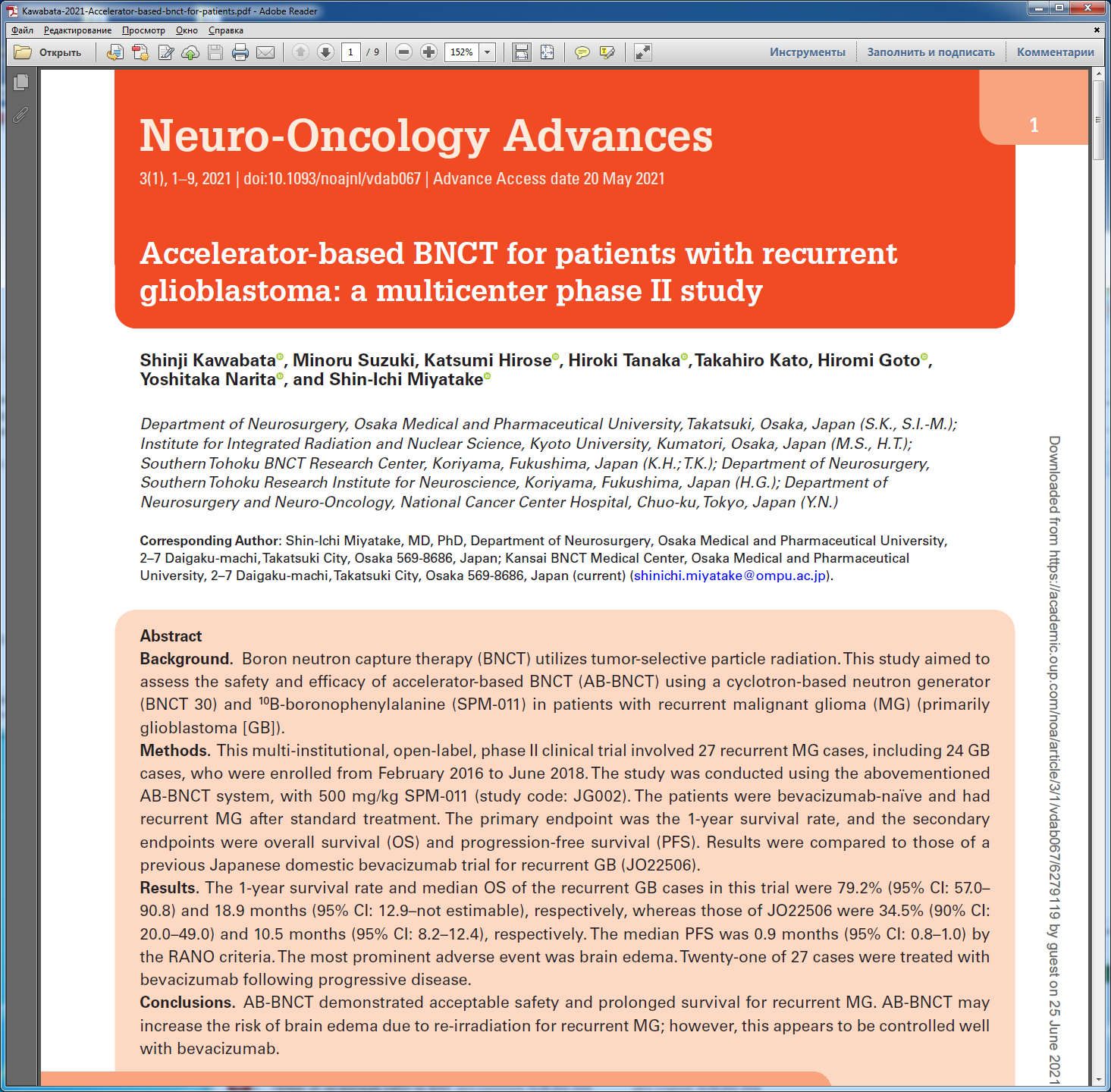 Prof. Shin-Ichi Miyatake: “In Japan, Japanese authority permitted BNCT only for these H&N cancers, since June 2020. So we started accelerator-based BNCT since then with the coverage of national health insurance system”.
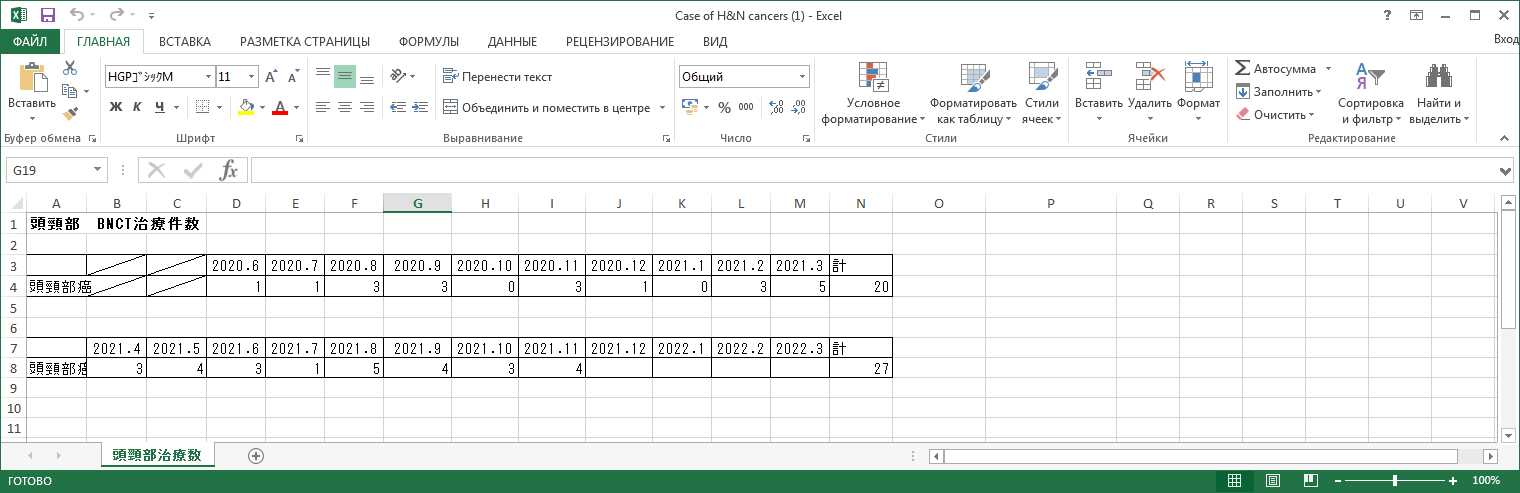 + refractory and recurrent high-grade meningiomas (17 cases for these 2 years) as clinical trial with governmental support
2. iBNCT (University of Tsukuba)
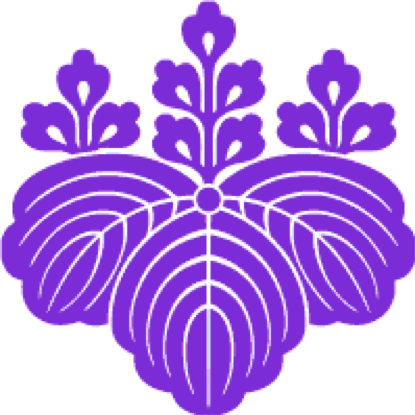 iBNCT – 8 МэВ 5 мА линак + Be мишень
1. BNCT Center, Tokai, Ibaraki Prefecture, Japan
Dr. Hiroaki Kumada: “Доклинические испытания стартовали с ноября 2021”.
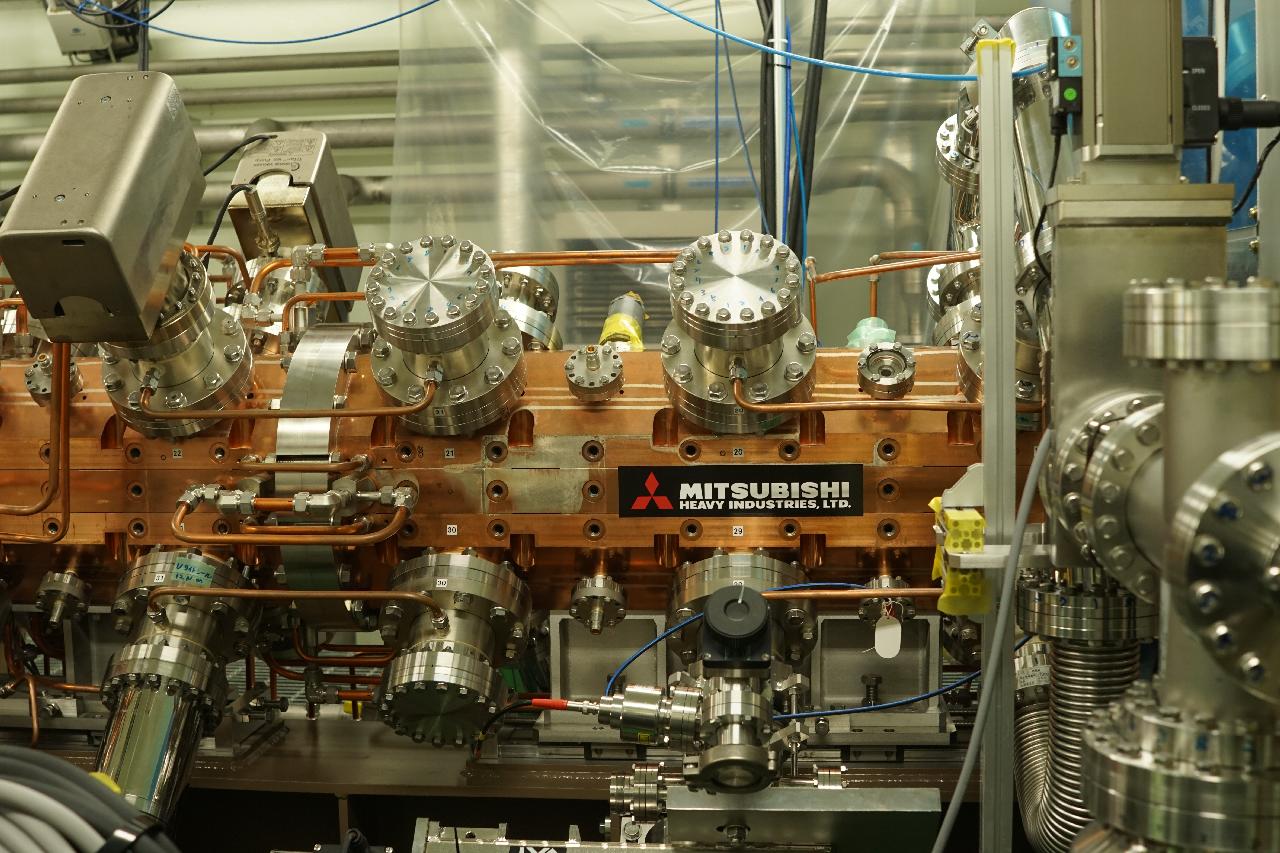 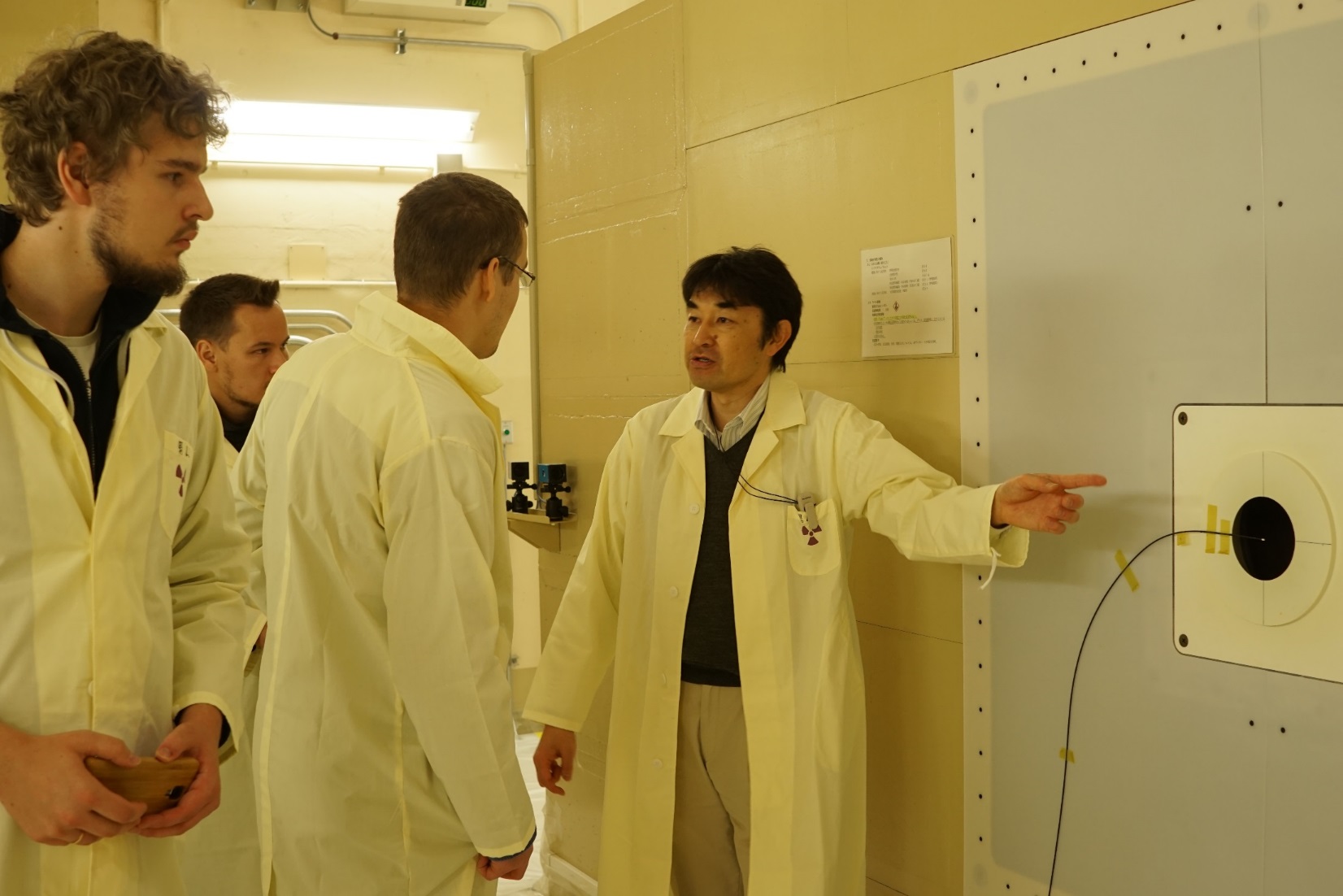 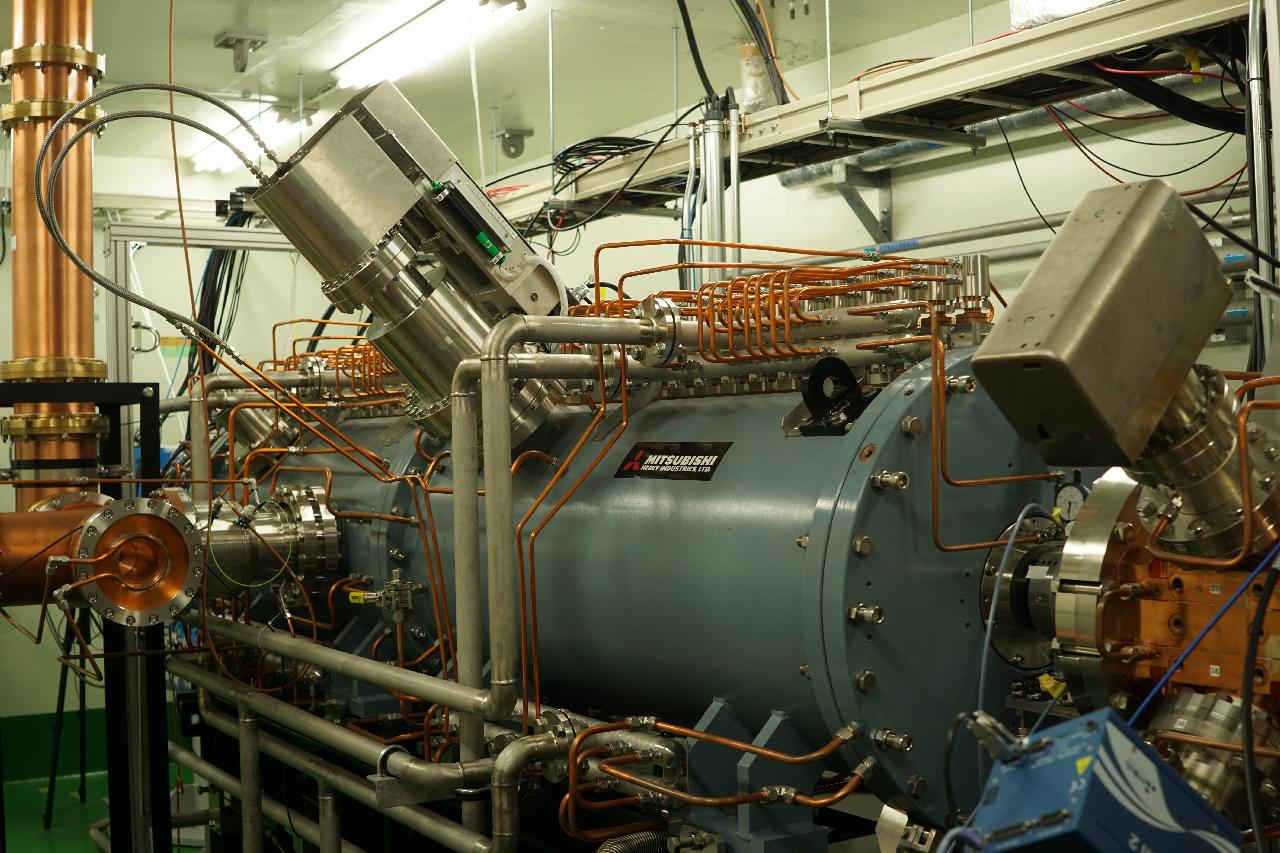 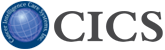 3. CICS (Cancer Intelligence Care Systems)
CICS – 2,5 МэВ 20 мА линак (Hitachi) + Li мишень
1. National Cancer Center, Tokyo, Japan – клинические испытания с 2019 
2. Edogawa Hospital, Edogawa, Tokyo, Japan
Prof. Hiroshi Igaki: “We have started a clinical trial of BNCT for skin melanoma and angiosarcoma in November 2019 (about one patient per month)”.
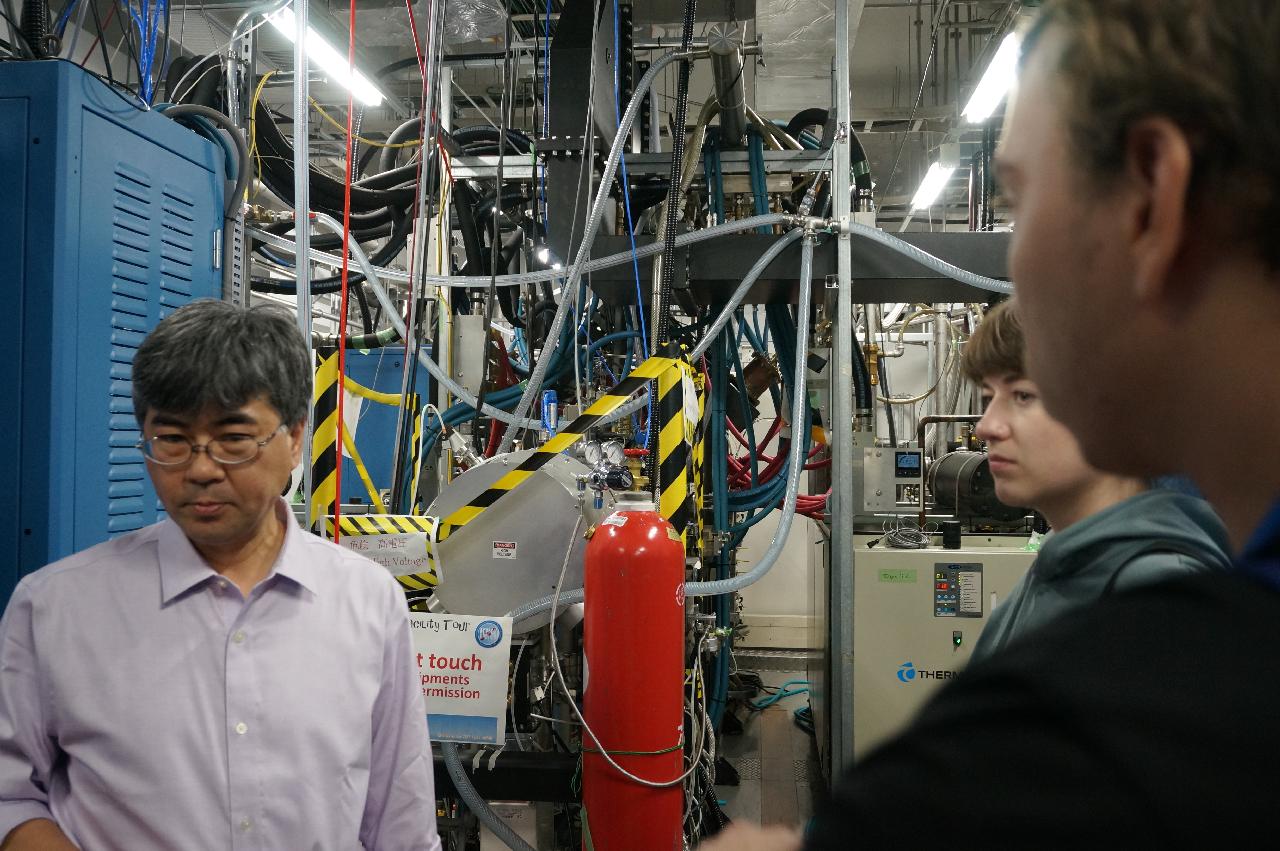 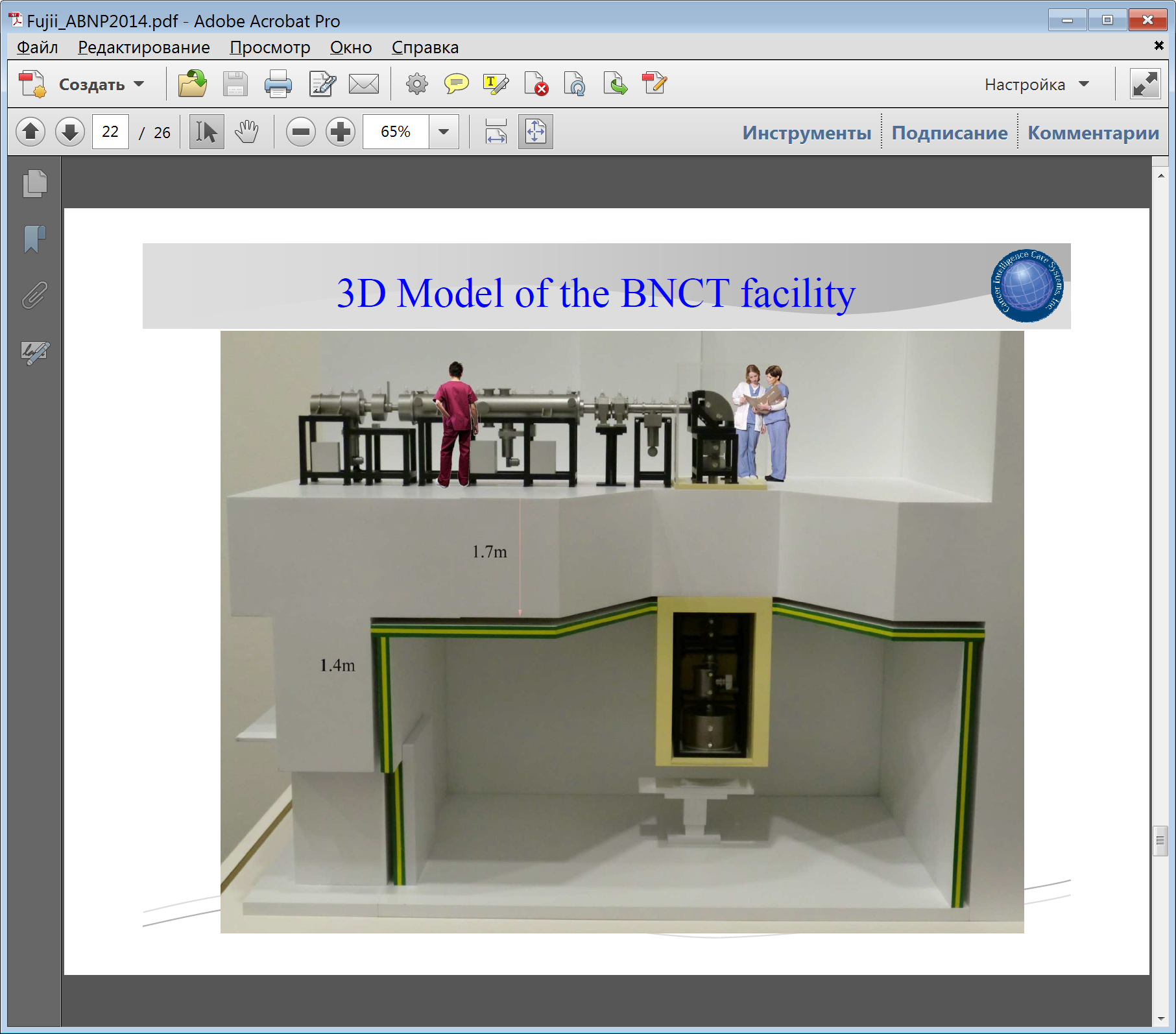 4. nuBeam (Neutron Therapeutics)
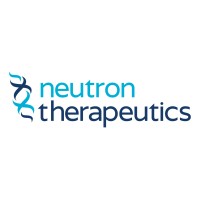 nuBeam – 2,5 МэВ 30 мА ускоритель прямого действия + Li мишень
1. Helsinki University Hospital, Helsinki, Finland 
2. Shonan Kamakura General Hospital, Kanagawa, Japan(Tokushukai Medical Group)
3. University of Birmingham, UK
4. University of Granada, Spain
5. University Hospital of Brussels, Belgium
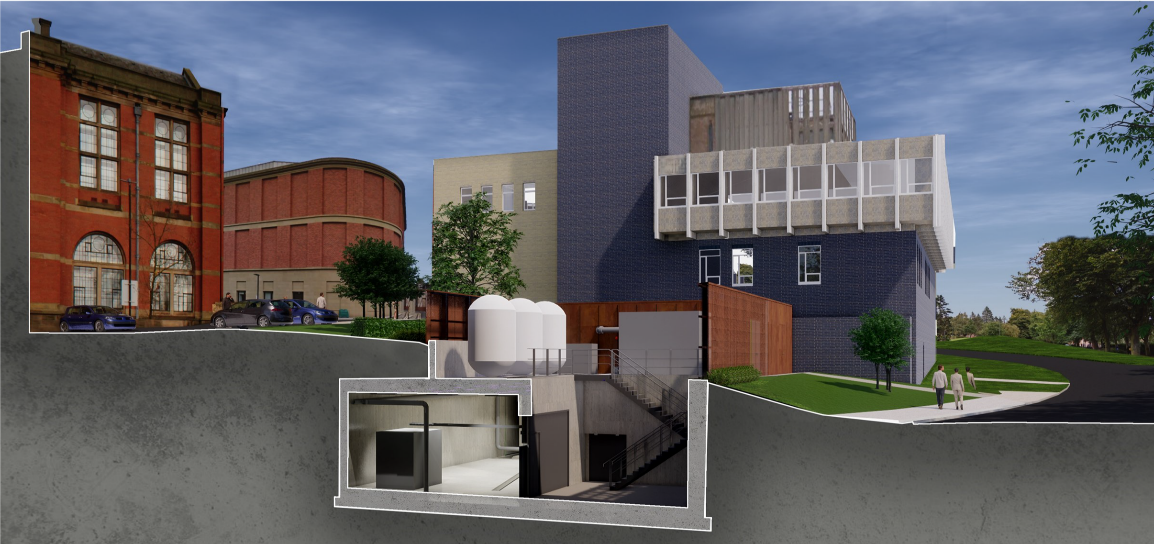 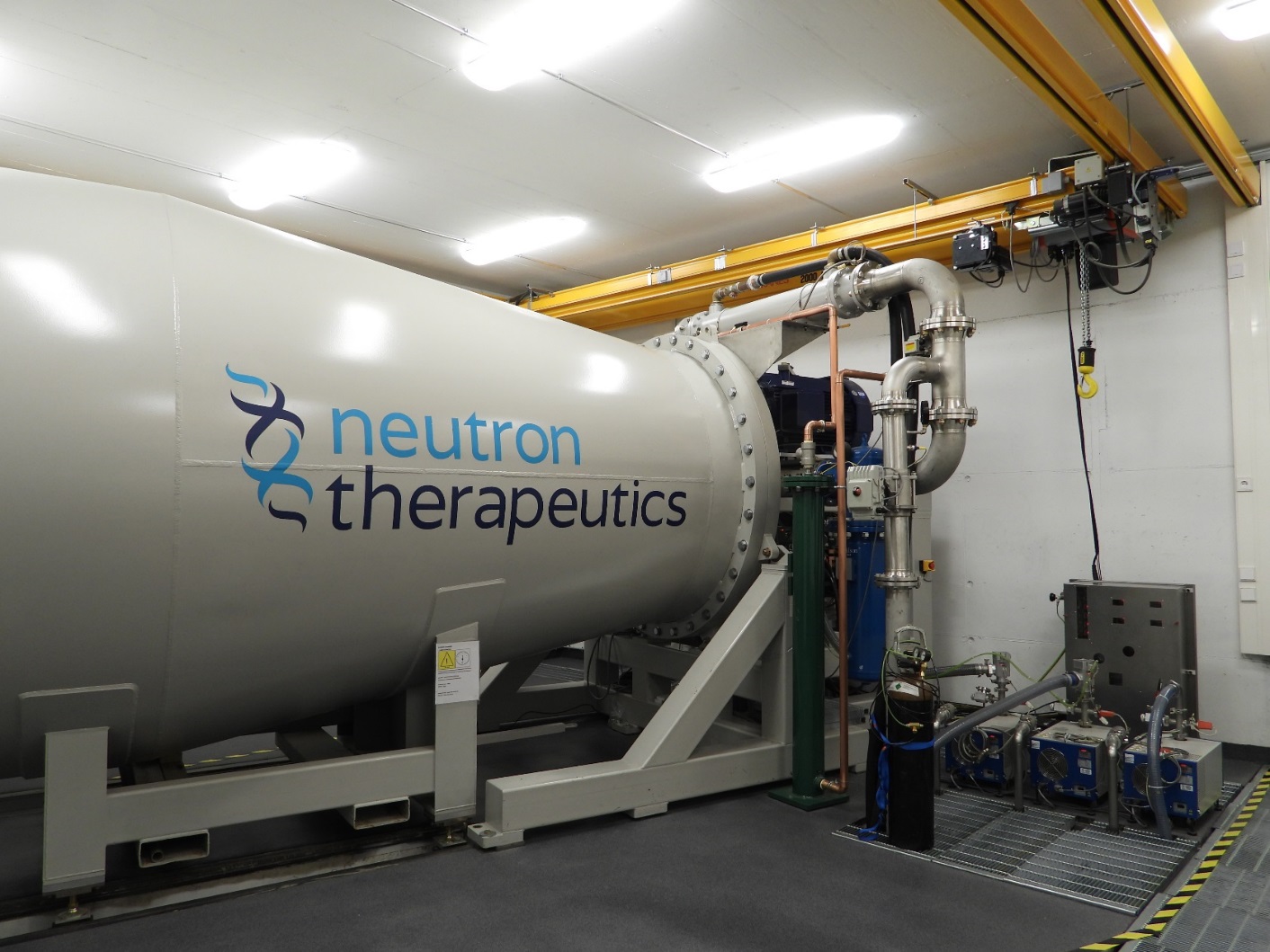 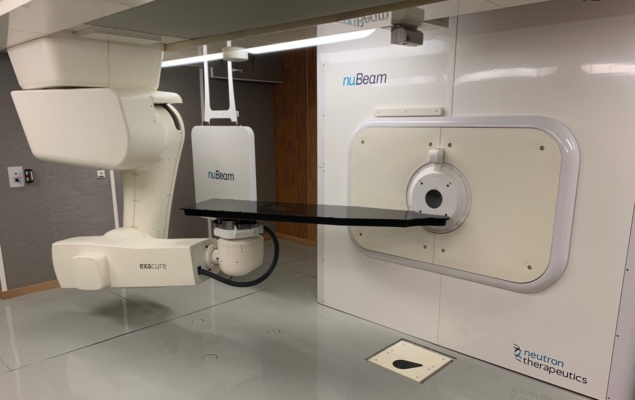 5. TAE + BINP
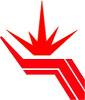 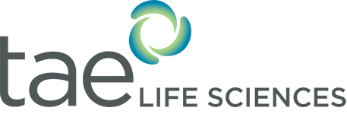 2,5 МэВ 10 мА ускоритель-тандем VITA + Li мишень
1. ИЯФ СО РАН, Новосибирск, Россия
2. Xiamen Humanity Hospital, Xiamen, China
3. National Cancer of Oncological Hadrontherapy CNAO, Pavia, Italy
4. НМИЦ онкологии им. Н.Н. Блохина, Москва, Россия
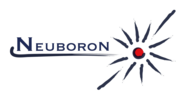 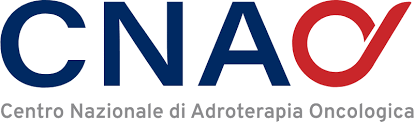 S.T.: “If  7Li(p,n)7Be reaction is the best, then it should be implemented. 
           If there is no suitable accelerator, then it must be invented”.
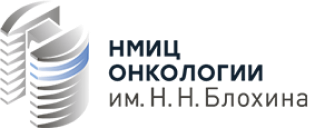 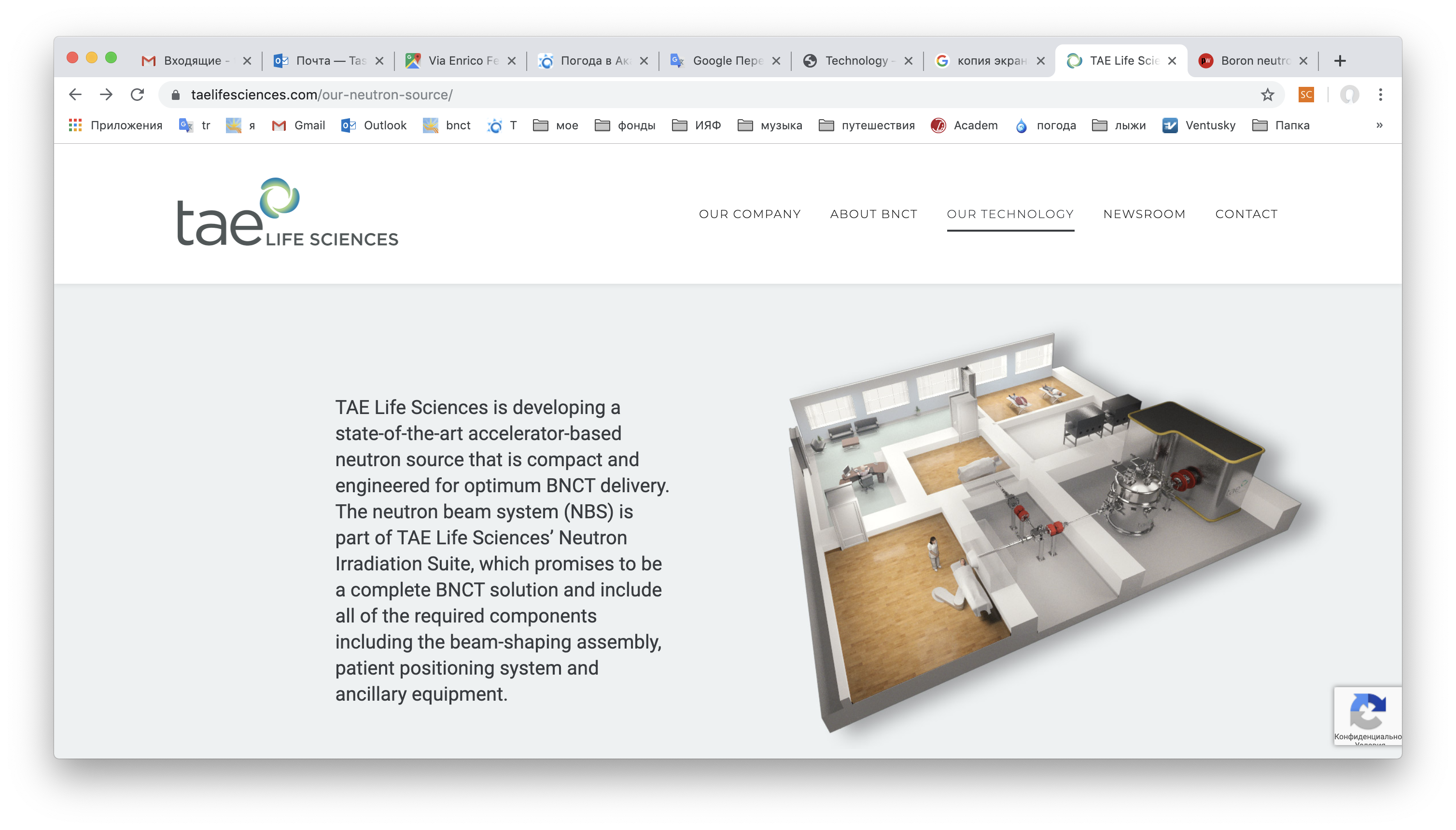 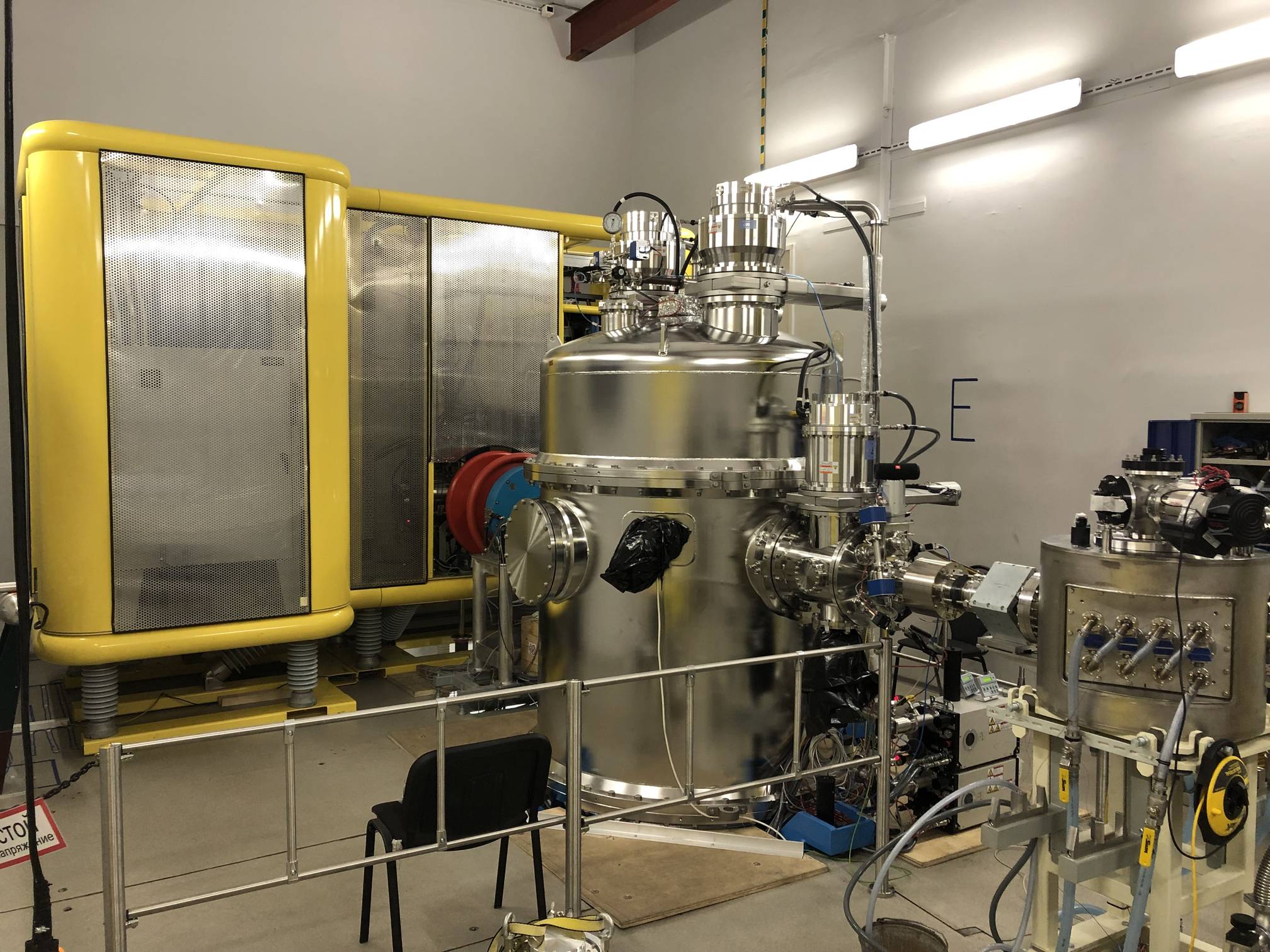 В Китае начали лечить с 09.10.2022.
5. TAE + BINP
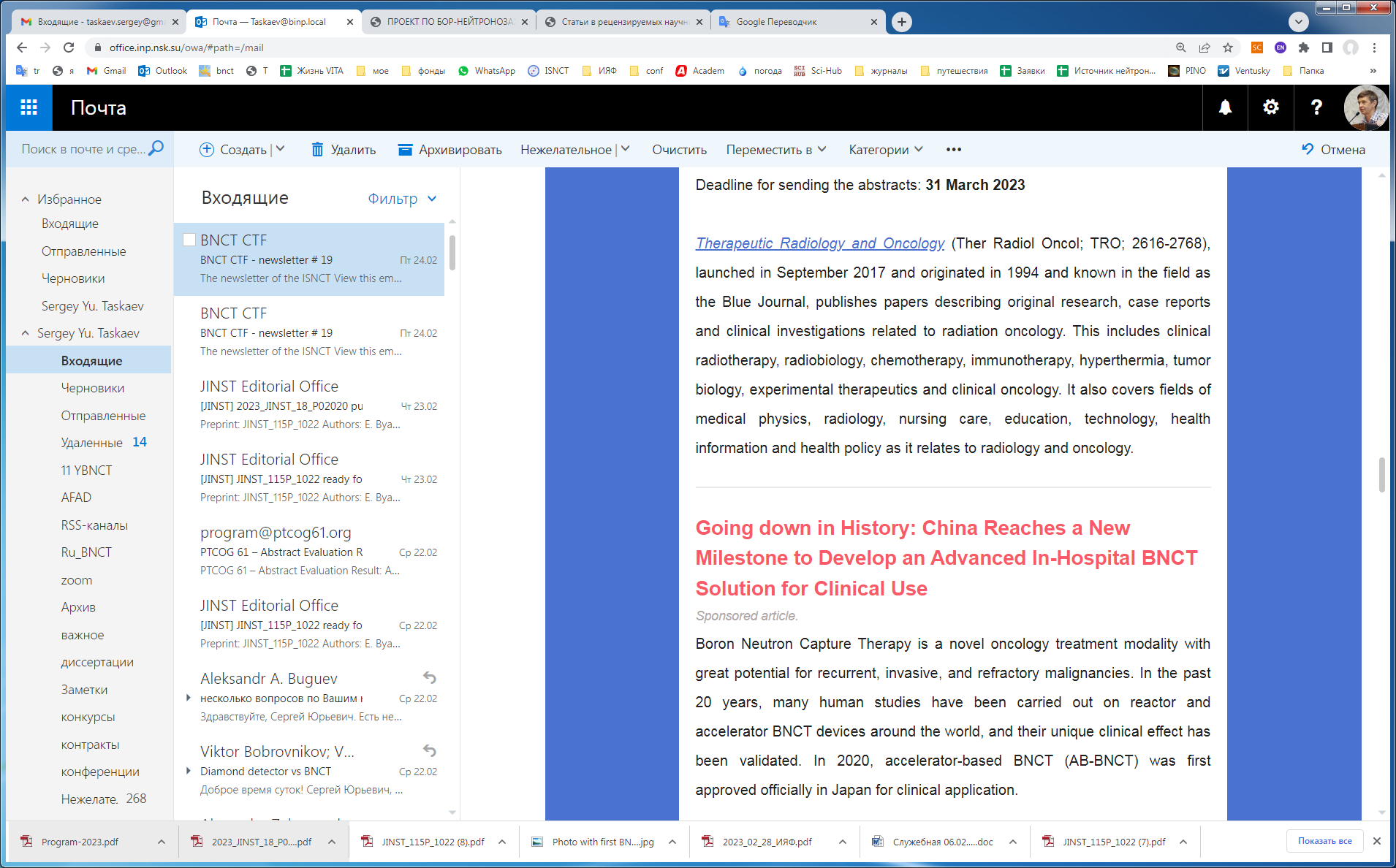 2,5 МэВ 10 мА ускоритель-тандем VITA + Li мишень
1. ИЯФ СО РАН, Новосибирск, Россия
2. Xiamen Humanity Hospital, Xiamen, China
3. National Cancer of Oncological Hadrontherapy CNAO, Pavia, Italy
4. НМИЦ онкологии им. Н.Н. Блохина, Москва, Россия
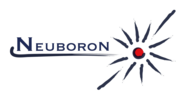 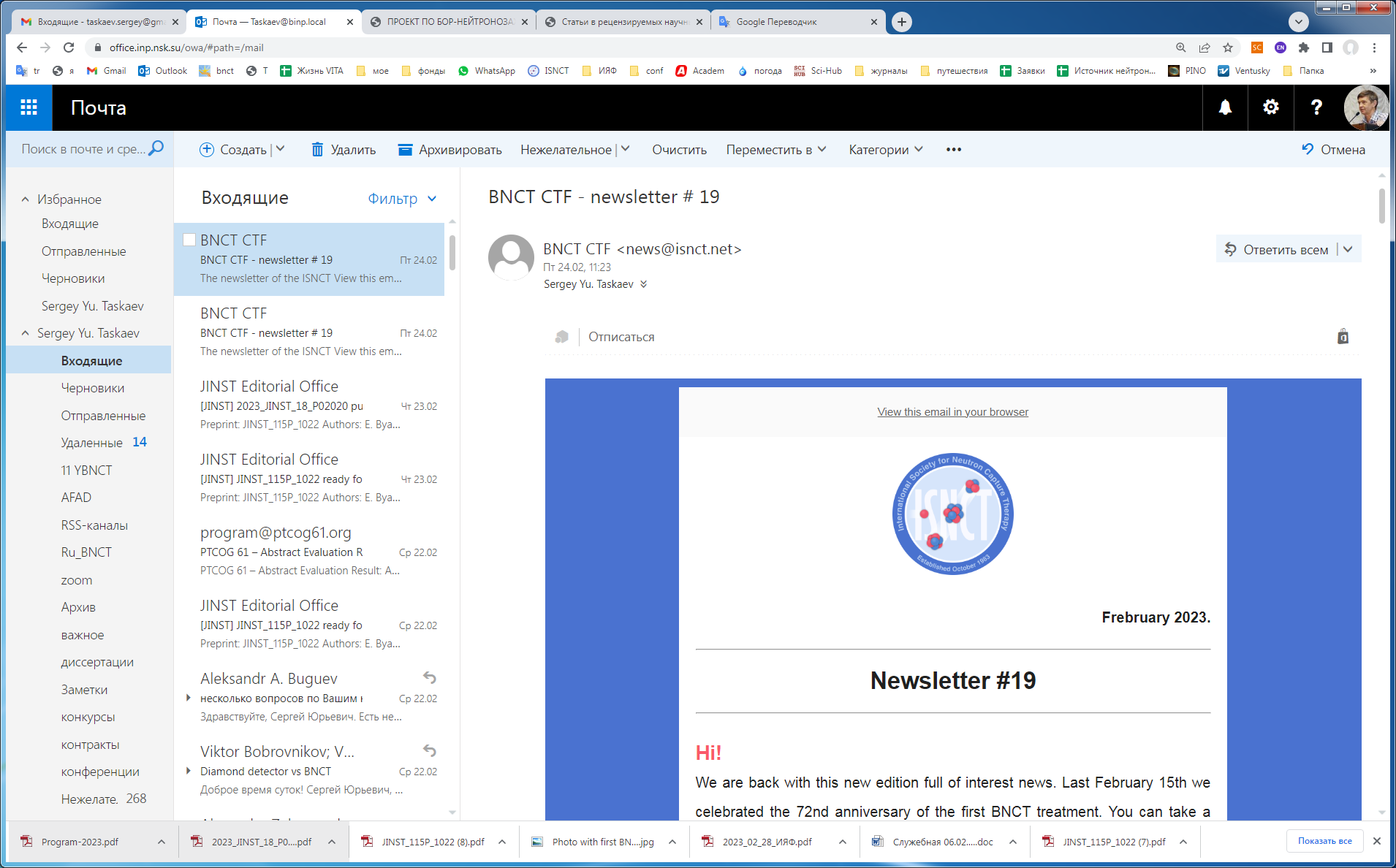 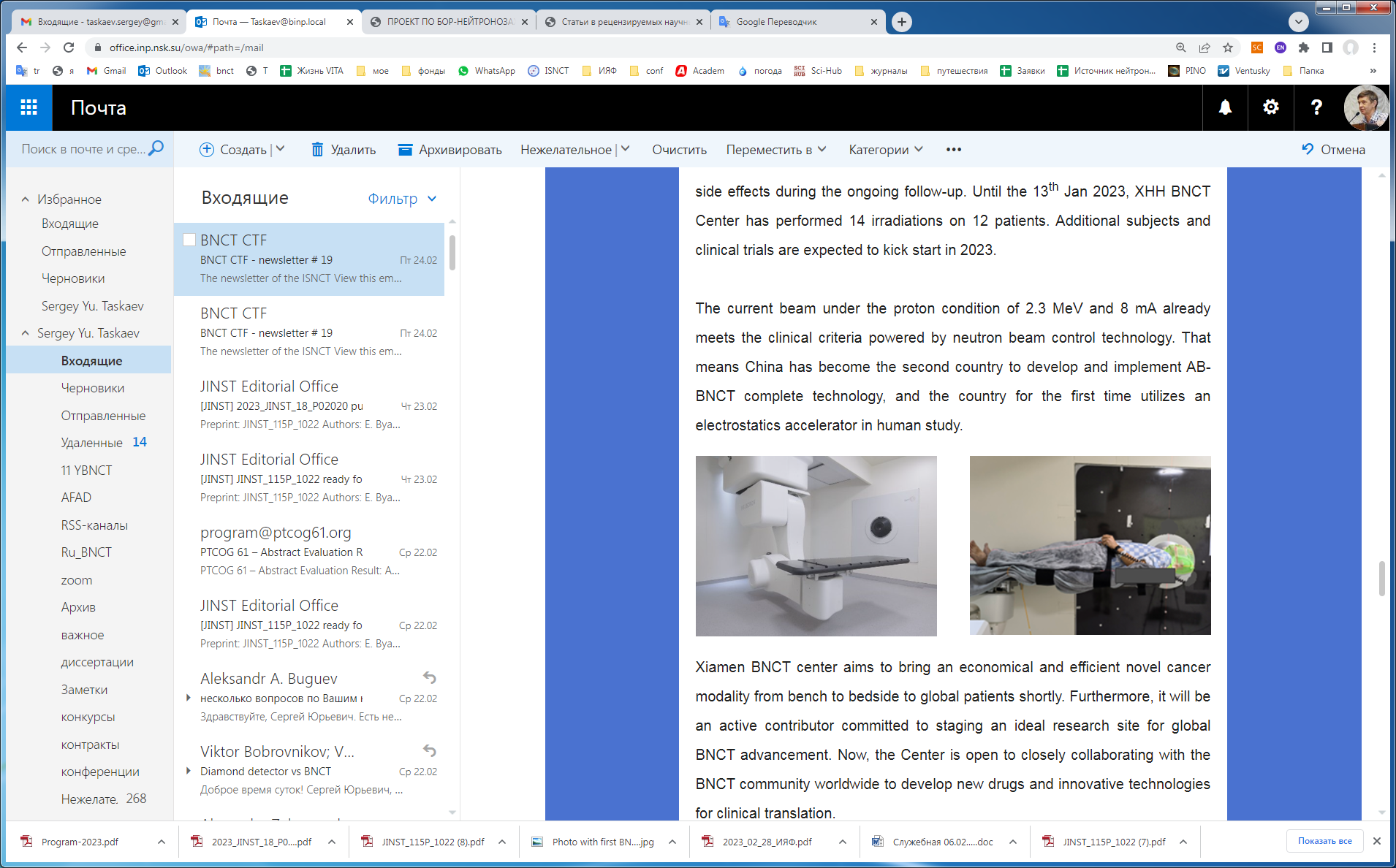 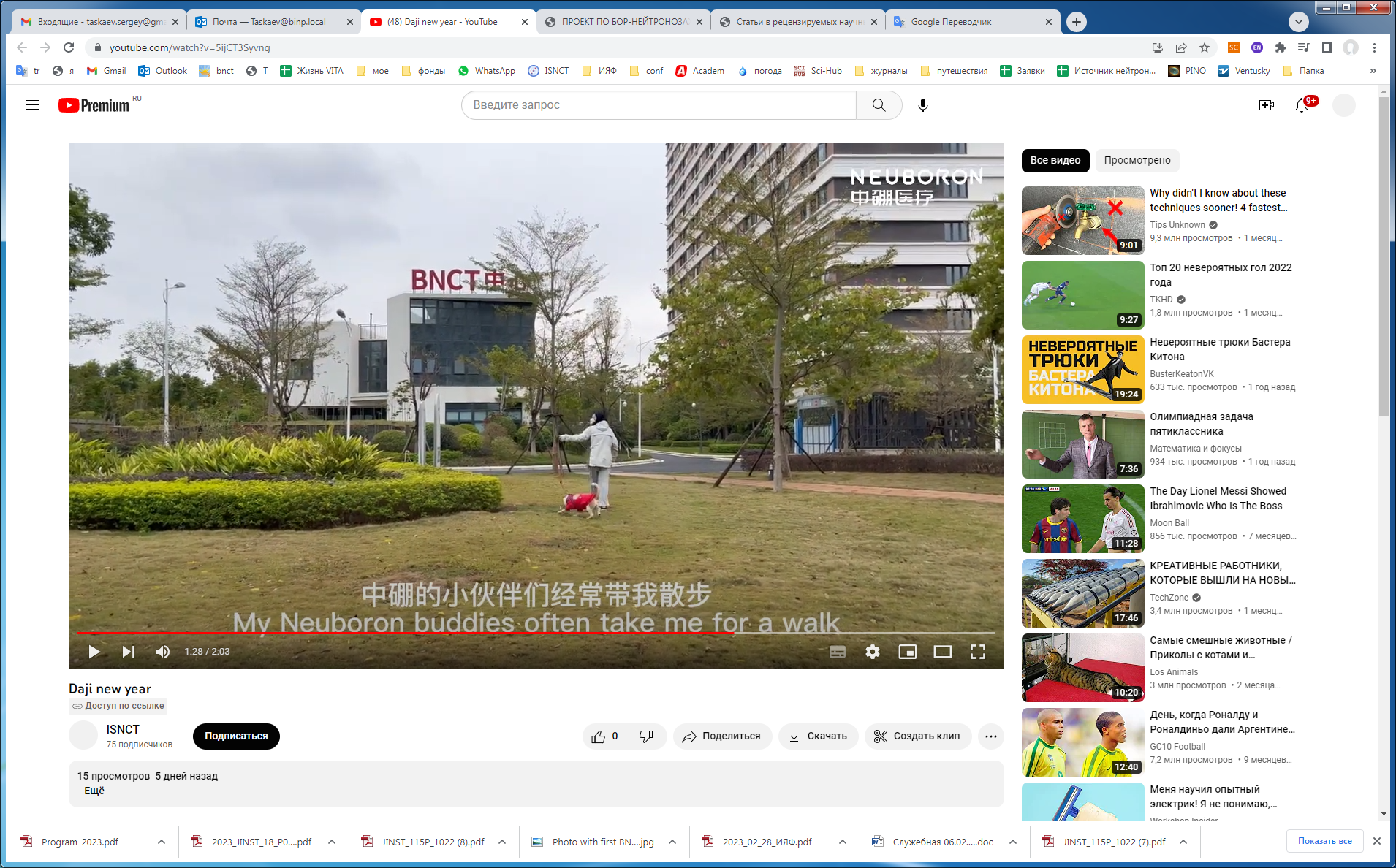 В Китае начали лечить с 09.10.2022.
5 марта 2021 – День БНЗТ
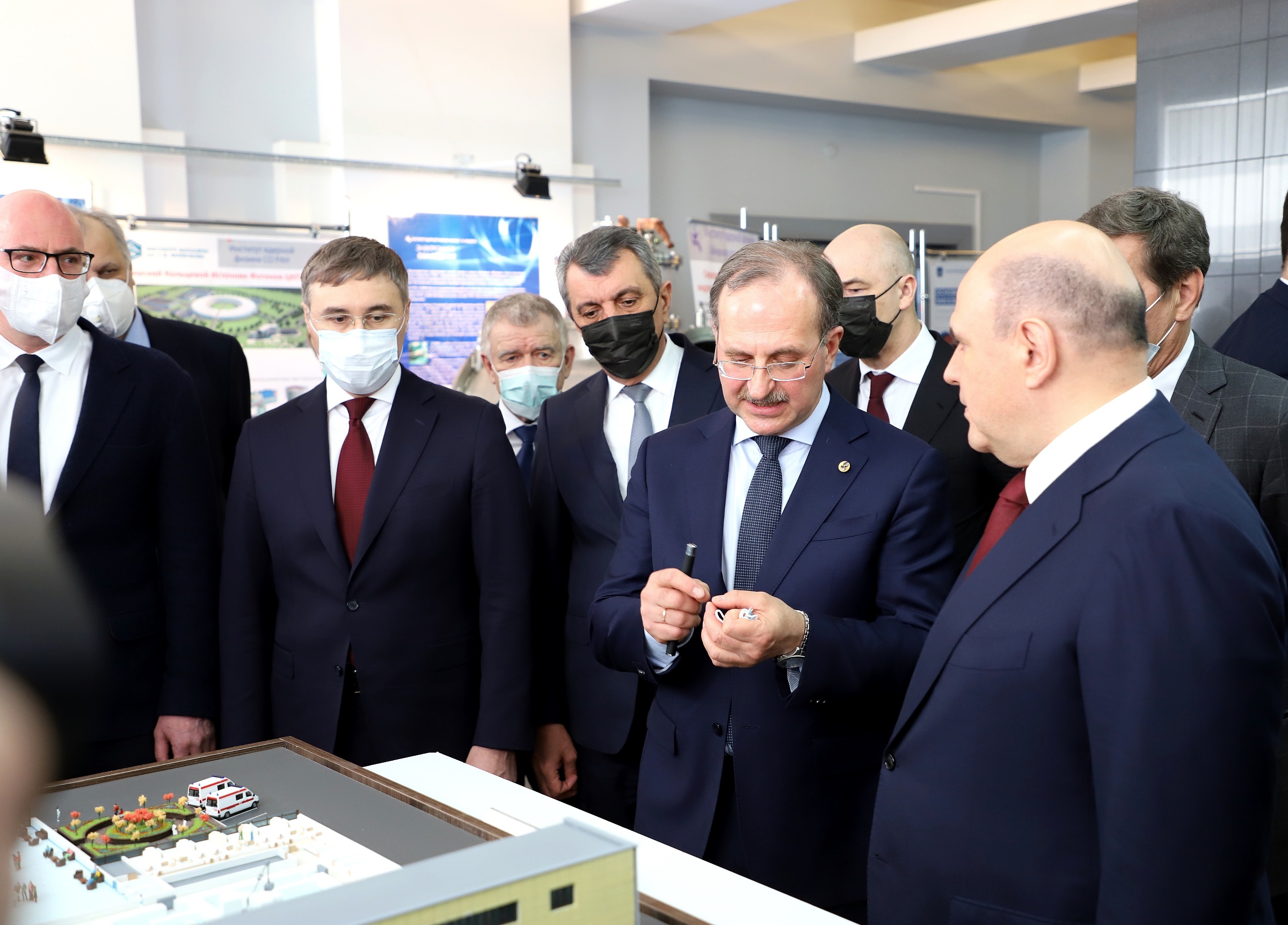 5. BINP
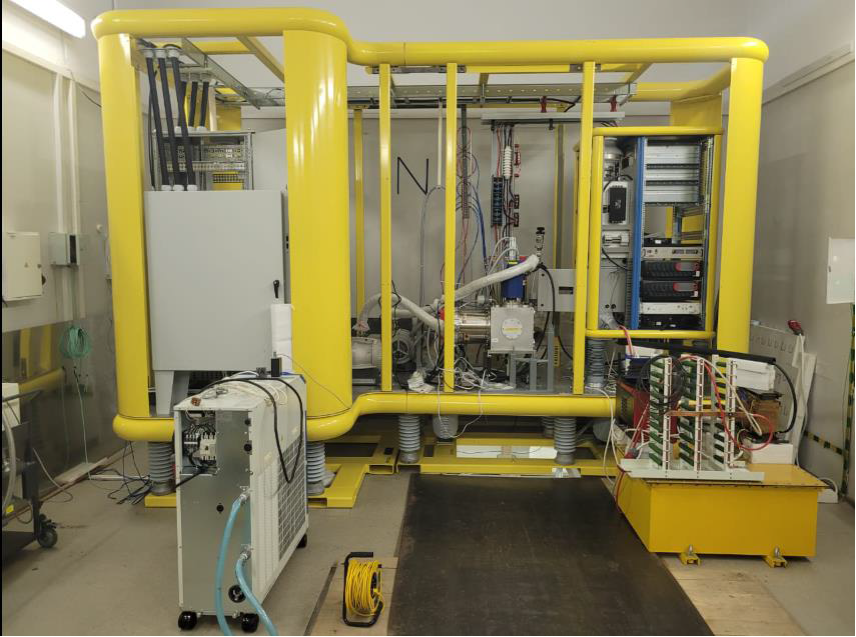 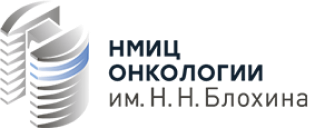 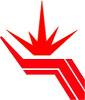 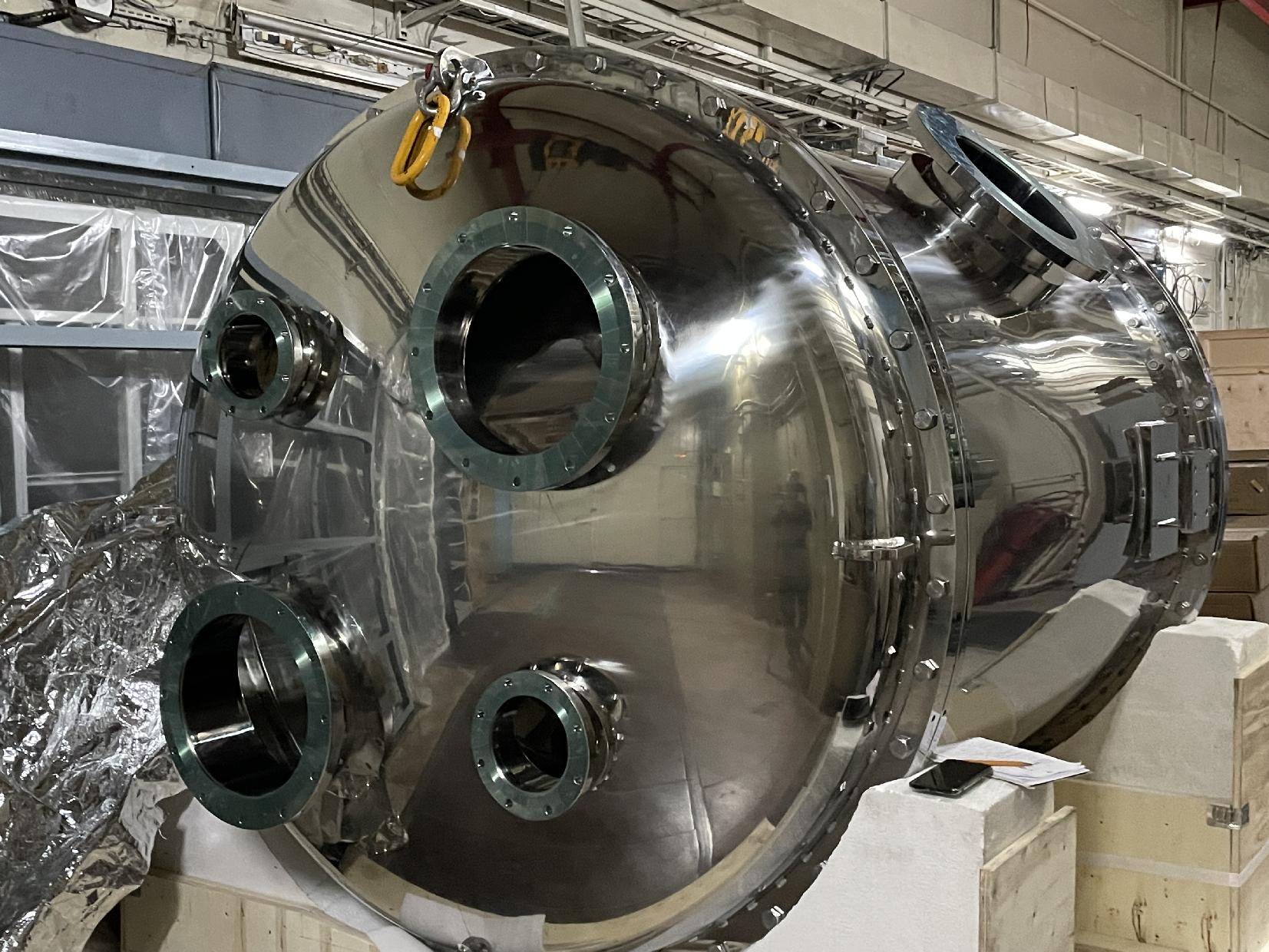 Дозиметрия
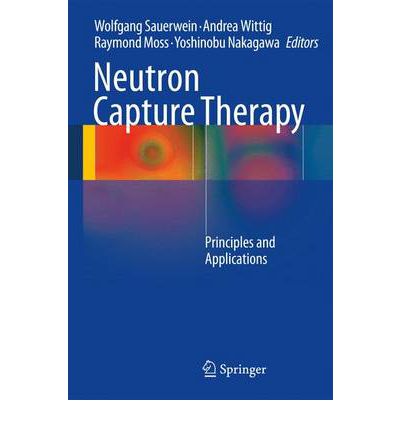 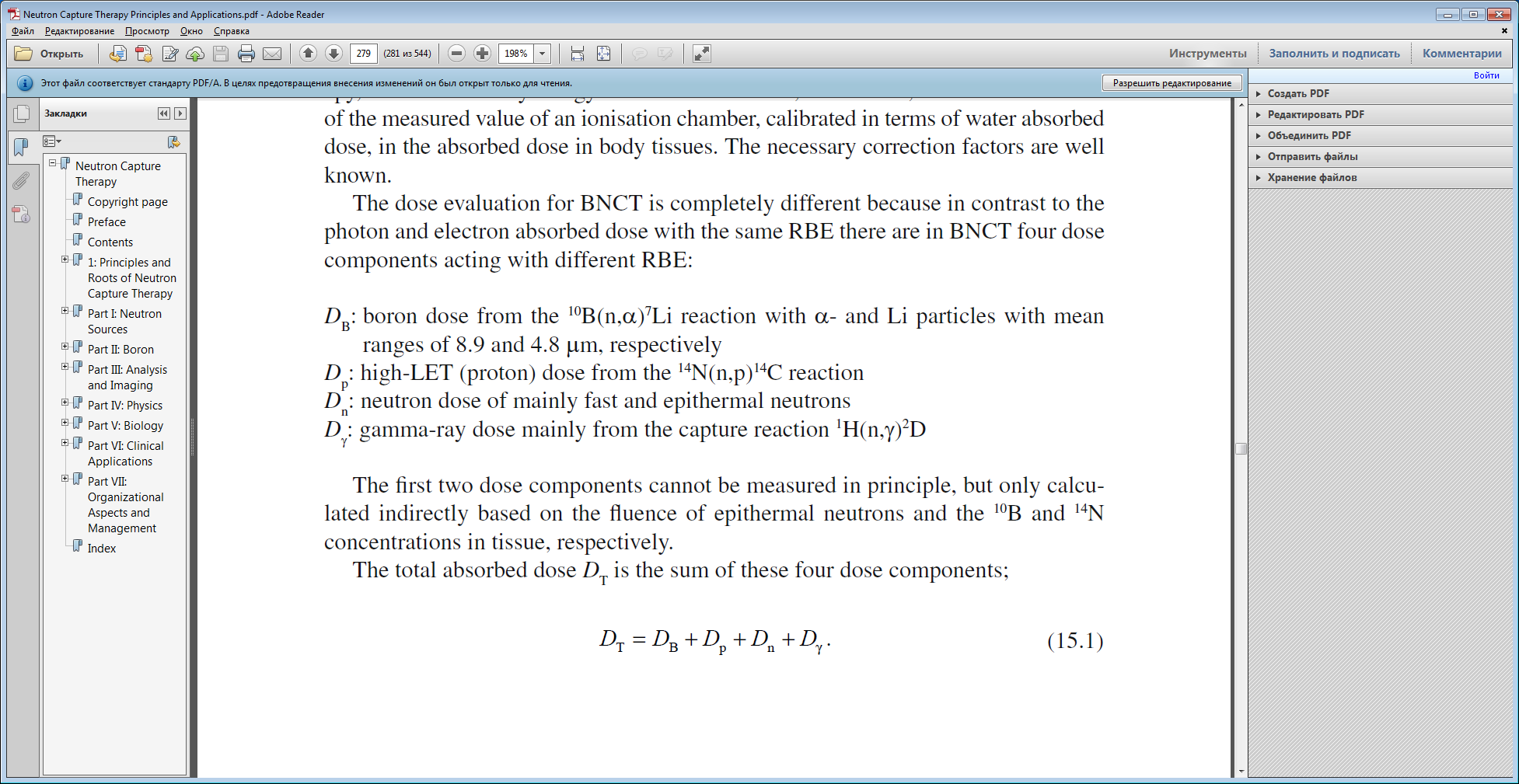 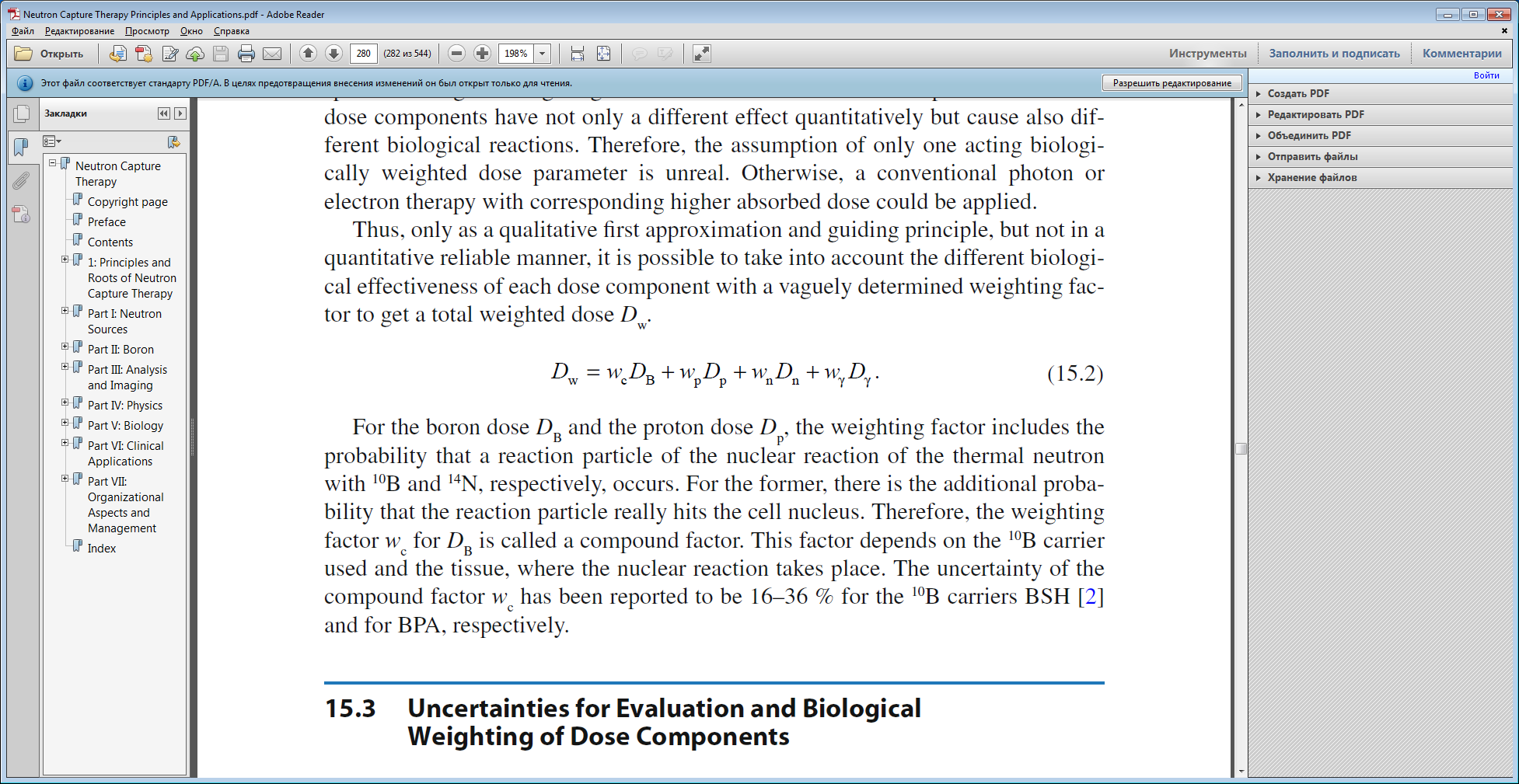 Response = f (t)
Дозиметрия
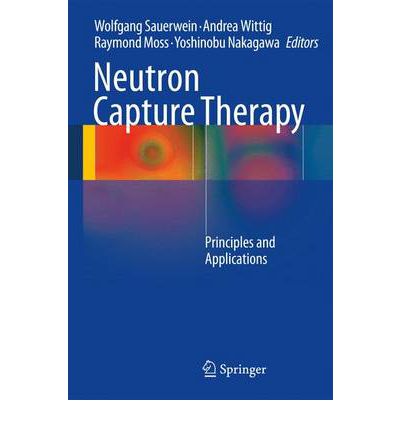 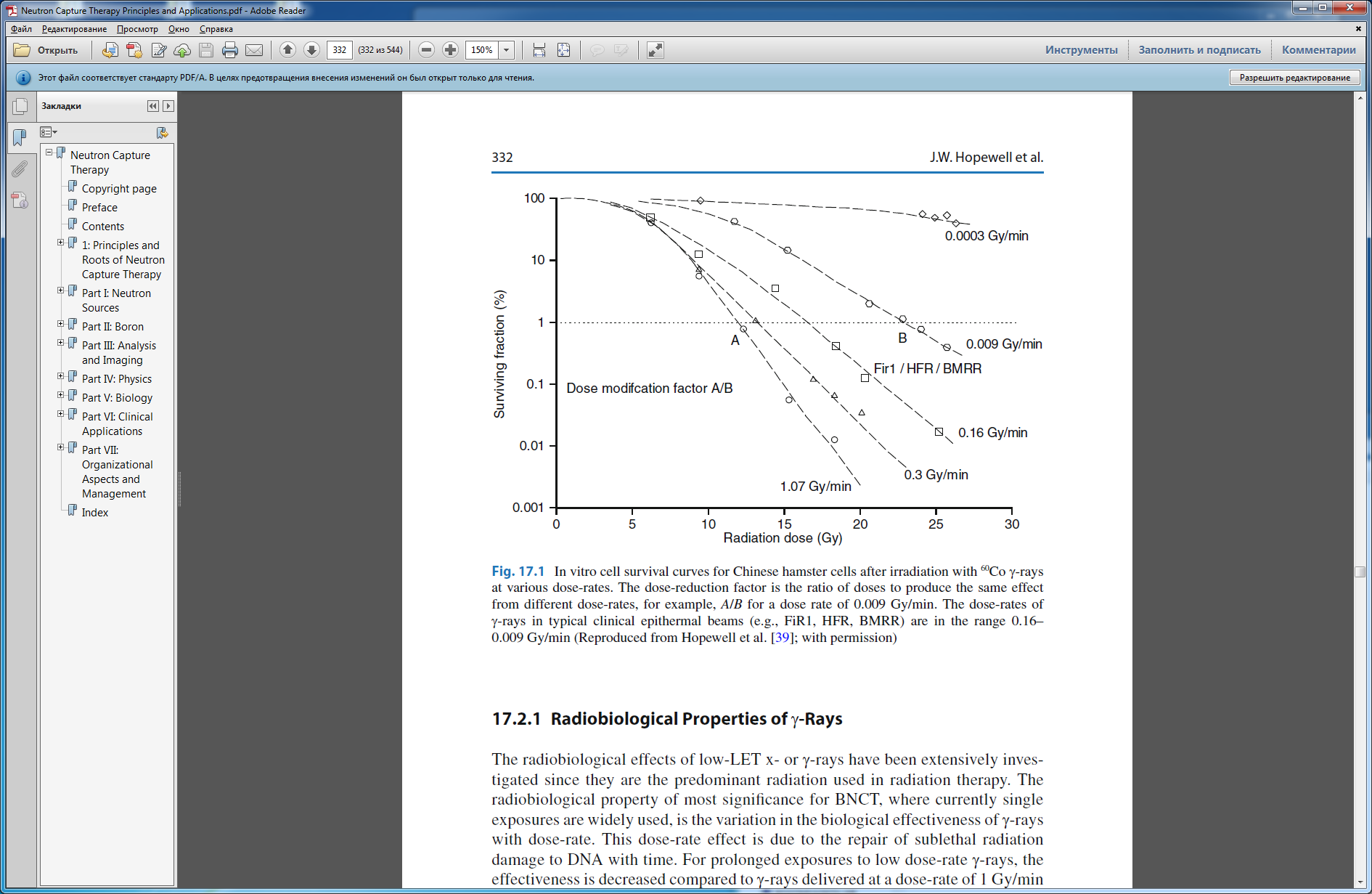 Дозиметрия
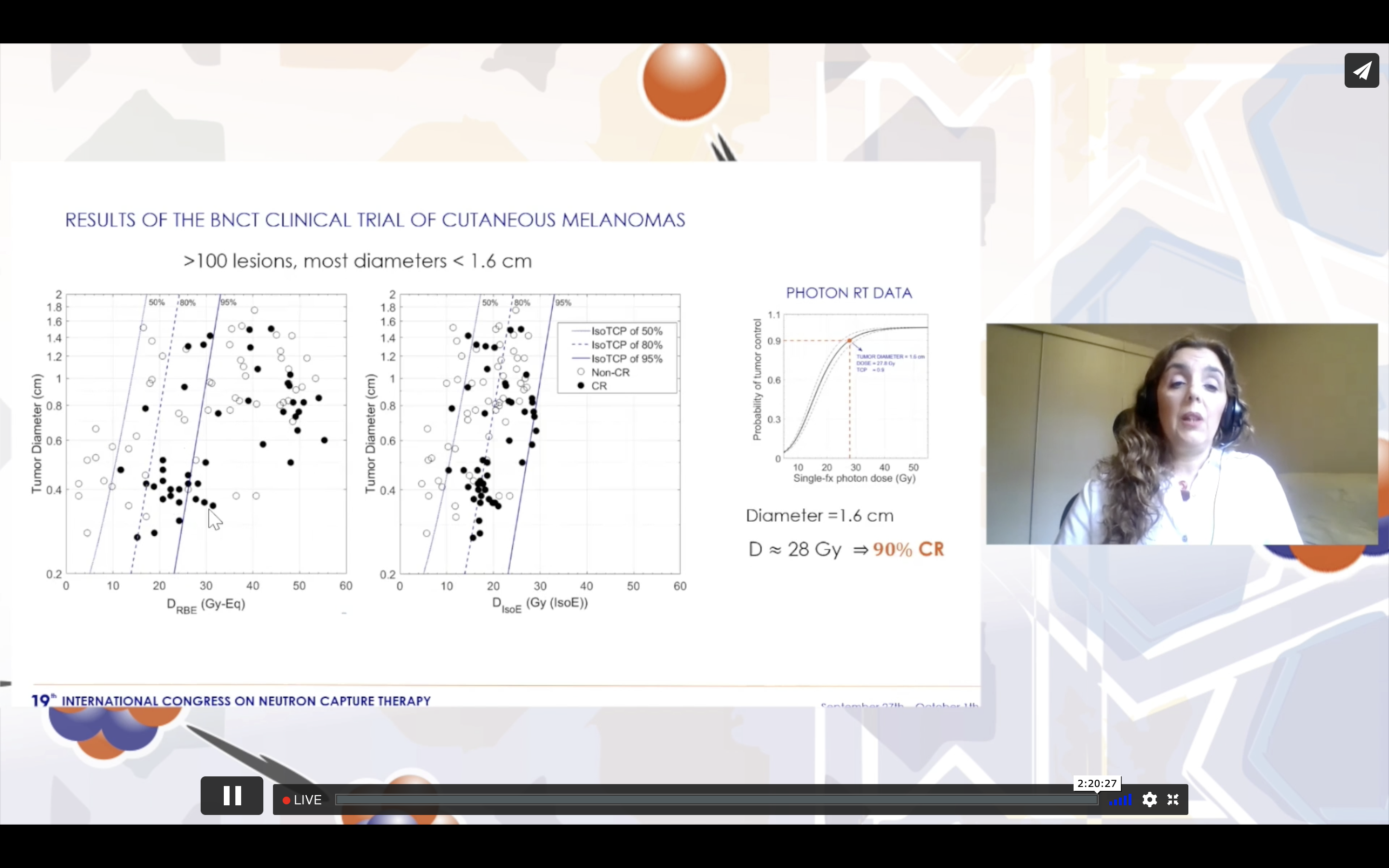 Дозиметрия
Данные о сечении и выходе реакций

Инструменты и методы измерения компонент доз
Дозиметрия
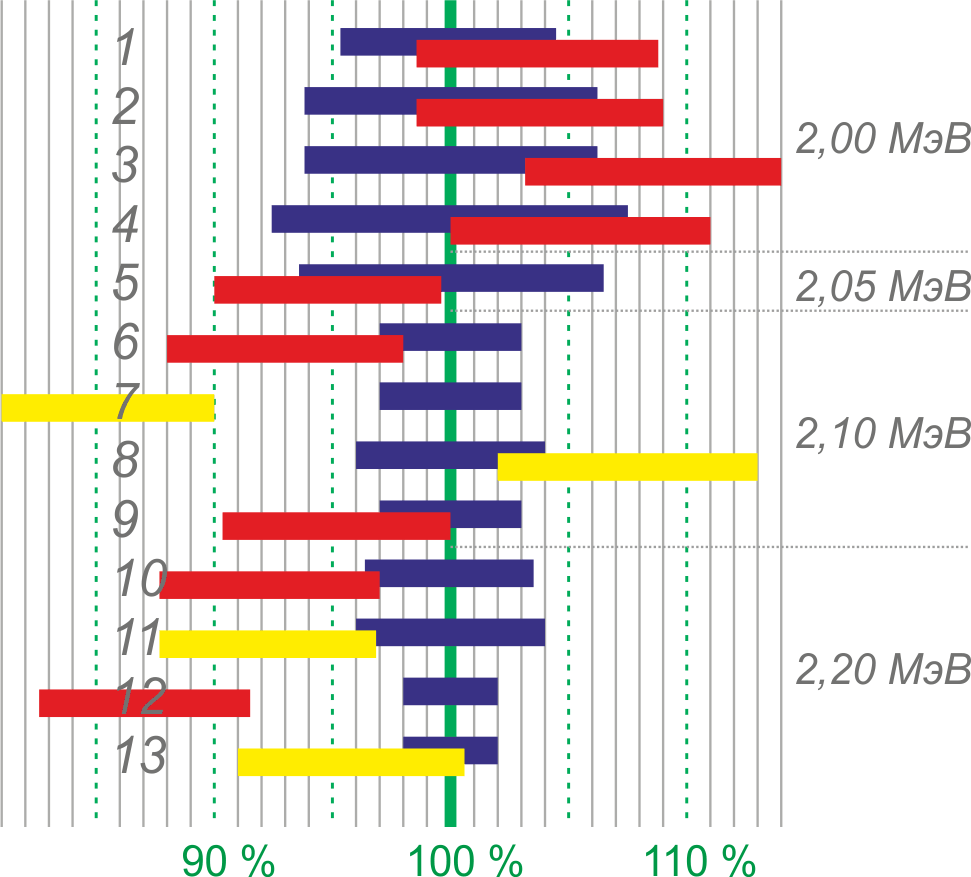 Выход нейтронов
7Li(p,n)7Be
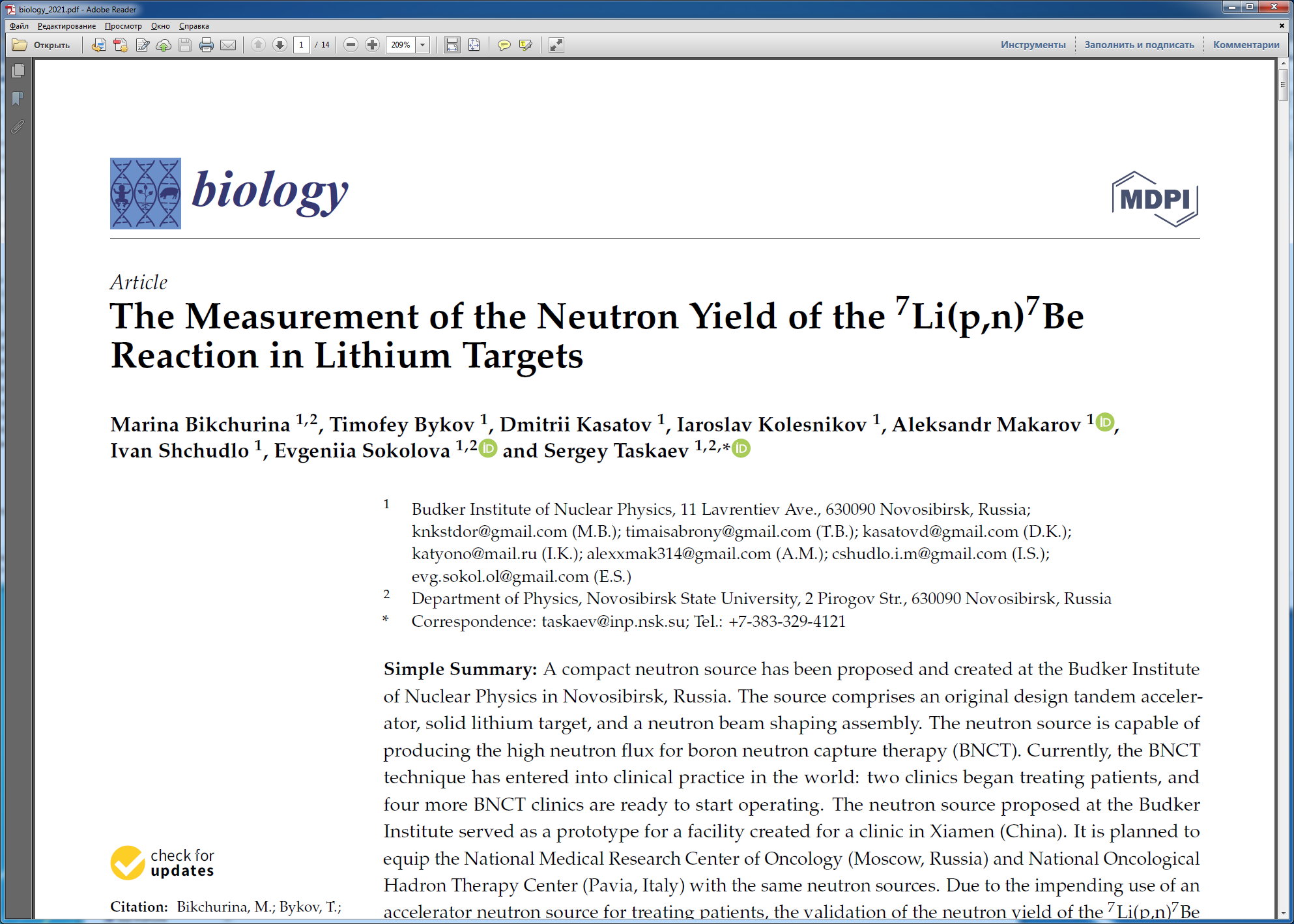 Дозиметрия
Доза гамма-излучения +
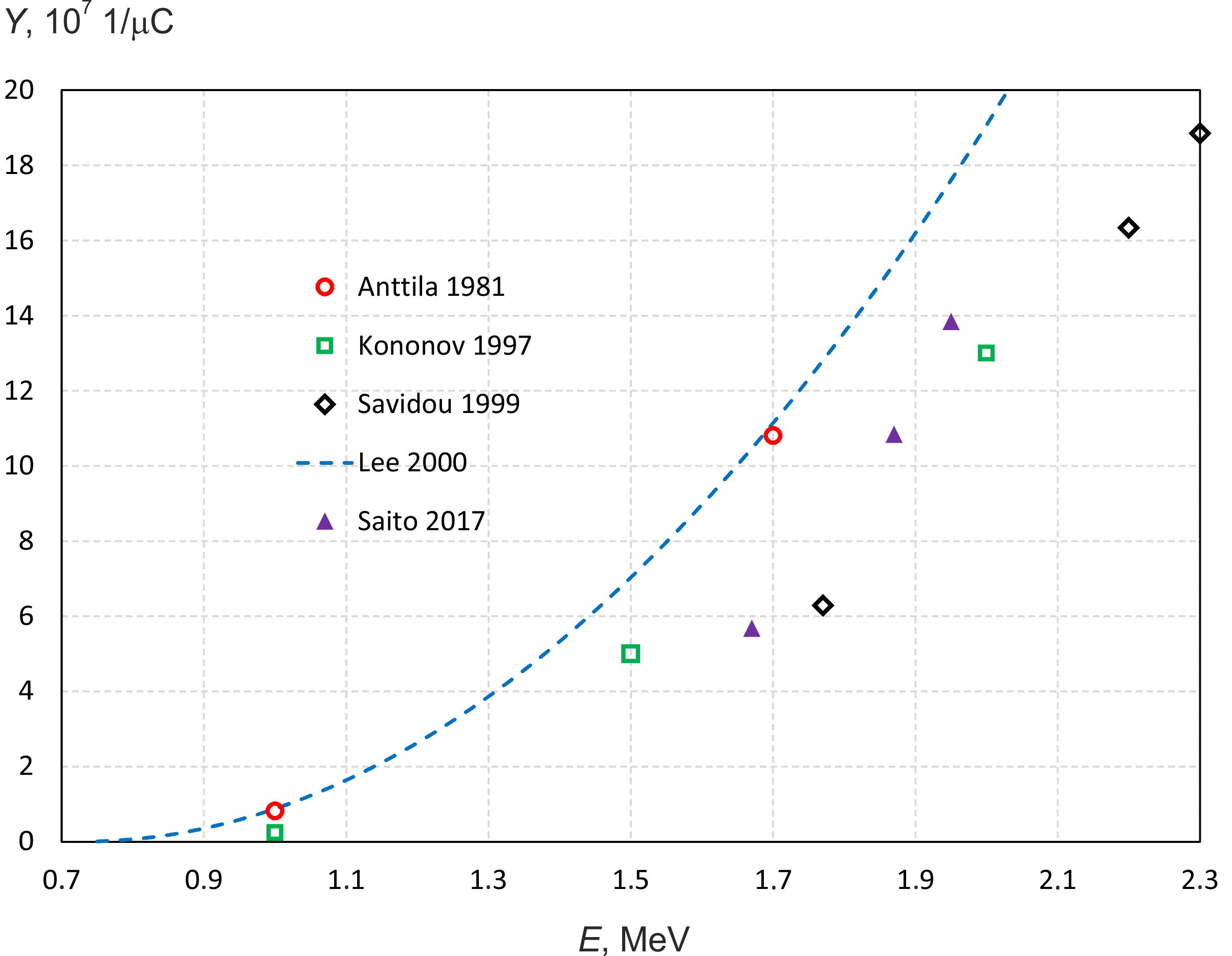 7Li(p,p‘g)7Li
Дозиметрия
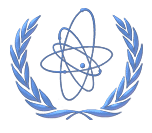 Доза гамма-излучения +
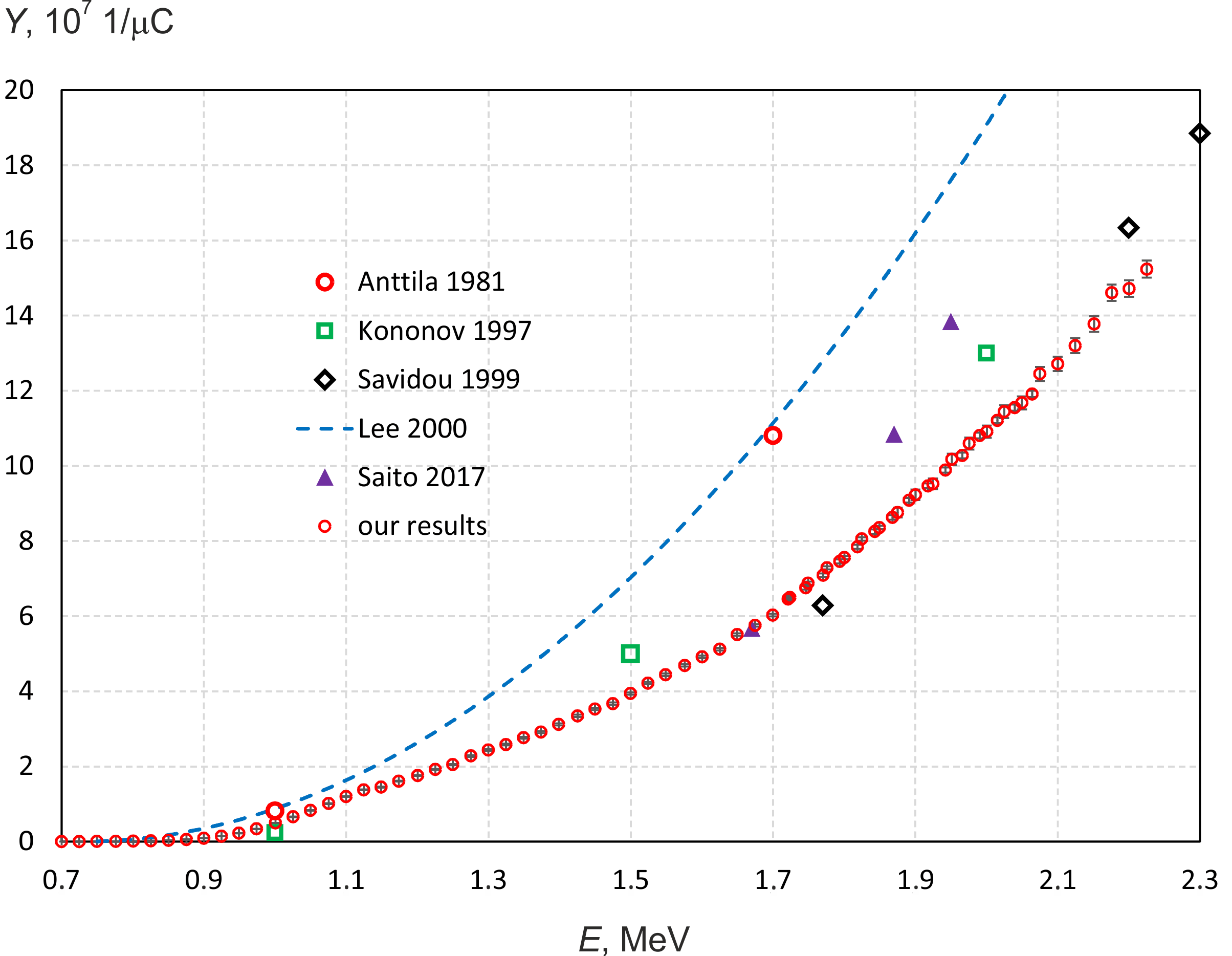 7Li(p,p‘g)7Li
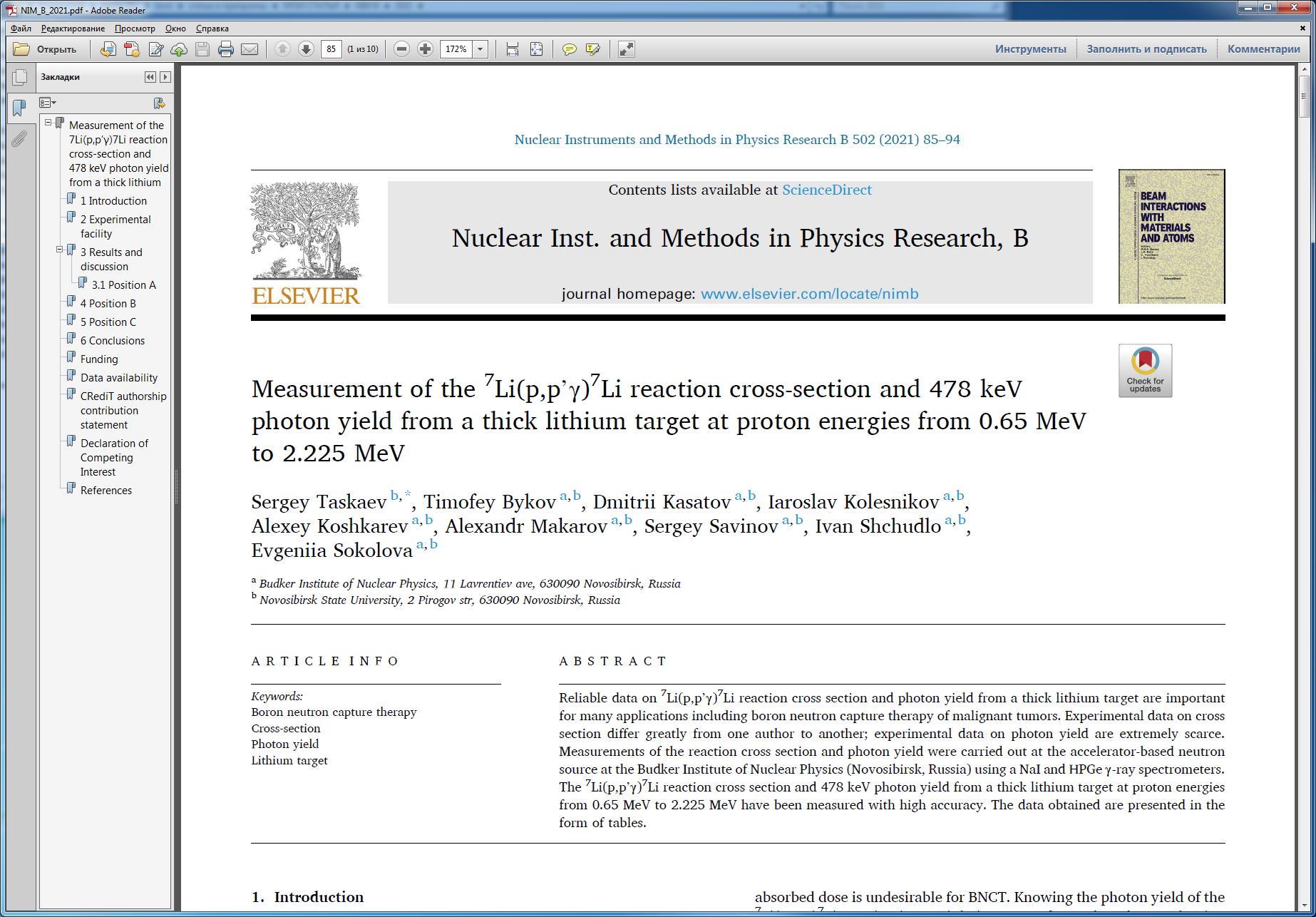 Дозиметрия
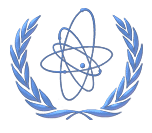 Доза гамма-излучения +
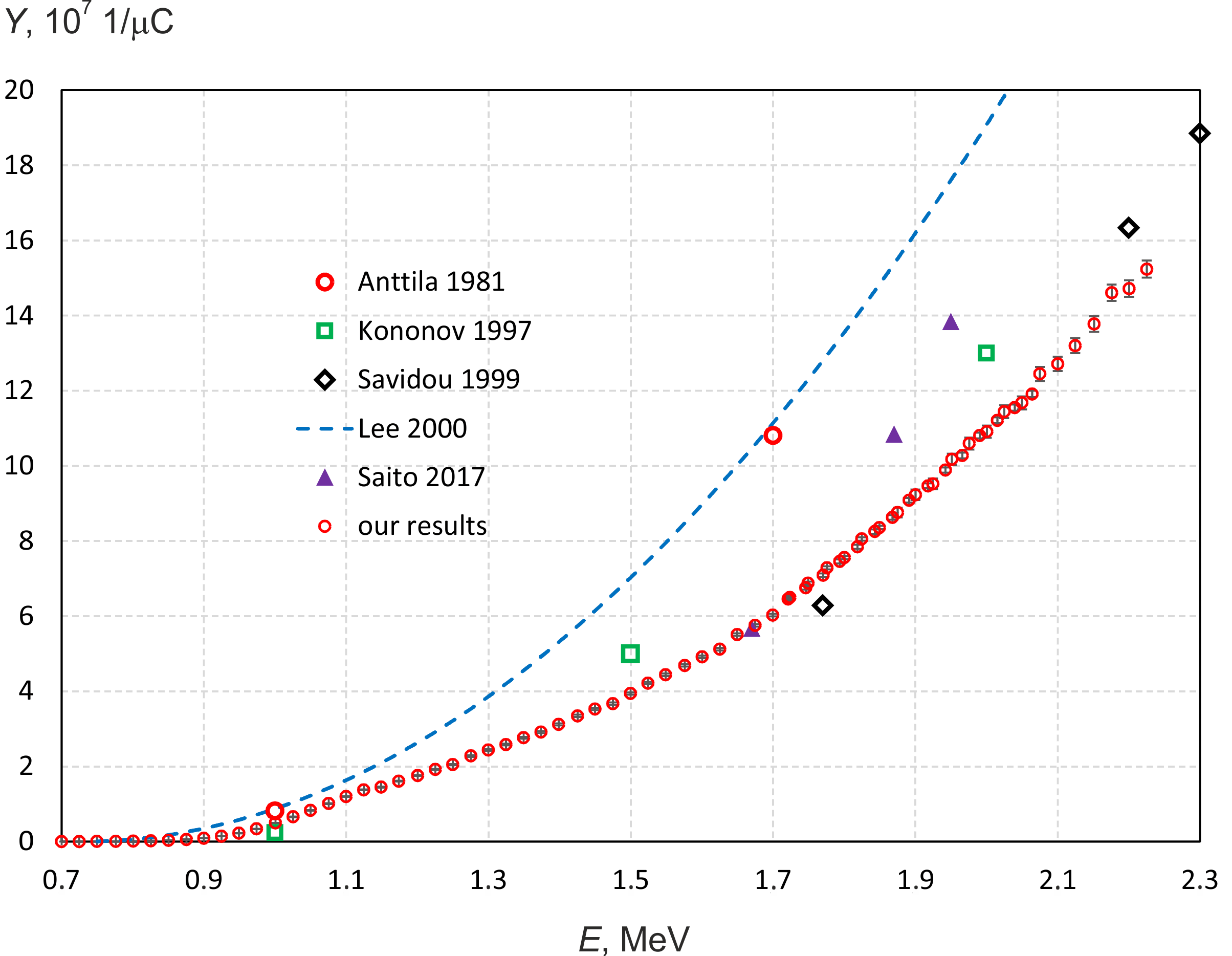 7Li(p,p‘g)7Li + 4 точки, в том числе на 2,5 МэВ
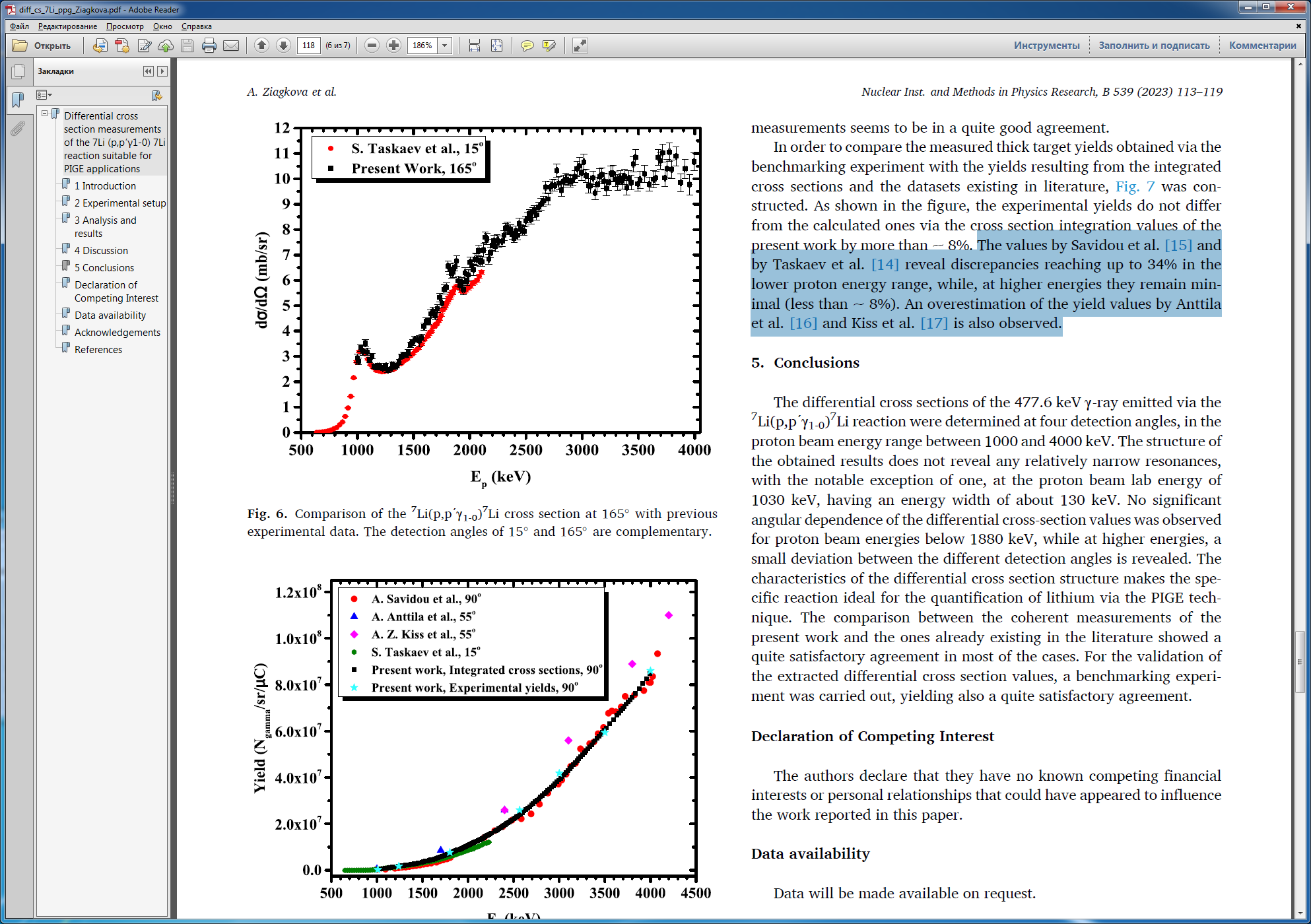 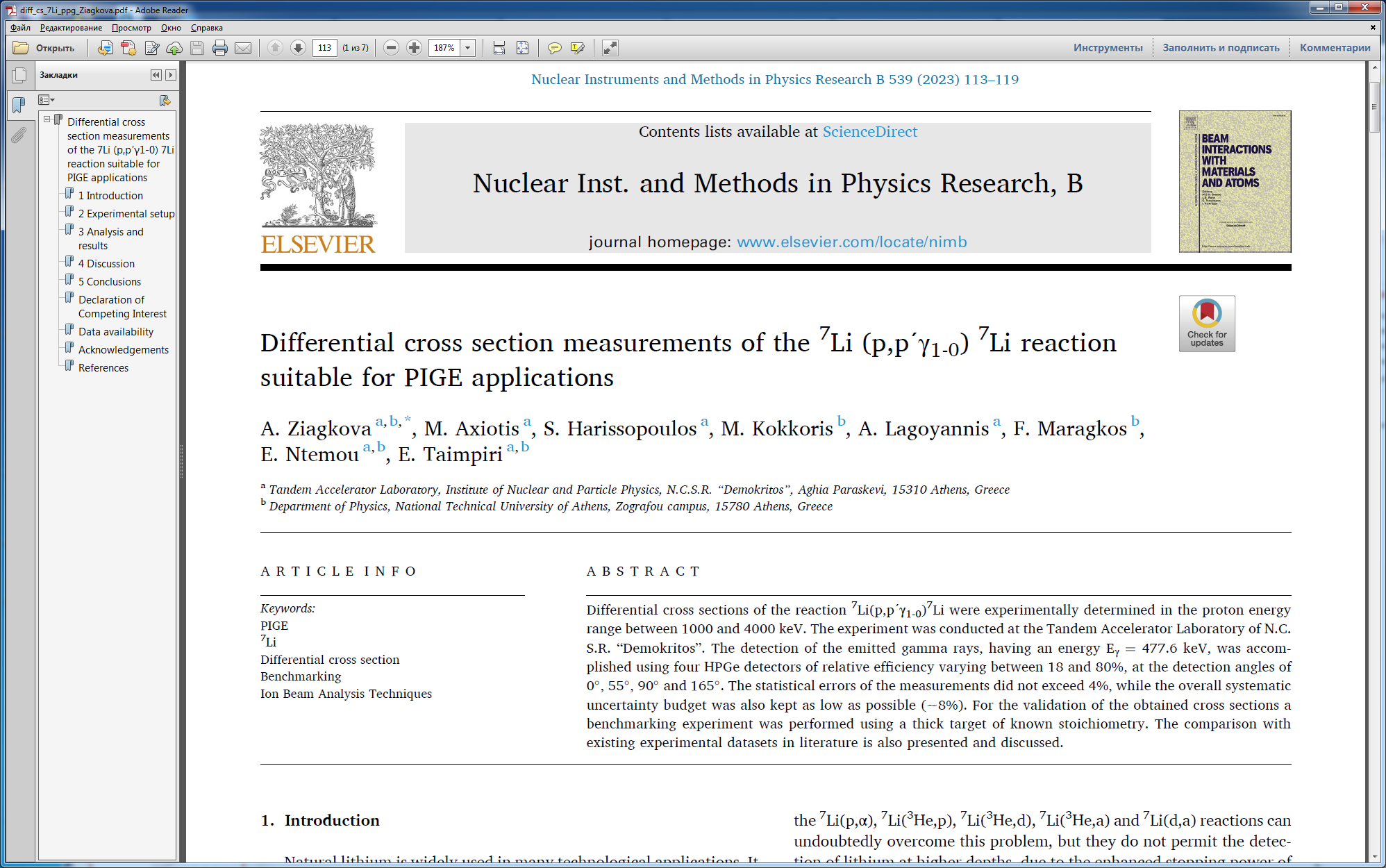 Дозиметрия
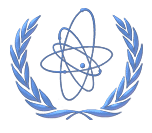 Поток альфа-частиц
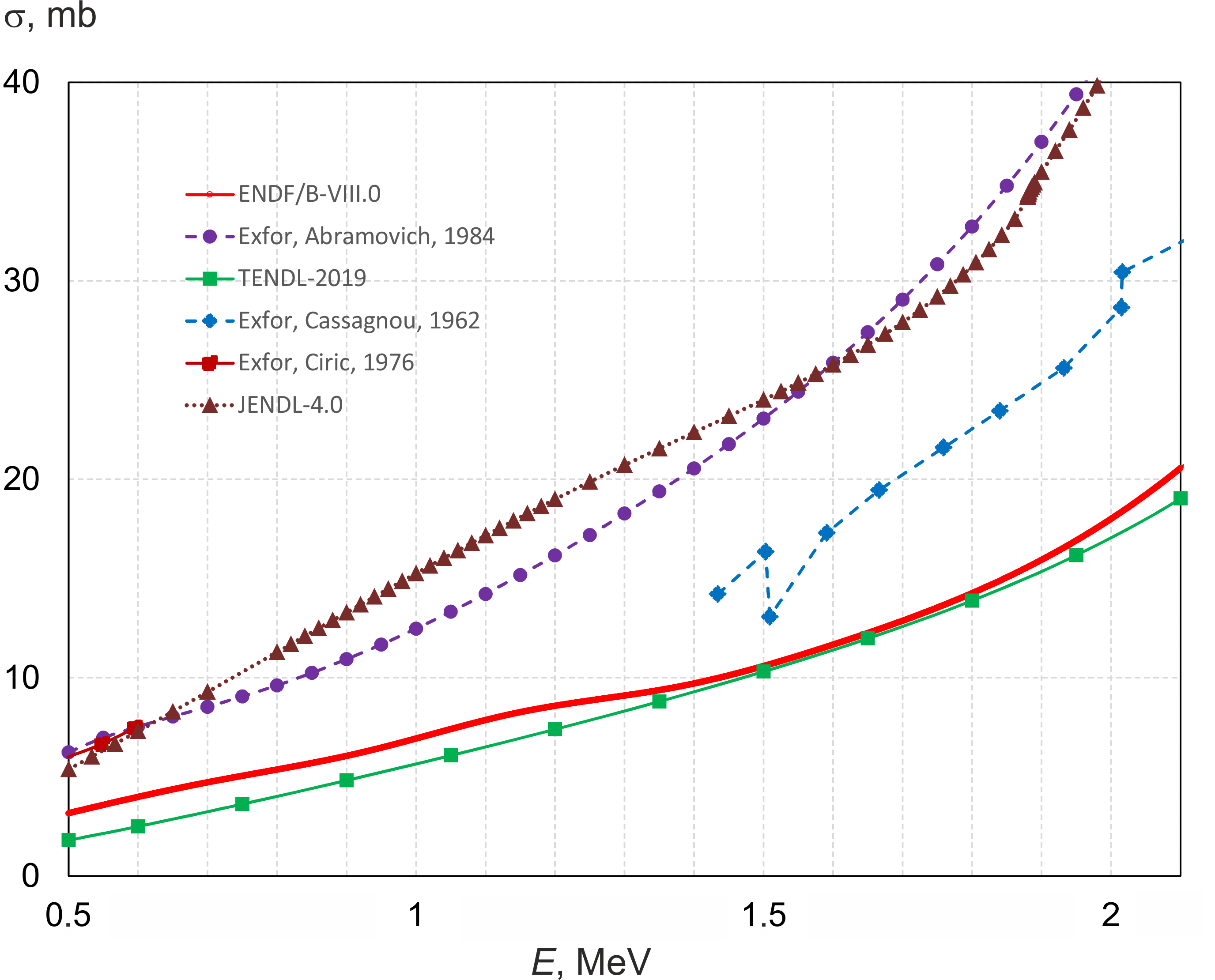 7Li(p,a)a
Дозиметрия
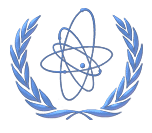 Поток альфа-частиц
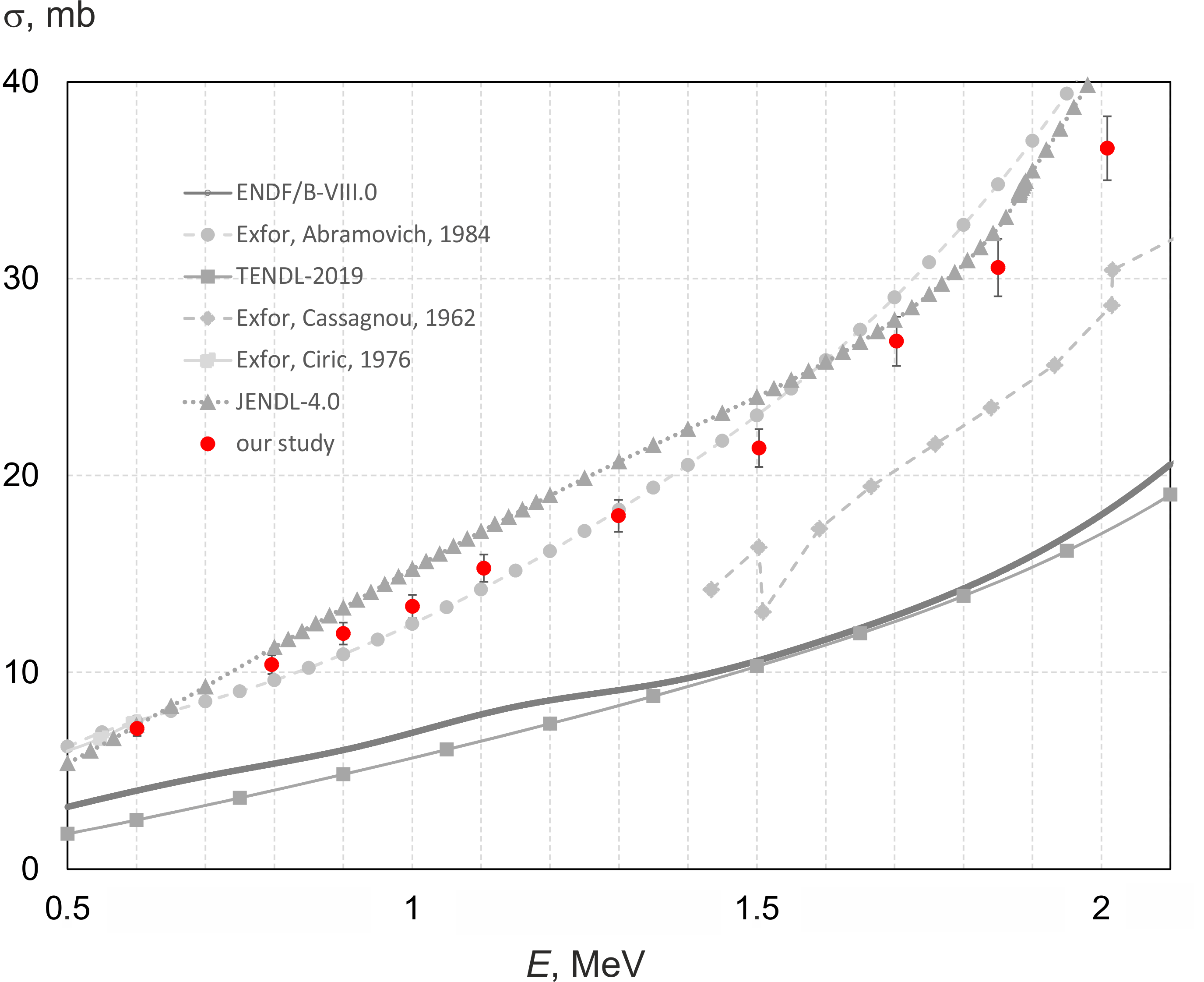 7Li(p,a)a
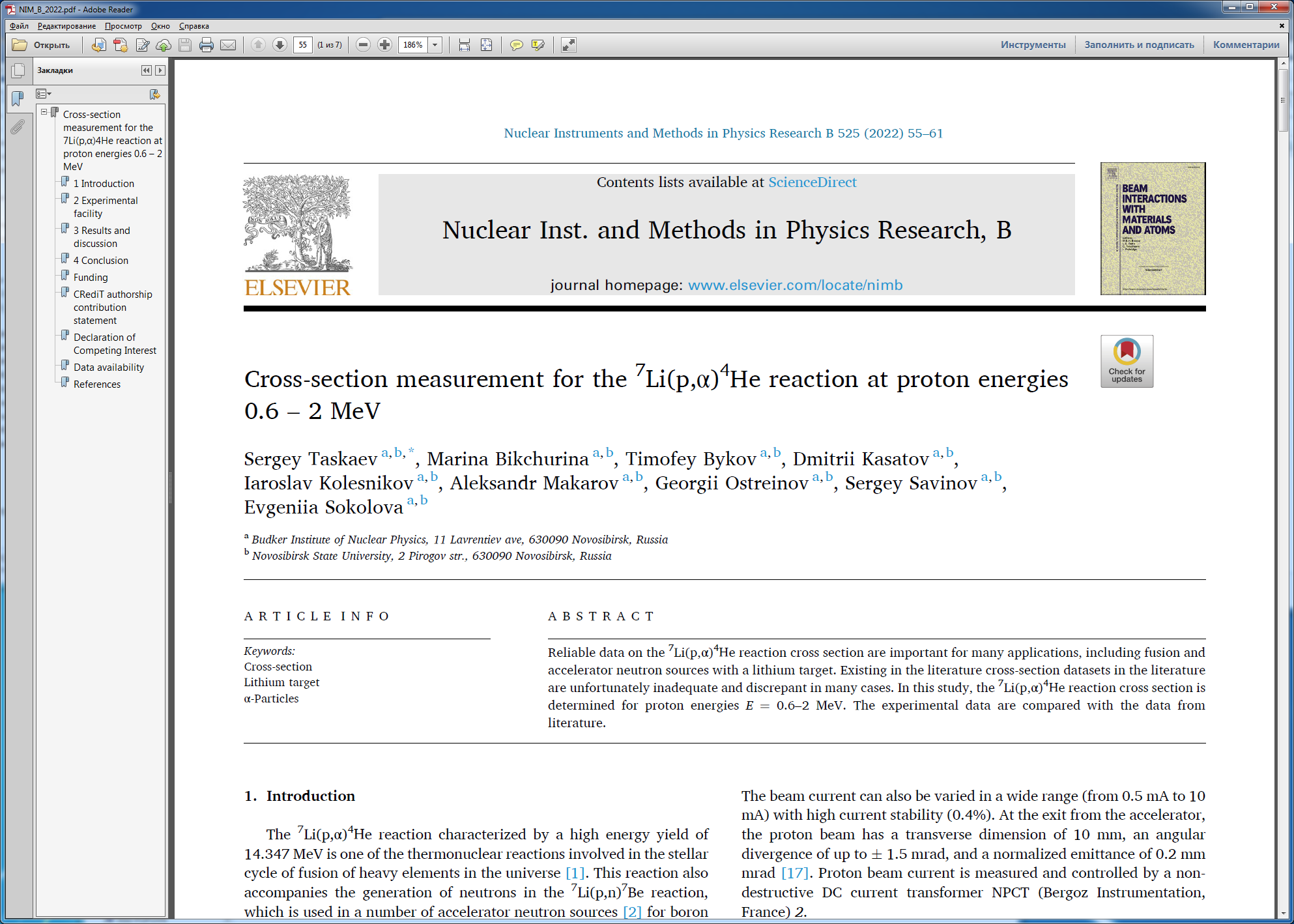 Дозиметрия
Данные о сечении и выходе реакций

Инструменты и методы измерения компонент доз
Дозиметрия
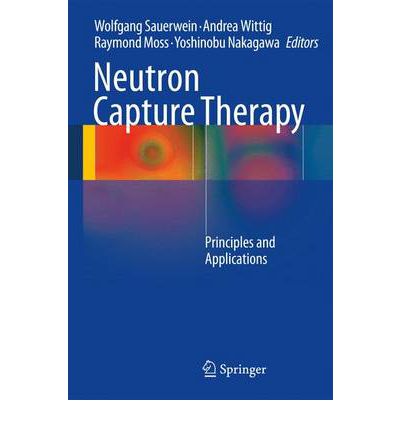 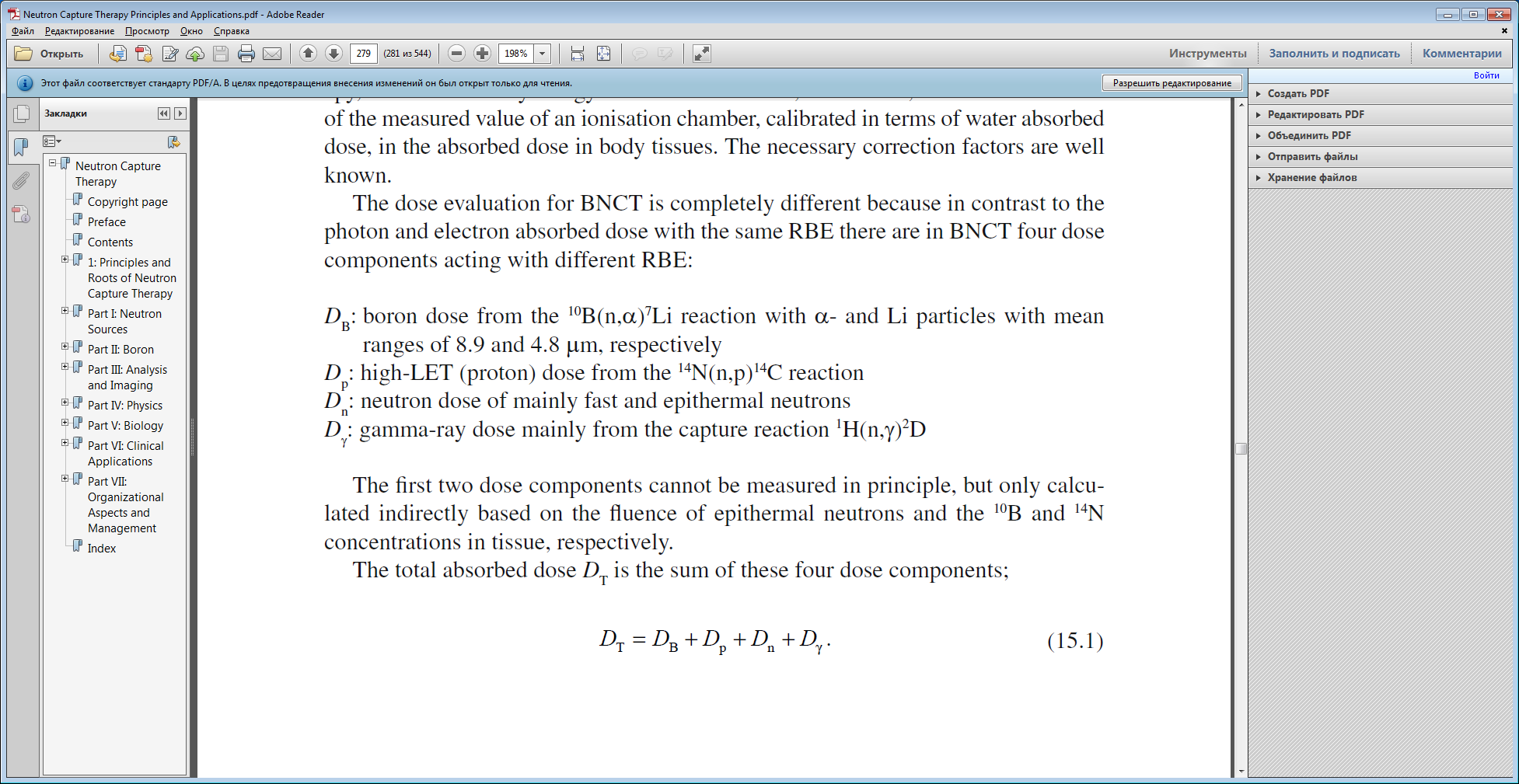 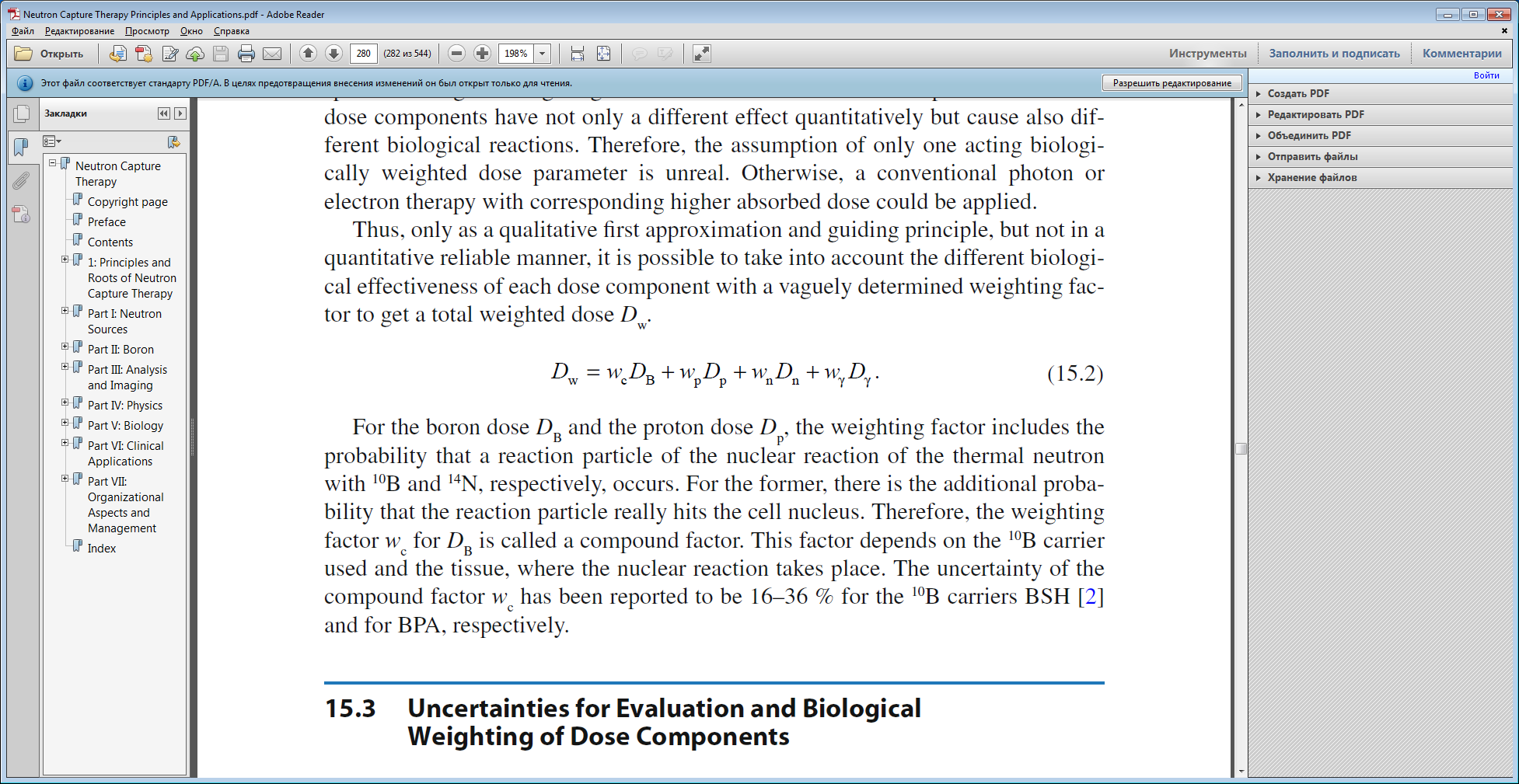 Response = f (t)
Дозиметрия
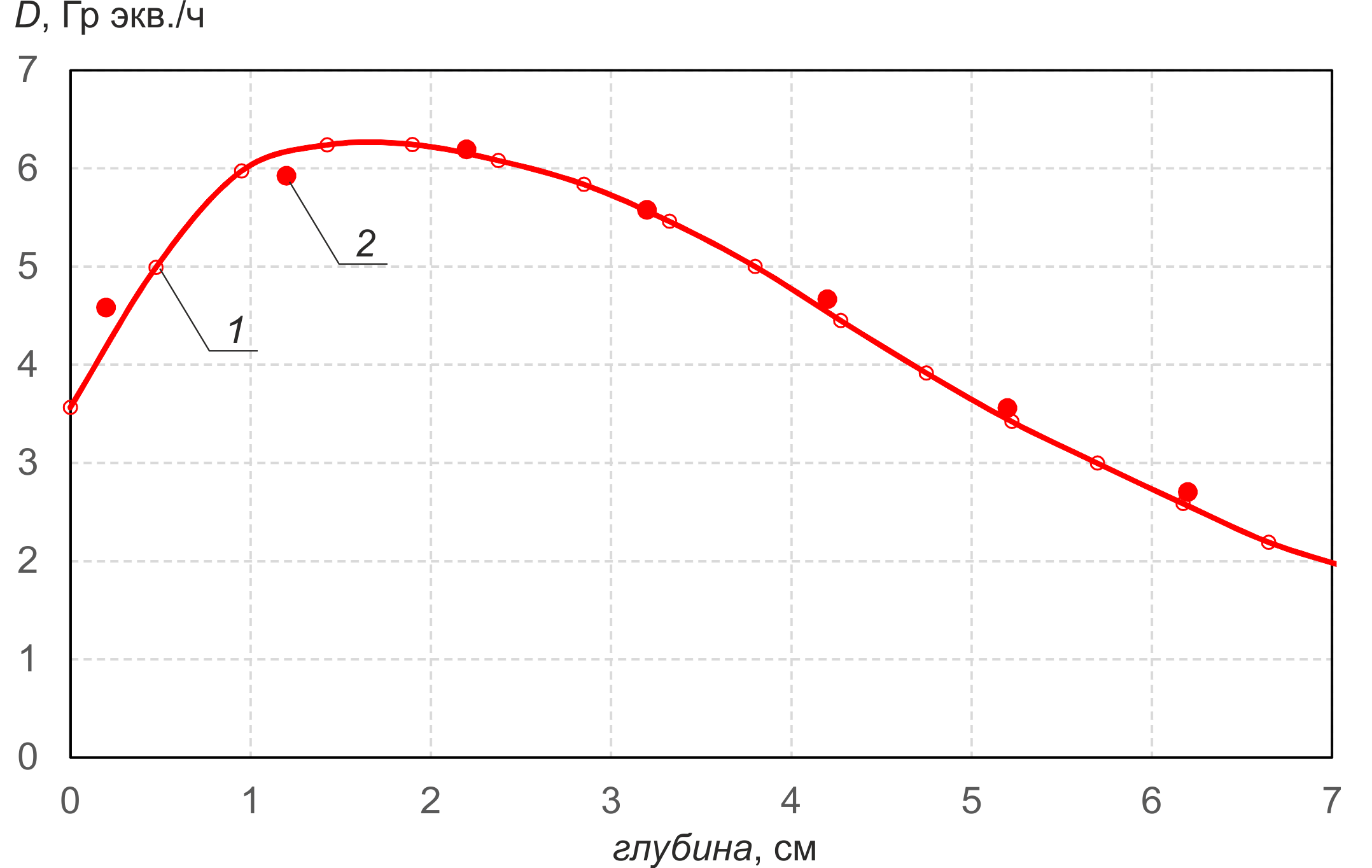 малогабаритный детектор нейтронов с парой литьевых полистирольных сцинтилляторов, один из которых обогащен бором 
– измеряет борную дозу и дозу гамма-излучения
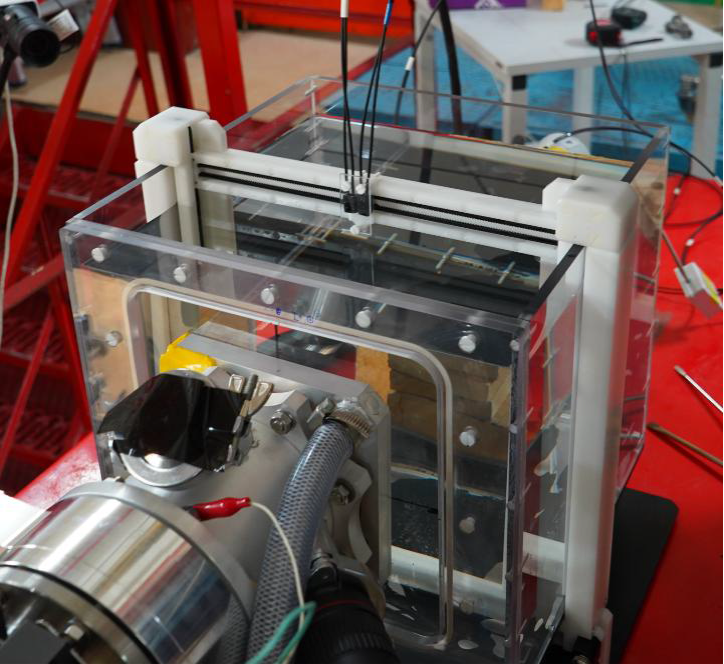 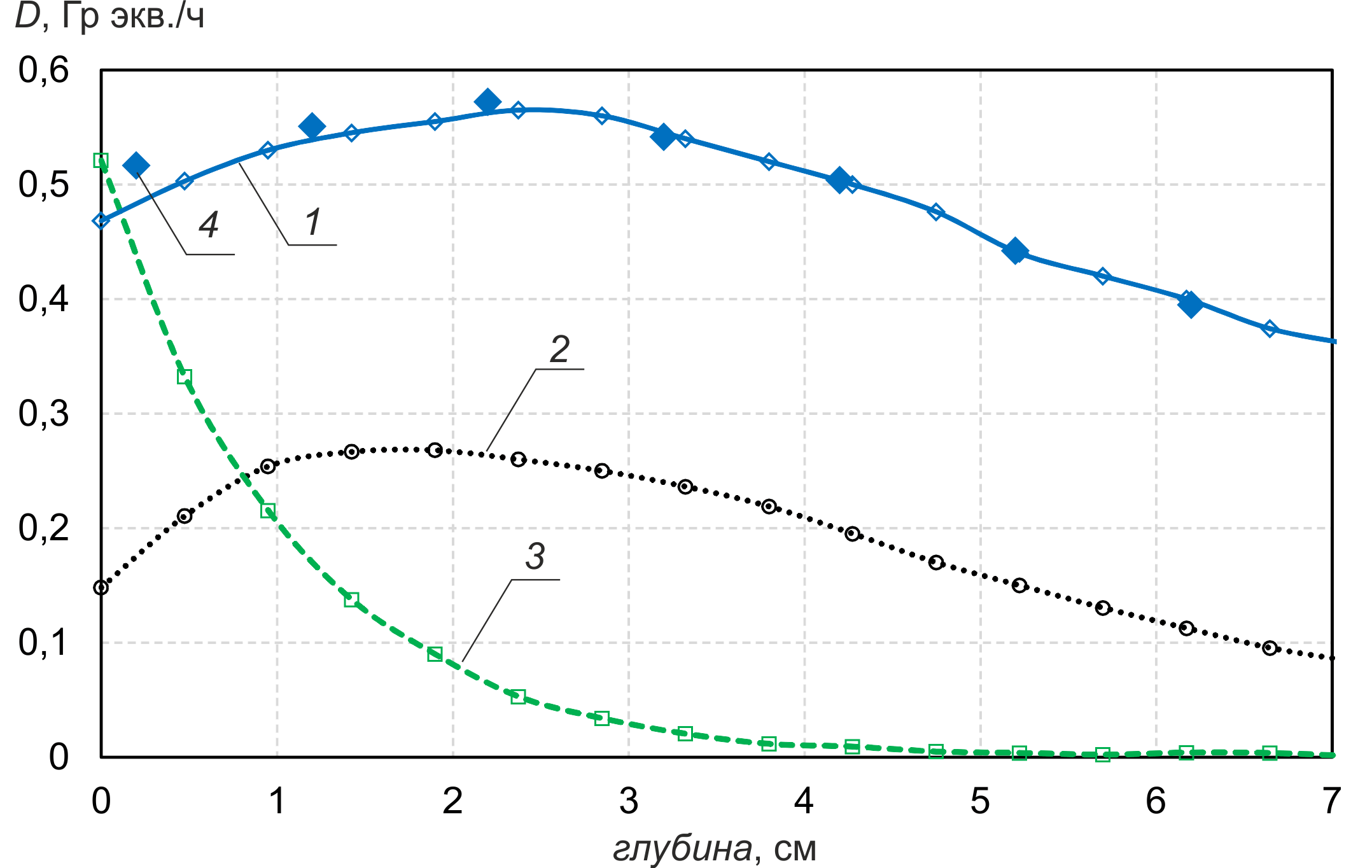 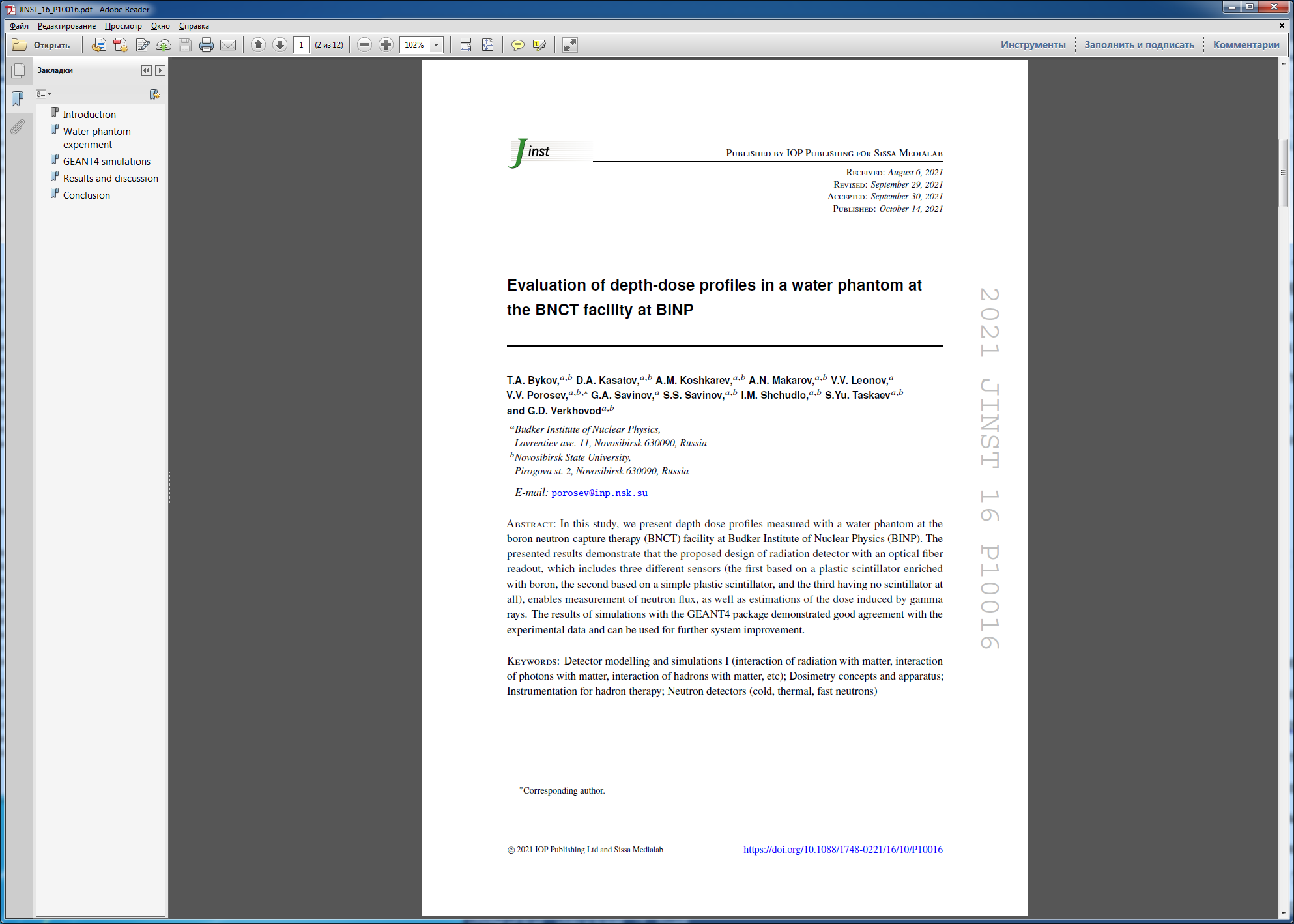 Дозиметрия
«Клеточный» дозиметр – измеряет сумму дозы быстрых нейтронов и азотной дозы

Клеточные культуры облучают двумя разными излучениями (только фотонным и фотонным с нейтронным) в течение одинакового времени и добиваются одинаковой выживаемости клеточных культур, размещаемых в одном и том же положении по отношению к литиевой мишени. 
Поскольку выживаемость клеточных культур одинаковая и время облучения одинаковое, одинаков и биологический эффект двух разных ионизирующих излучений, и полученные эквивалентные дозы. 
В первом случае чистого фотонного излучения эквивалентную дозу измеряют дозиметром g-излучения. Во втором случае смешанного излучения, фотонного и нейтронного, дозиметром g -излучения измеряют только часть эквивалентной дозы, обусловленную фотонным излучением. Оставшуюся часть эквивалентной дозы, а именно сумму азотной дозы и дозы быстрых нейтронов, определяют как разницу измеренных доз g -излучения при фотонном излучении и смешанном.
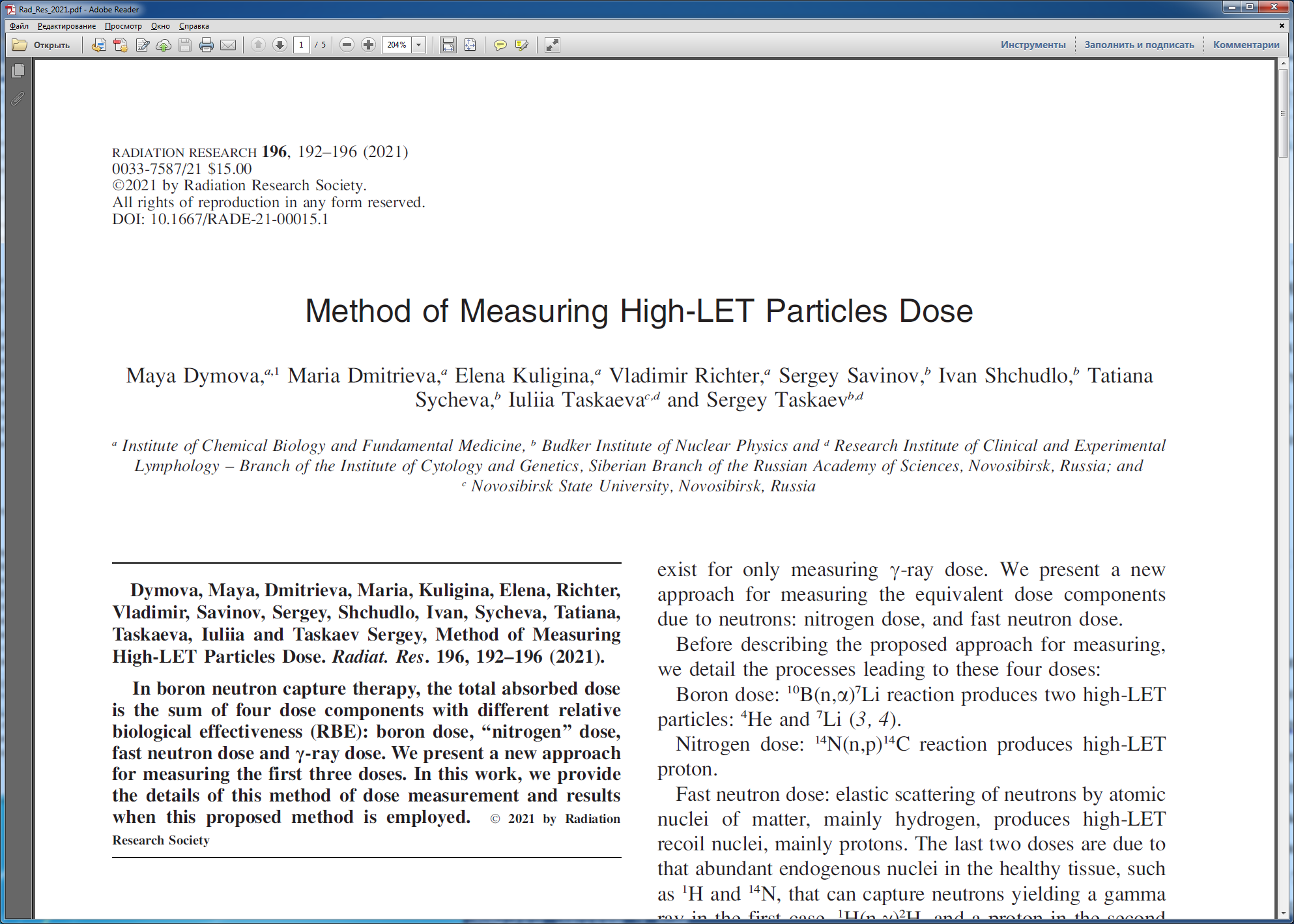 Дозиметрия
Активационный датчик потока эпитепловых нейтронов (71Ga(n,g)72Ga)
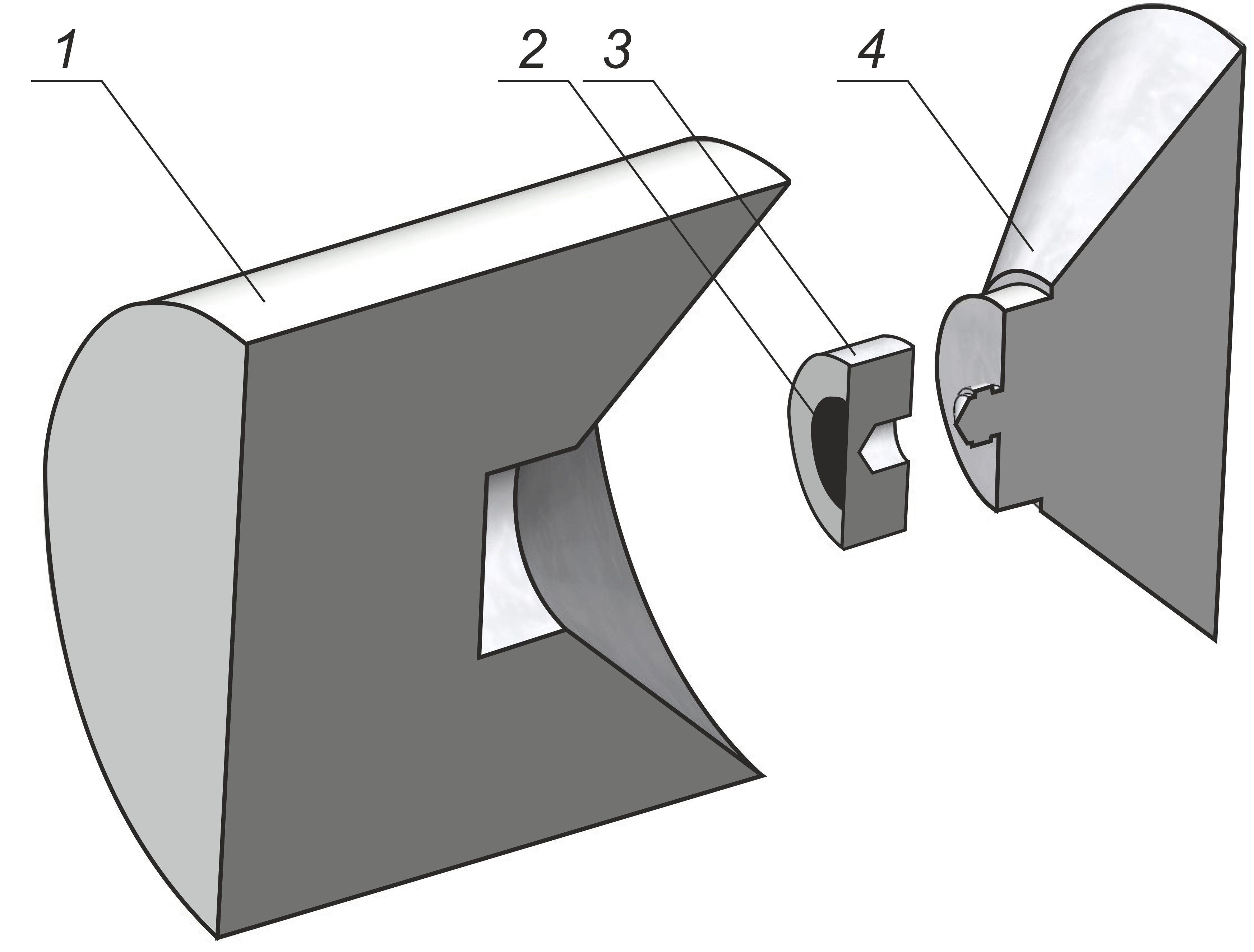 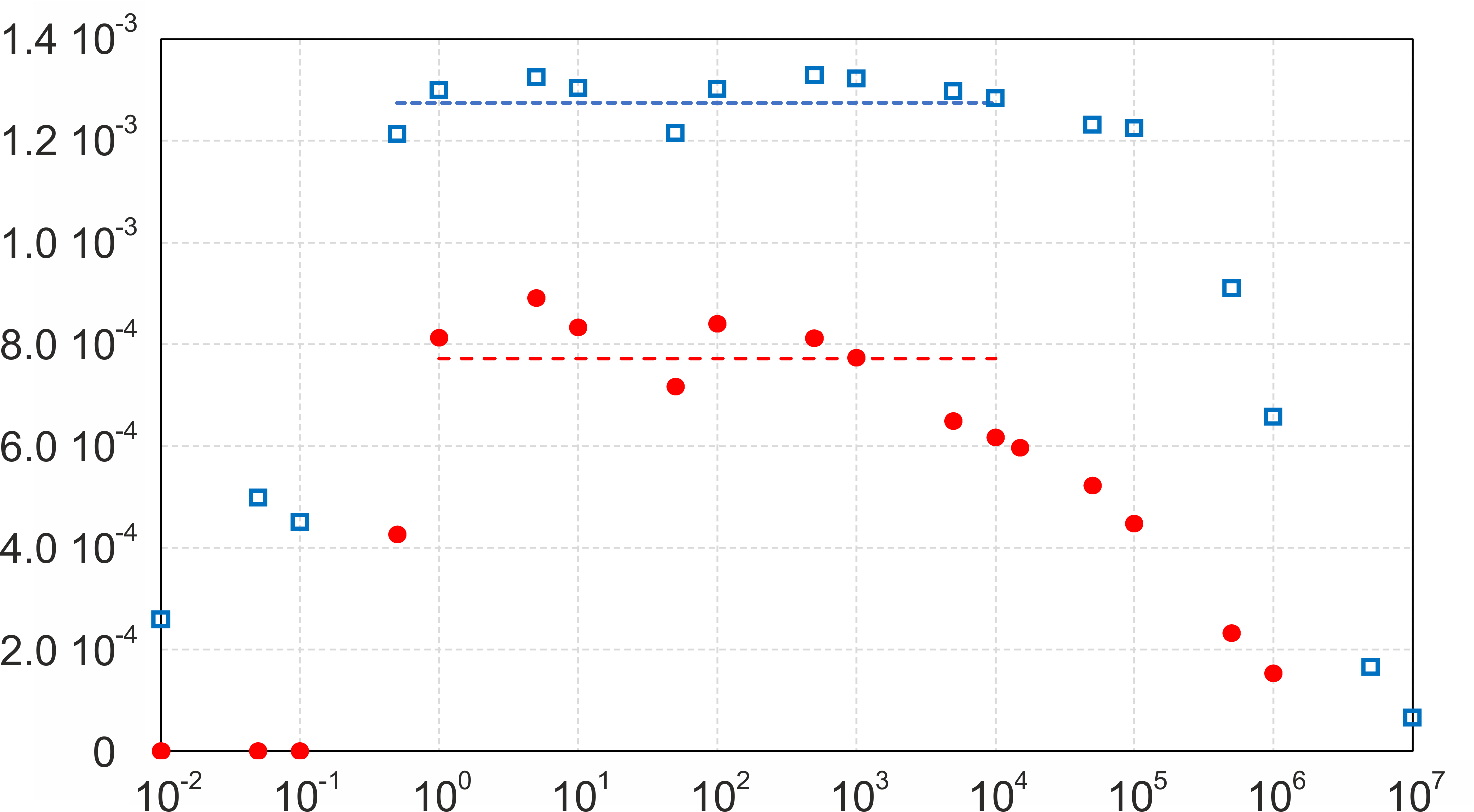 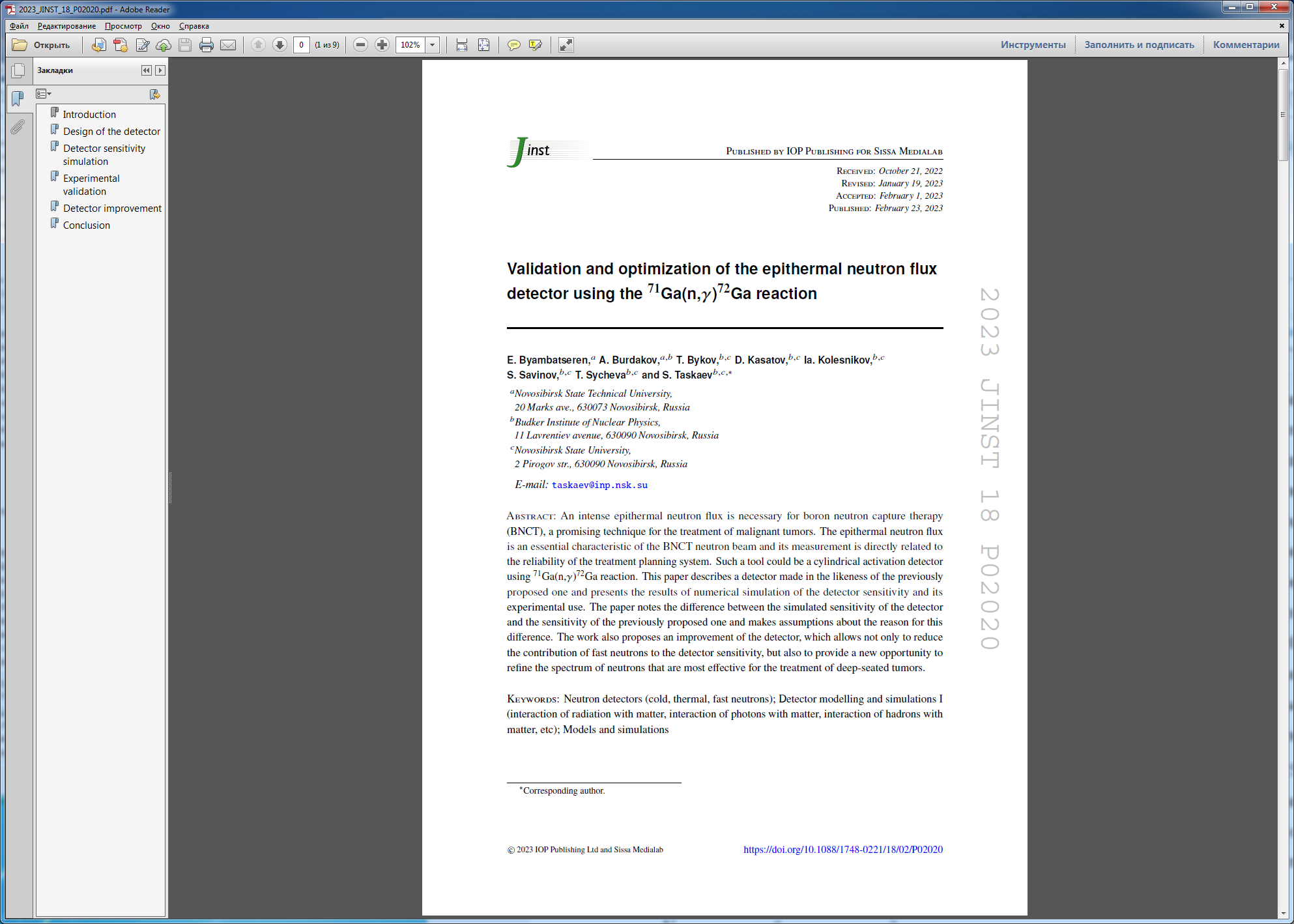 Дозиметрия
Мгновенная гамма-спектроскопия

Kobayashi T., Kanda K. Microanalysis system of ppm order B-10 concentrations in tissue for neutron capture therapy by prompt gamma-ray spectrometry // Nucl. Instrum. Methods Phys. Res. 1983. V. 204. P. 525–531.
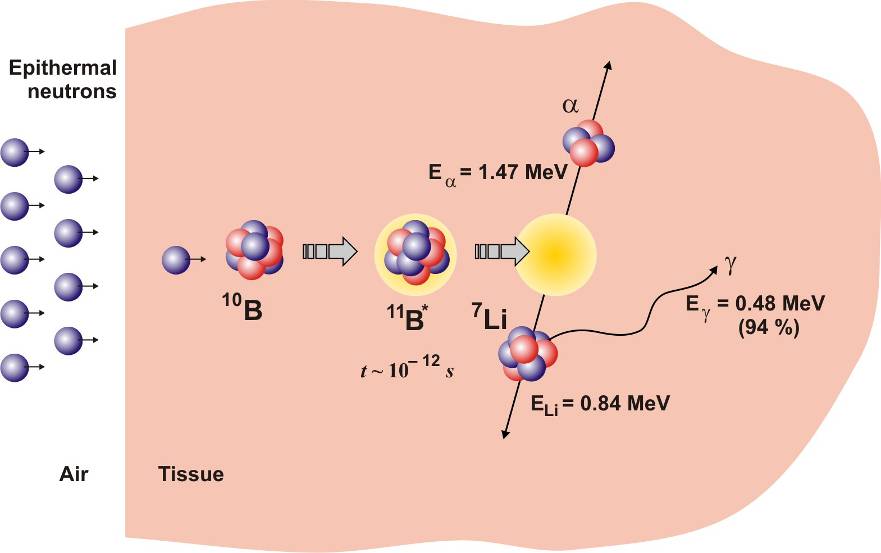 Дозиметрия
Мгновенная гамма-спектрометрия
Дозиметрия
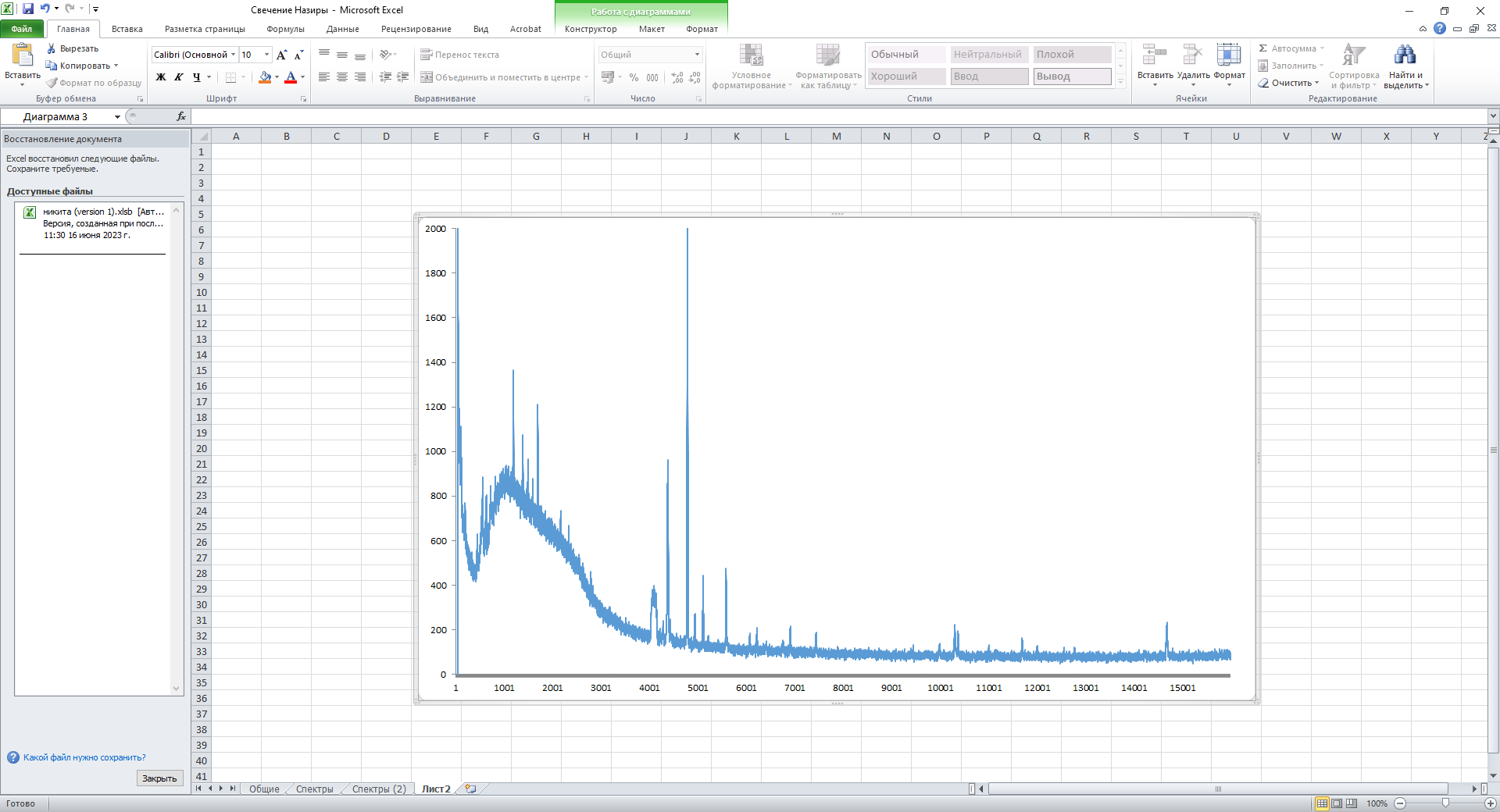 Дозиметрия
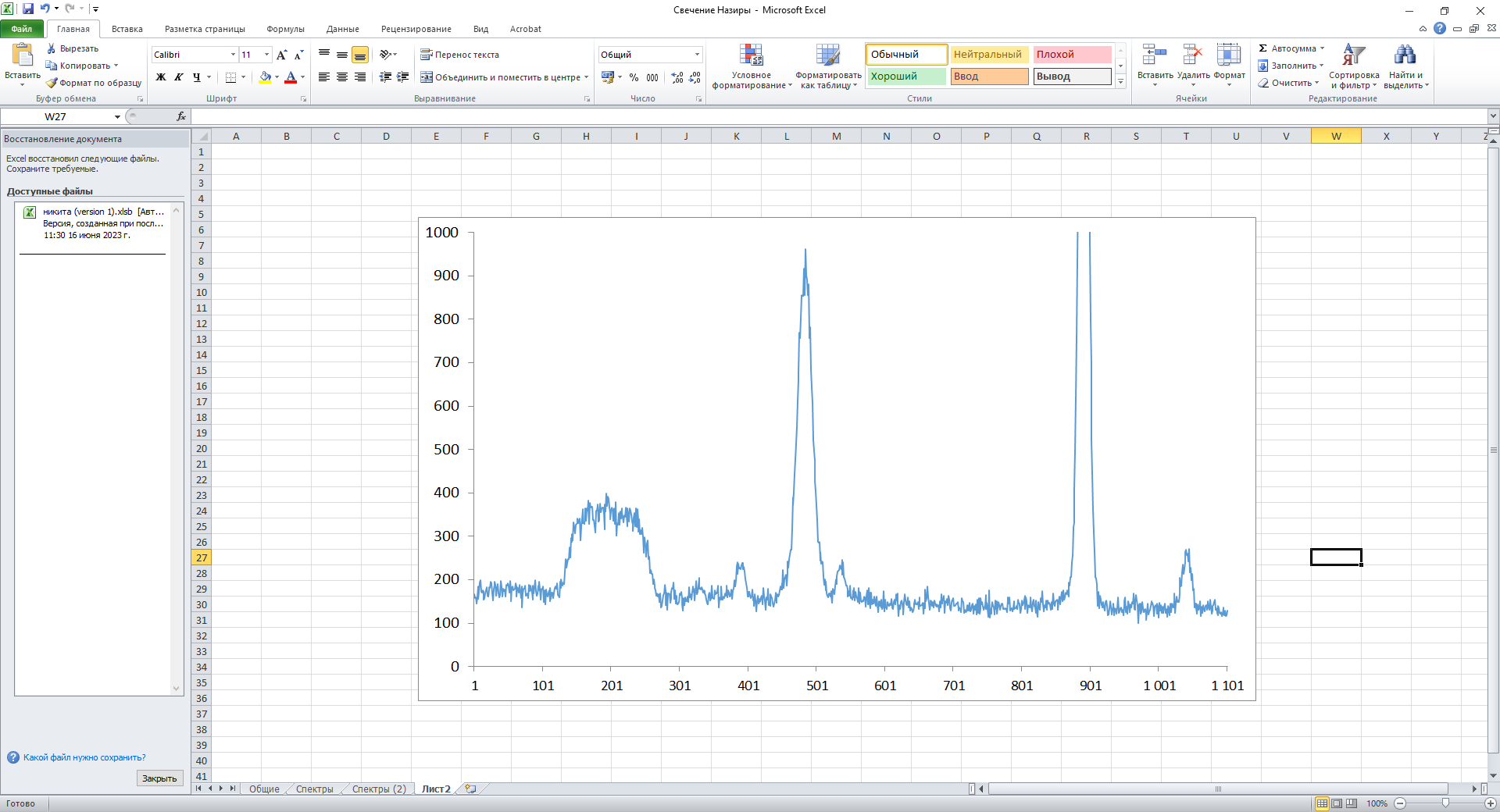 Препараты адресной доставки бора
Препараты адресной доставки бора
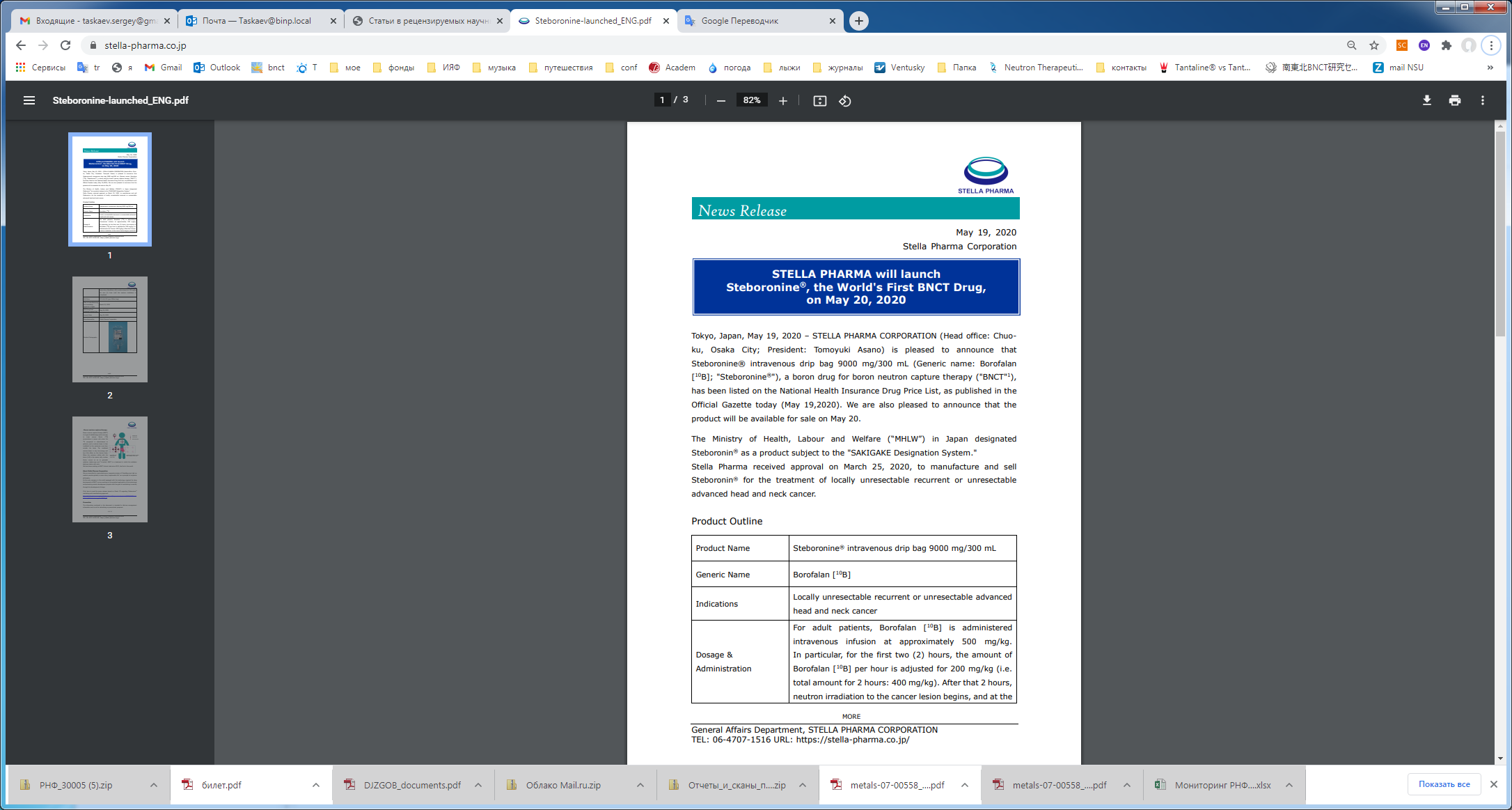 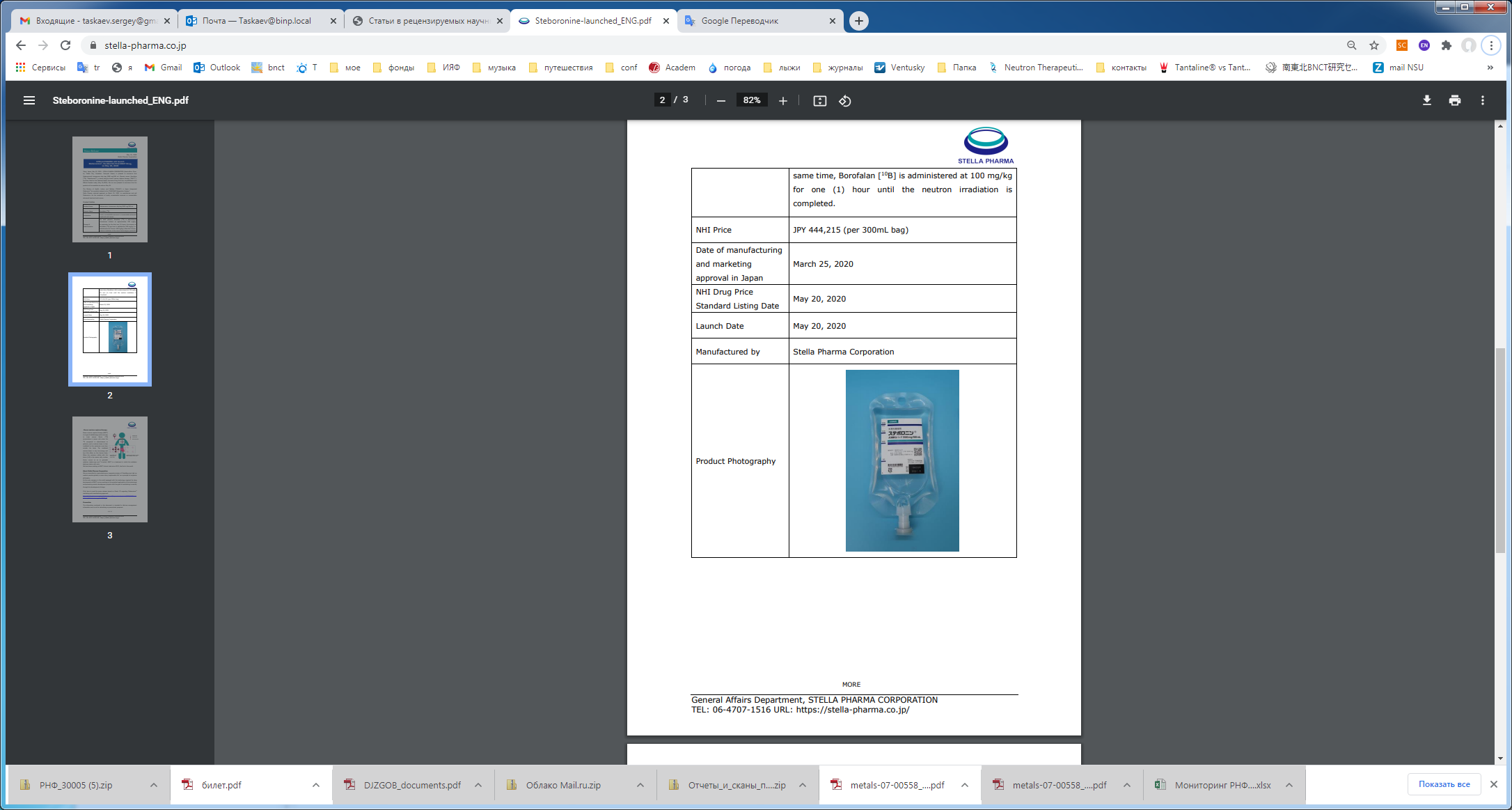 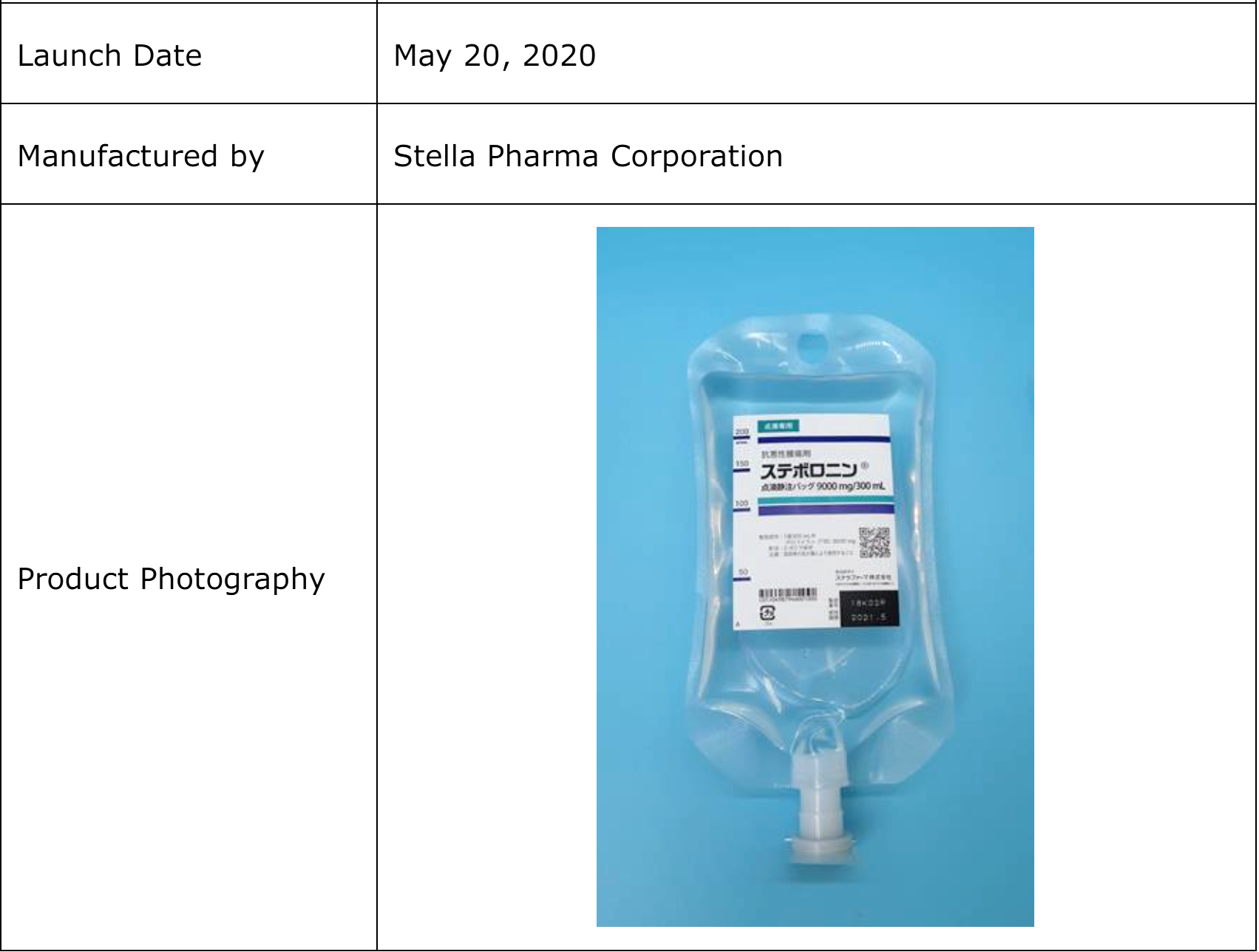 Лечение
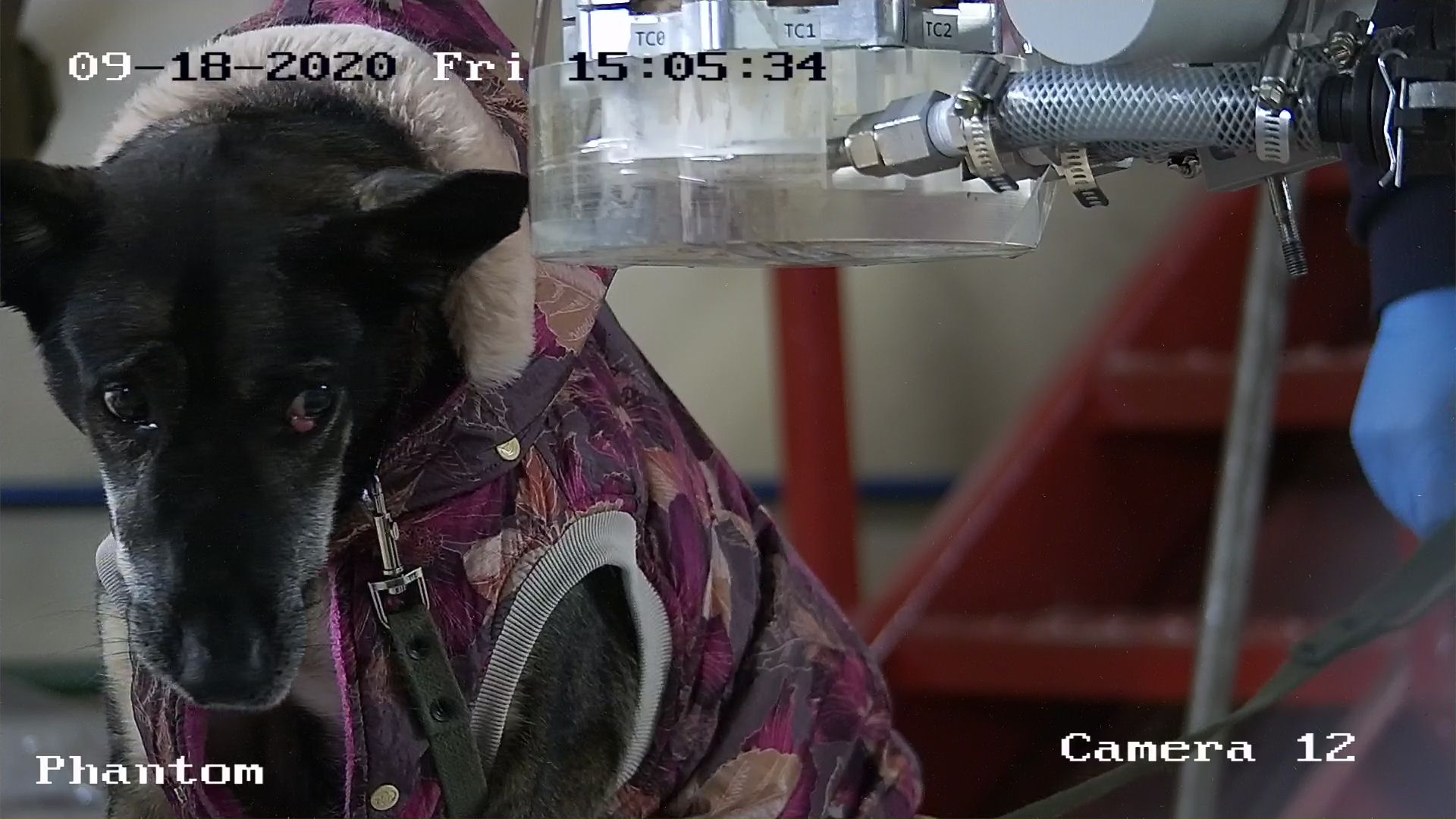 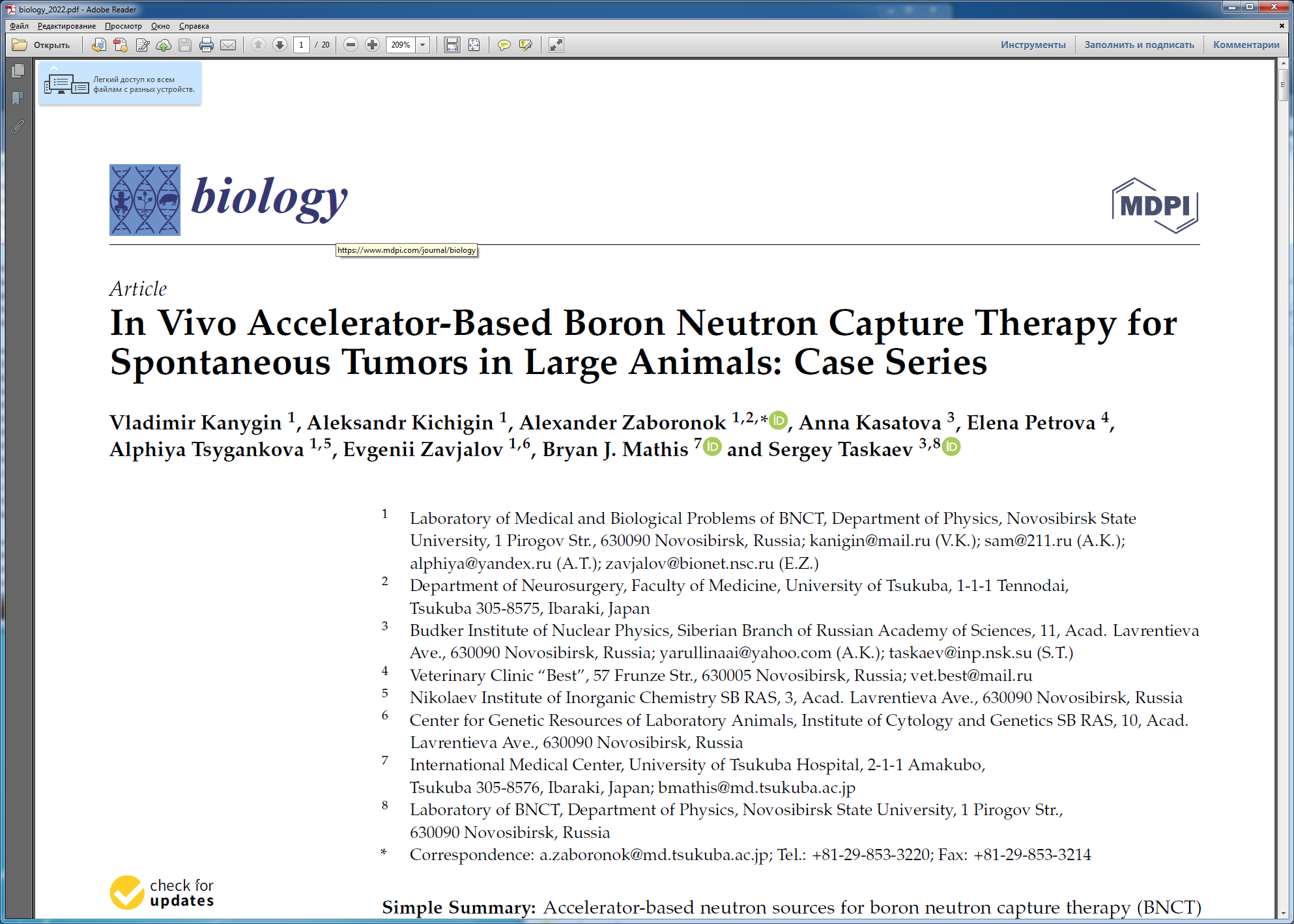 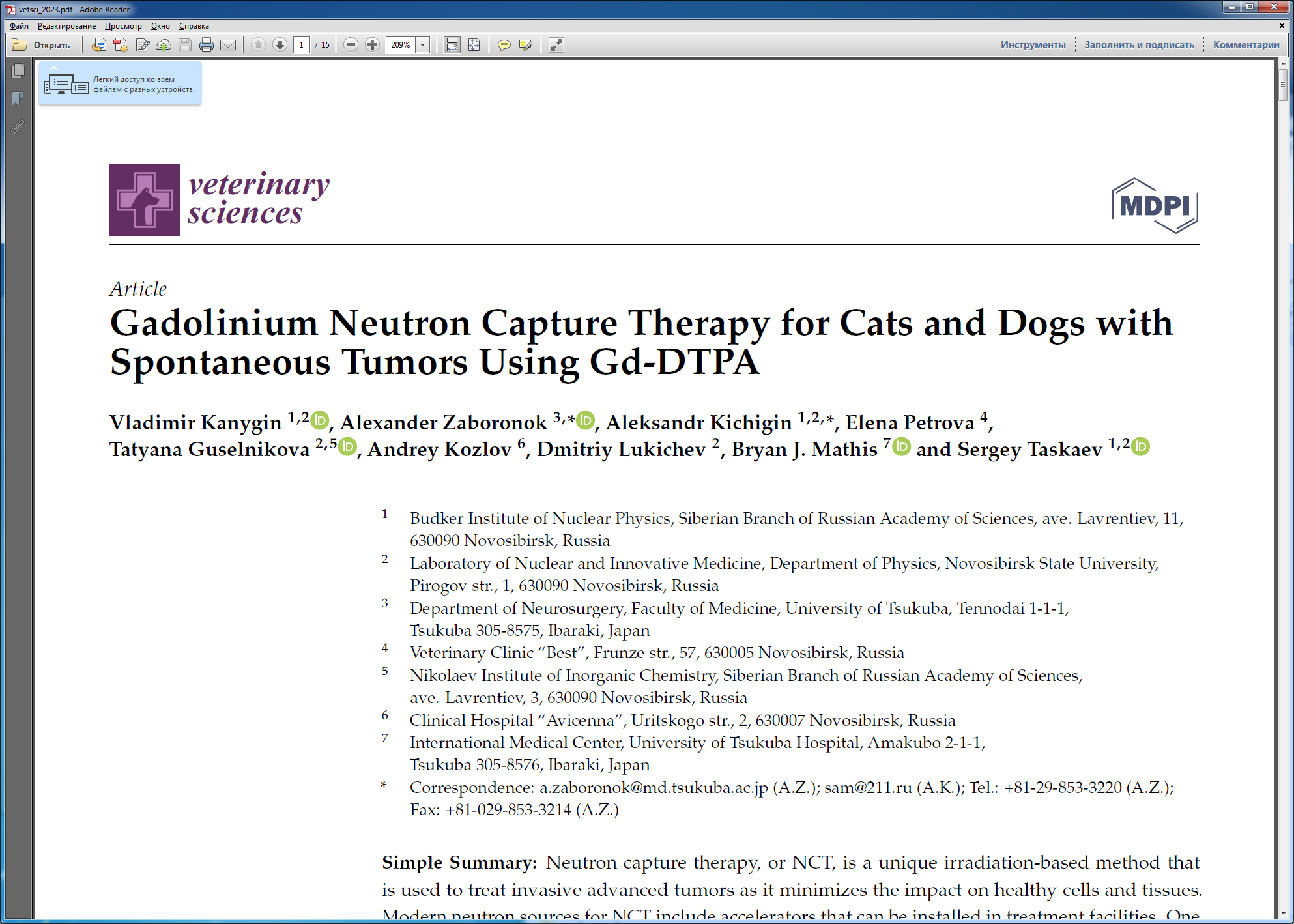 Жизнь VITA
Neutron source is a state-of-the-art device comprising 
the Vacuum Insulated Tandem Accelerator (VITA)
a solid lithium target
a Beam Shaping Assembly
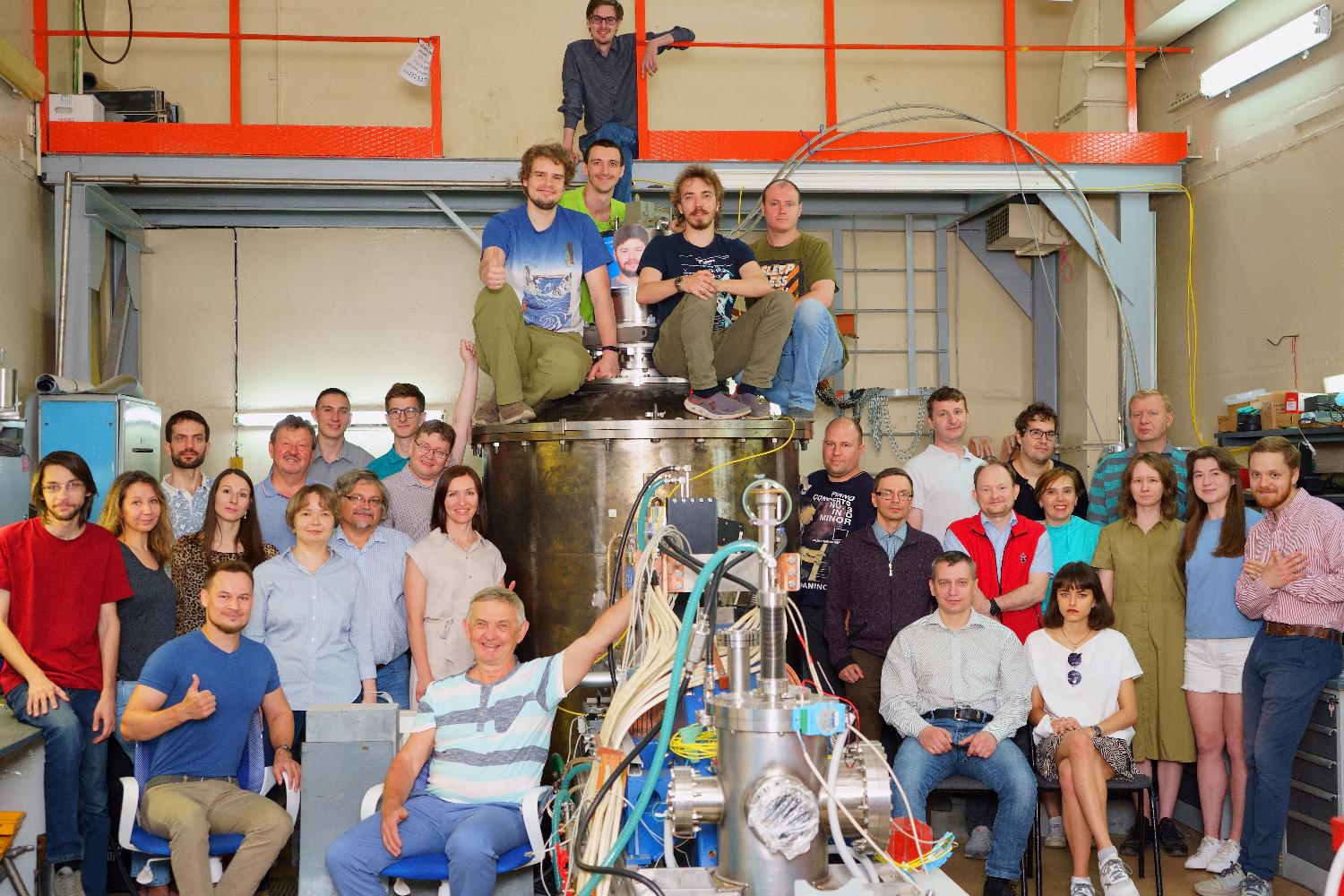 High power DC proton/deuteron beam (20 kW): 
Energy: ranges from 0.3 MeV to 2.3 MeV
Monochromaticity and stability: 0.1%
Current: ranges from 1 pA to 10 mA
Current stability: 0.4 %

High flux neutron beam (2 1012 s-1):
cold (heavy water moderator @ cryo-temp.)
thermal (D2O or Plexiglas moderator)
epithermal (MgF2 moderator)
exclusively epithermal (no fast and thermal)
over-epithermal
monoenergetic (kinematic collimation)
fast 

Bright source of photons: 478 keV - 7Li(p,p’g)7Li
                                               511 keV – 19F(p,ae+e-)16O
Bright source of a-particles: 7Li(p,a)a, 11B(p,a)aa
Bright source of positrons: 19F(p,ae+e-)16O
БНЗТ команда
05/19
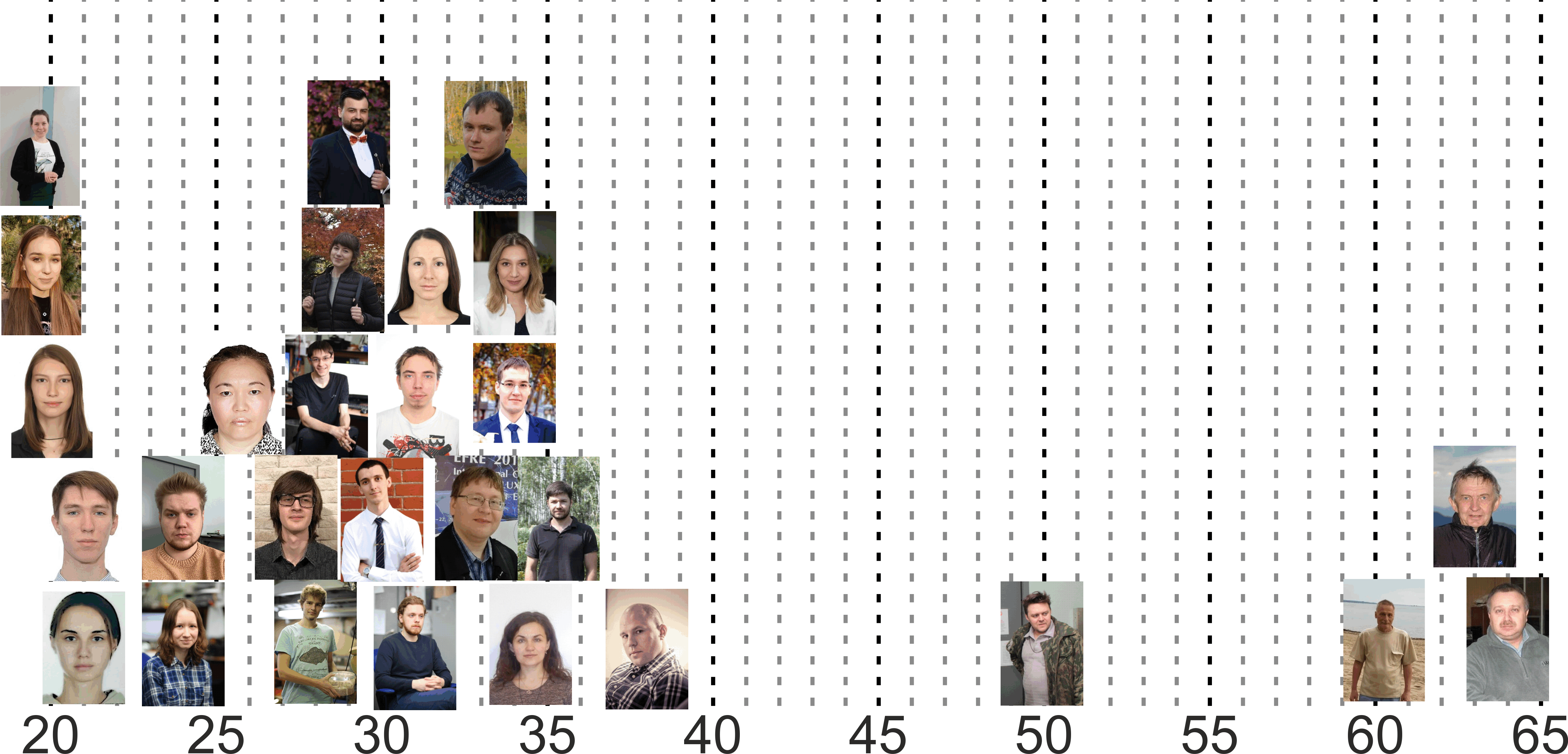 Жизнь VITA
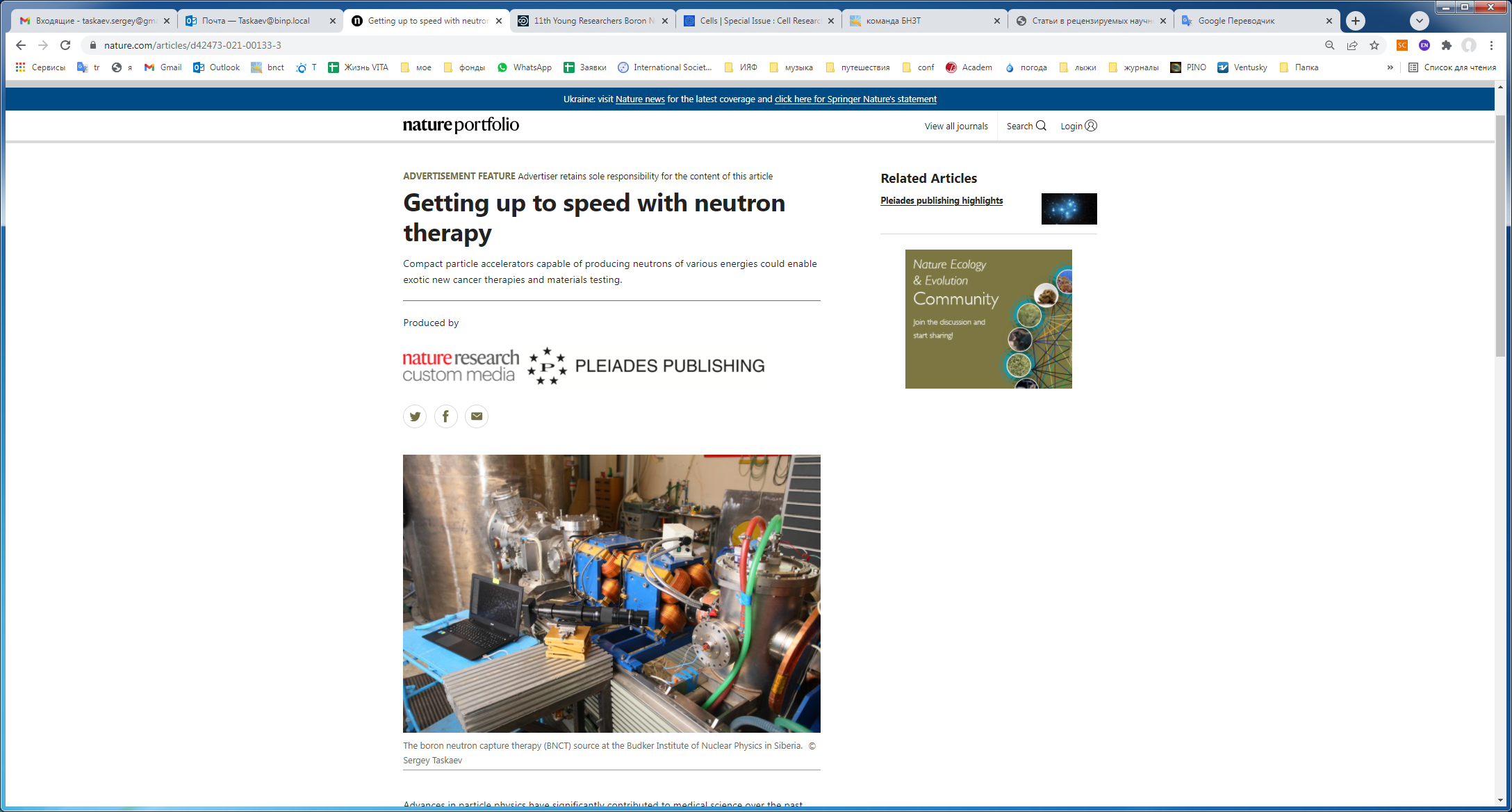 Измерена зависимость прозрачности оптического волокна от флюенса  быстрых нейтронов до величины 3 1014 нейтронов/см2
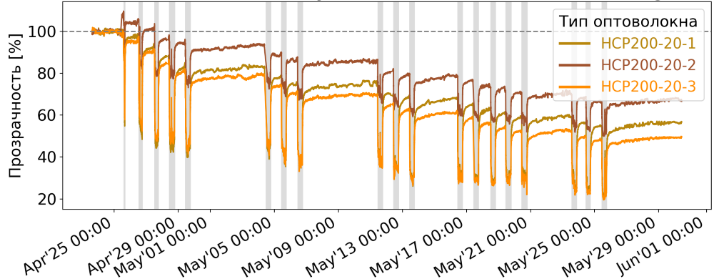 Заключение
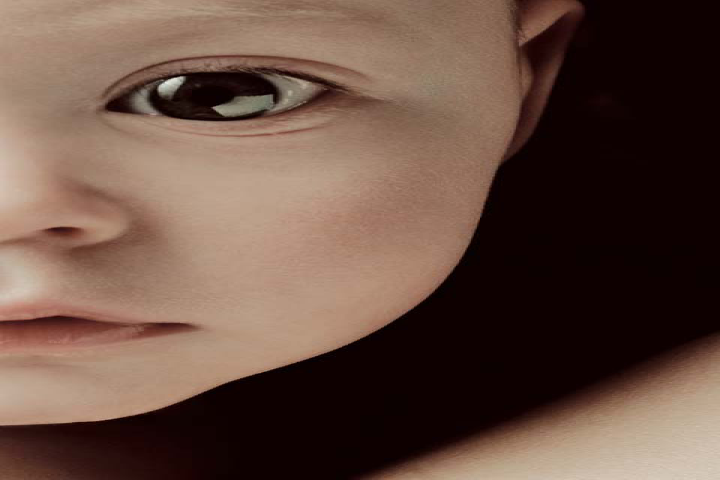 БНЗТ – самая сложная высокотехнологичная методика лечения больных, достойная того, чтобы посвятить ей свою научную карьеру
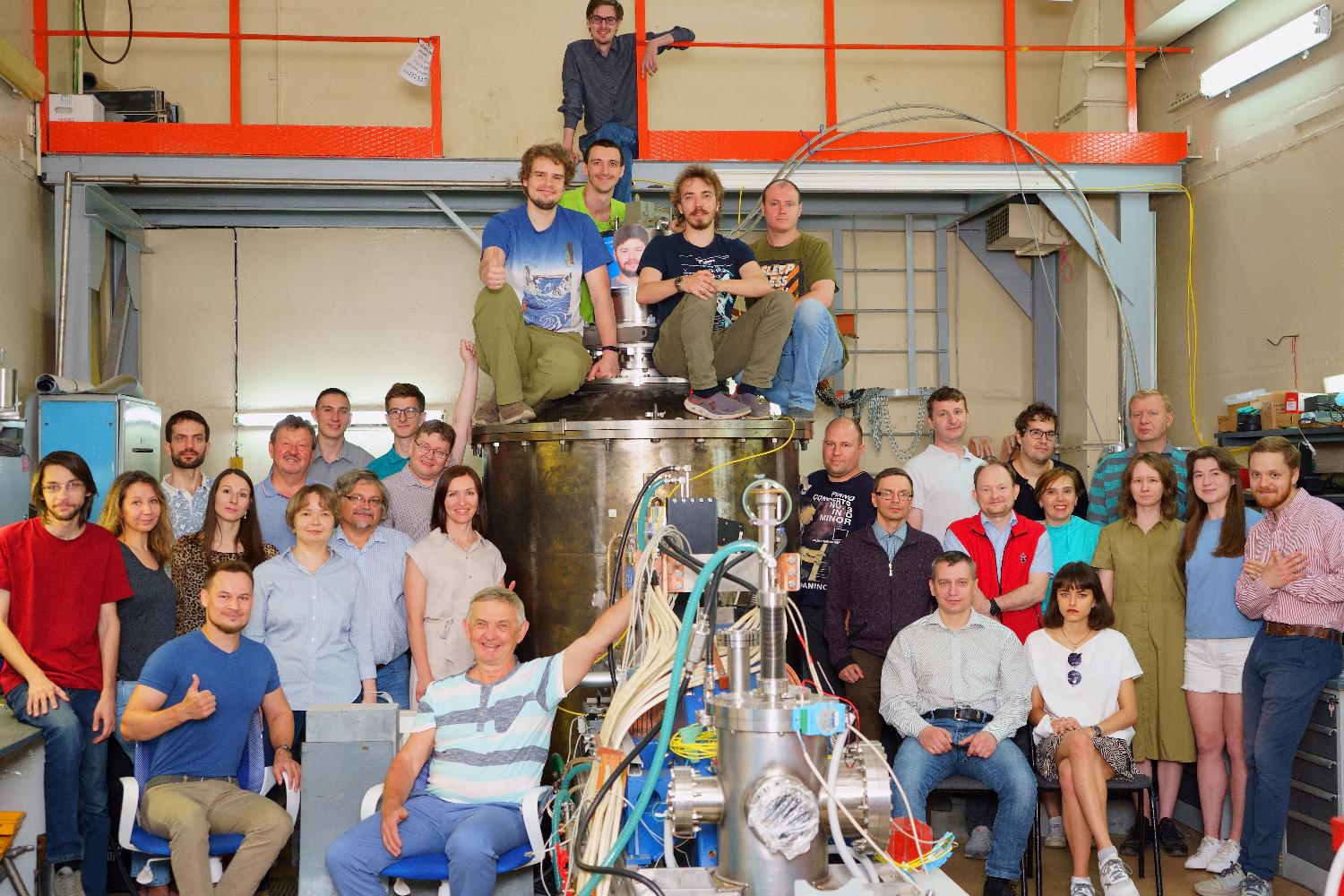 Спасибо за внимание!
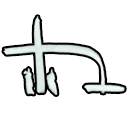